Der Neue Max Planck MasterMusterfolien zur Inspiration, zum editieren &  weiterarbeiten
Generalverwaltung
Verfügbar für alle Beschäftigten der MPG
München, Mai 2020
Agenda
Standardfolien
Diagramme, Tabellen, Prozesse
Weltkarten
Kopiervorlagen, Schaubilder, Elemente
SmartArt, diverse Designs
Kapiteltrenner mit Zahlen
Schlussfolie
MAX-PLANCK-GESELLSCHAFT | Generalverwaltung		2
Der Neue Max Planck MasterMusterfolien zur Inspiration, Als Vorlage zum editieren &  weiterarbeiten
Generalverwaltung, Abt. K
Verfügbar für alle Beschäftigten der MPG
MAX-PLANCK-GESELLSCHAFT | Generalverwaltung		3
Der Neue FolienMaster Bei Max-Planck
MAX-PLANCK-GESELLSCHAFT | Generalverwaltung		4
Hier steht Die Kapitelüberschrift in GROSSBUCHSTABEN  Wichtig: Bei längeren Texten empfehlen wir auf durchgehende Großbuchstaben zu verzichten.
Agenda
Lorem ipsum dolor sit amet, consectetuer adipiscing elit
Donec pede justo, fringilla vel, aliquet nec, vulputate eget, arcu
Nullam dictum felis eu pede mollis pretium. Integer tincidunt
Aenean leo ligula, porttitor eu, consequat vitae, eleifend ac, enim
Maecenas tempus, tellus eget condimentum rhoncus
Etiam sit amet orci eget eros faucibus tincidunt dolores sum
MAX-PLANCK-GESELLSCHAFT | Generalverwaltung		6
Headline zweizeilig MPG_green_darkArial bold, 23 pt, Zab 26 pt, gesperrt 1,4 ptSubline Arial Regular, 18 pt
Fließtext Arial Regular, schwarz, 16 pt, ZAB 23 pt, gesperrt 0,4 pt. Aene an vulputate eleifend tellus. Aenean leo ligula, porttitor eu, consequat vitae, eleifend ac, enim. Aliquam lorem ante, dapibus in. Fließtext vivamus elementum semper nisi. Aene an vulputate eleifend tellus. 
Zwischentitel Arial Bold, MPG_green_dark, 16 pt, ZAB 23 pt, gesperrt 0,4 pt, AbstandVor 11,5 pt
Aufzählungsebene Option 1, Einzug Links hängend 0,5 cm, AbstandVor 11,5 pt
Aufzählungsebene Option 2 (Bold)
Aufzählungsebene Option 3, Einzug Links
Aufzählungsebene Option 4
Aufzählungsebene 5, Max-Planck-Institut für Besipielforschung
Option 5: Bildnachweis hier die Copyrights
MAX-PLANCK-GESELLSCHAFT | Generalverwaltung		7
Headline einzeilig Plus Bild/GrafikElementSubline Arial Regular, 18 pt
Statement Headline für plakative Aussagen, maximal zweizeilig
Platz für Subtext. Lorem ipsum dolor sit amet, consetetur sadipscing elitr, sed diam nonumy eirmod tempor invidunt ut labore et dolore magna aliquyam erat, sed diam voluptua. 
Ggf. auch 1-2 Stichpunkte mit Bullets 
Lorem ipsum dolor sit amet, consetetur sadipscing elitr, sed diam nonumy eirmod tempor invidunt ut labore
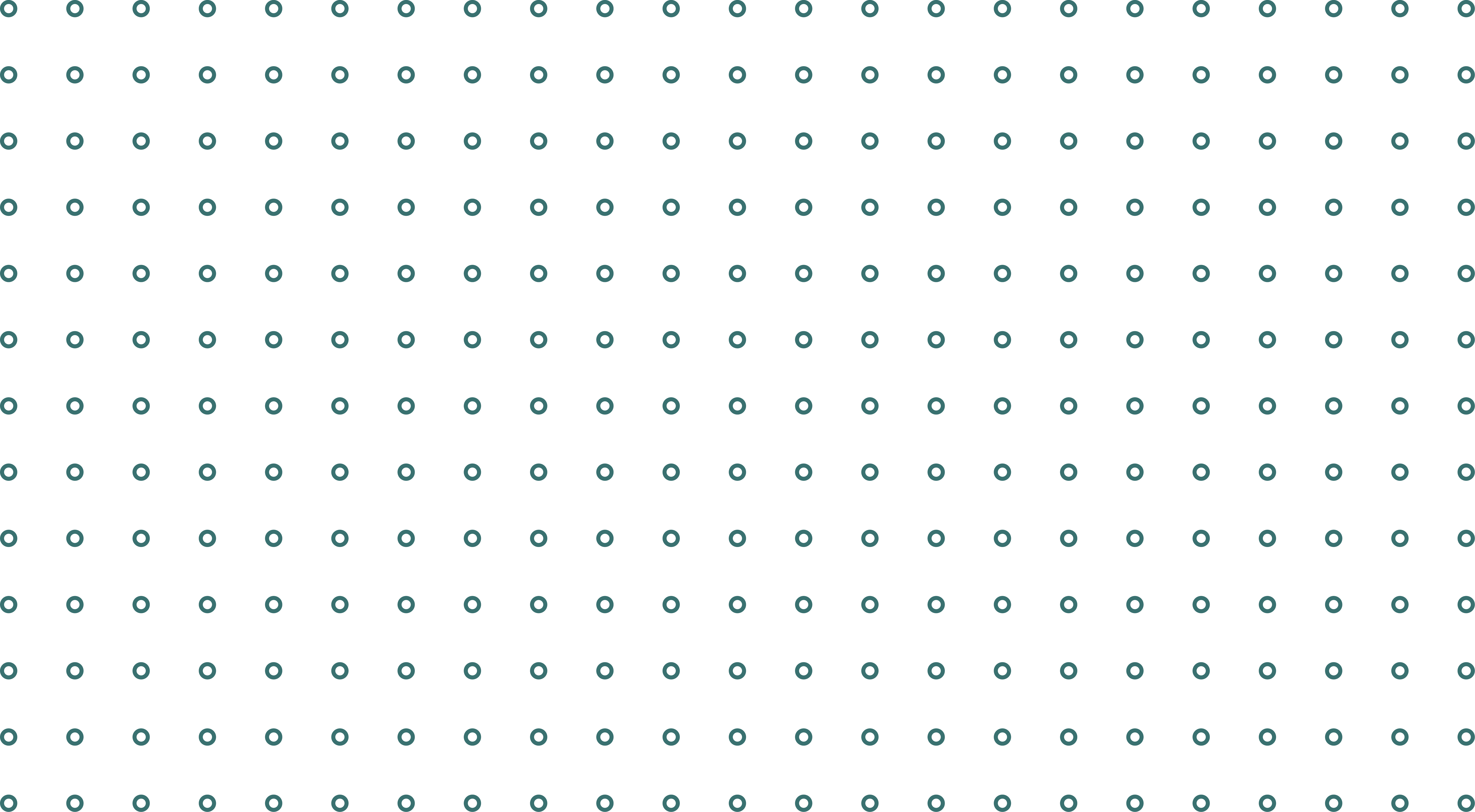 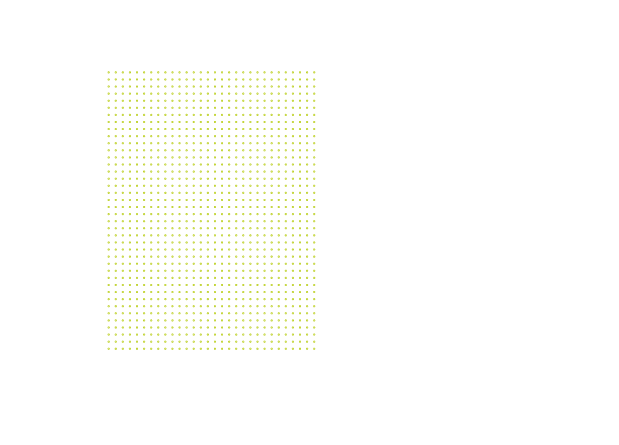 © Bildnachweis
MAX-PLANCK-GESELLSCHAFT | Generalverwaltung		8
STATEMENT HEADLINE FÜR PLAKATIVE AUSSAGEN, MAXIMAL ZWEIZEILIG
Platz für Subtext. Lorem ipsum dolor sit amet, consetetur sadipscing elitr, sed diam nonumy eirmod tempor invidunt ut labore et dolore magna aliquyam erat, sed diam voluptua. 
Ggf. auch 1-2 Stichpunkte mit Bullets 
Lorem ipsum dolor sit amet, consetetur sadipscing elitr, sed diam nonumy eirmod tempor invidunt ut labore
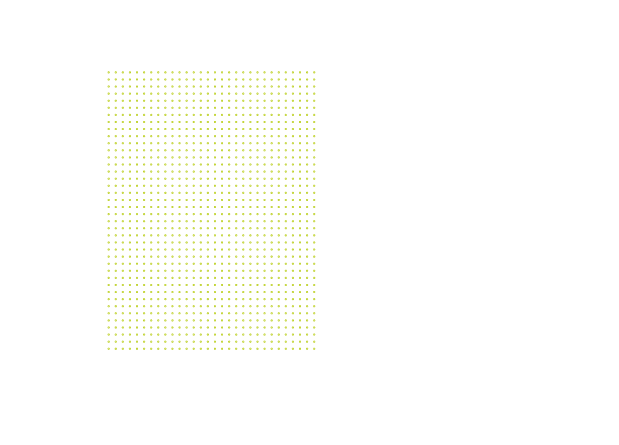 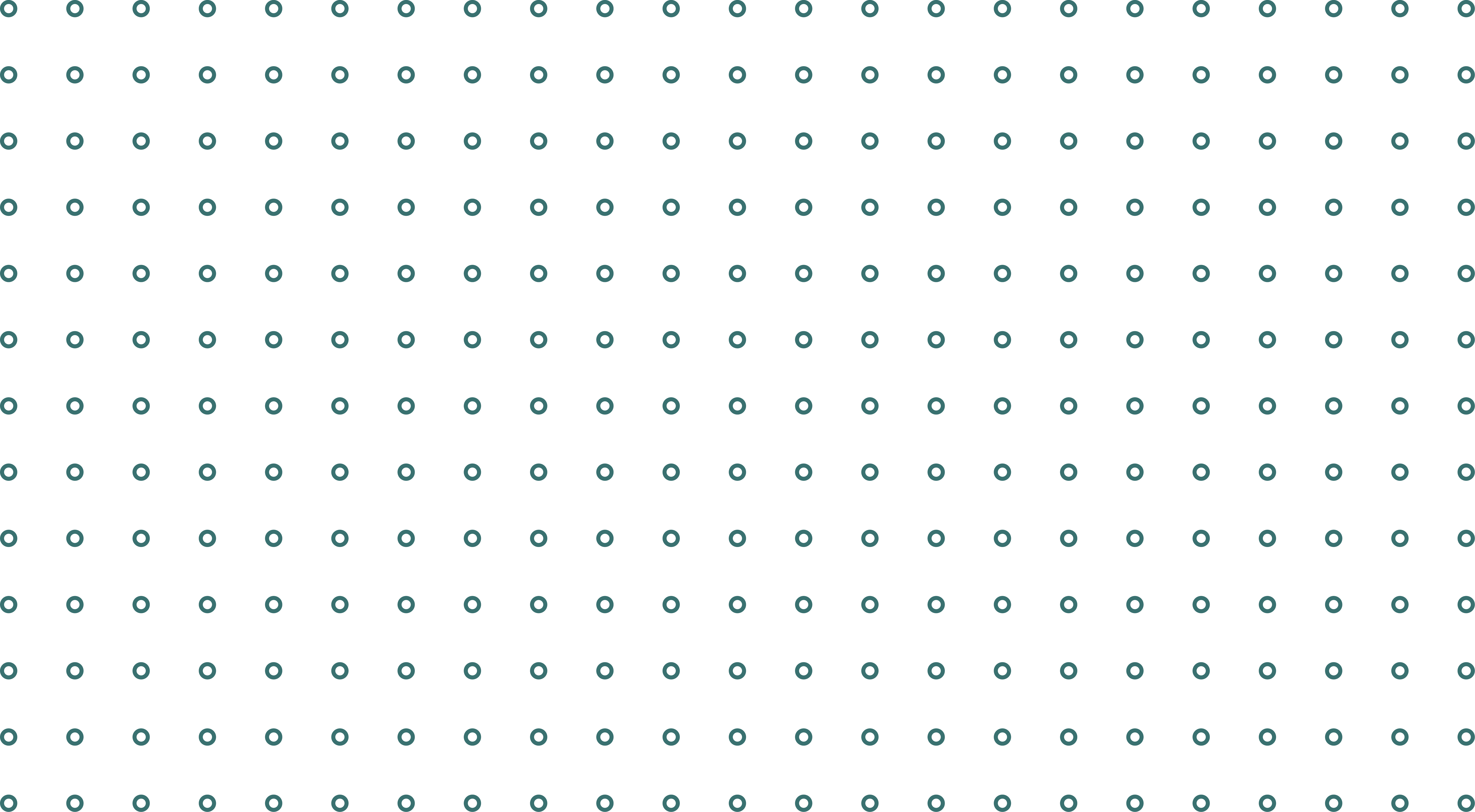 © Foto Vorname Nachname
MAX-PLANCK-GESELLSCHAFT | Generalverwaltung		9
STATEMENT HEADLINE FÜR PLAKATIVE AUSSAGEN, MAXIMAL ZWEIZEILIG
Platz für Subtext. Lorem ipsum dolor sit amet, consetetur sadipscing elitr, sed diam nonumy eirmod tempor invidunt ut labore et dolore magna aliquyam erat, sed diam voluptua. 
Ggf. auch 1-2 Stichpunkte mit Bullets 
Lorem ipsum dolor sit amet, consetetur sadipscing elitr, sed diam nonumy eirmod tempor invidunt ut labore
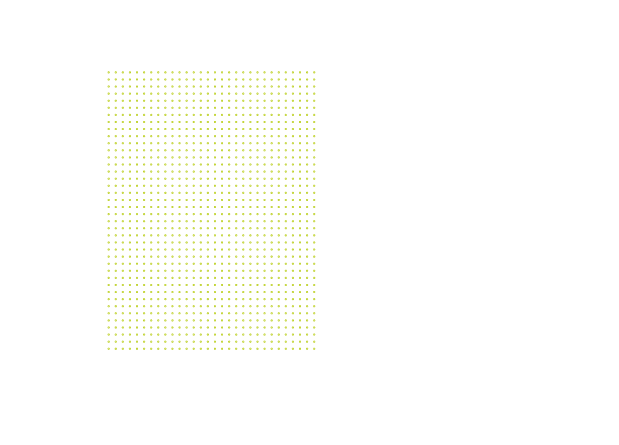 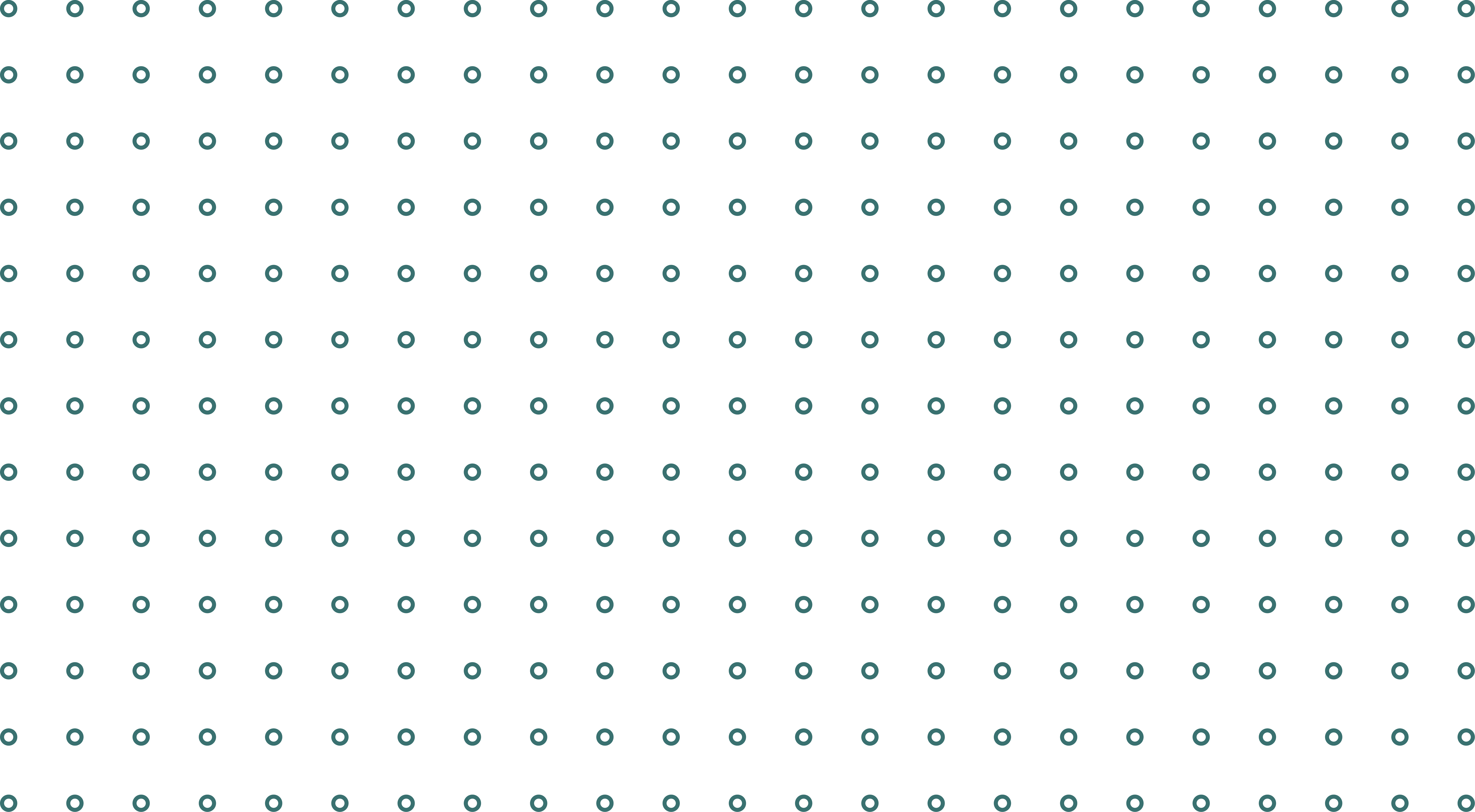 © Foto Vorname Nachname
MAX-PLANCK-GESELLSCHAFT | Generalverwaltung		10
Wissenschaftliche HöhepunkteDas erste Bild eines schwarzen Lochs
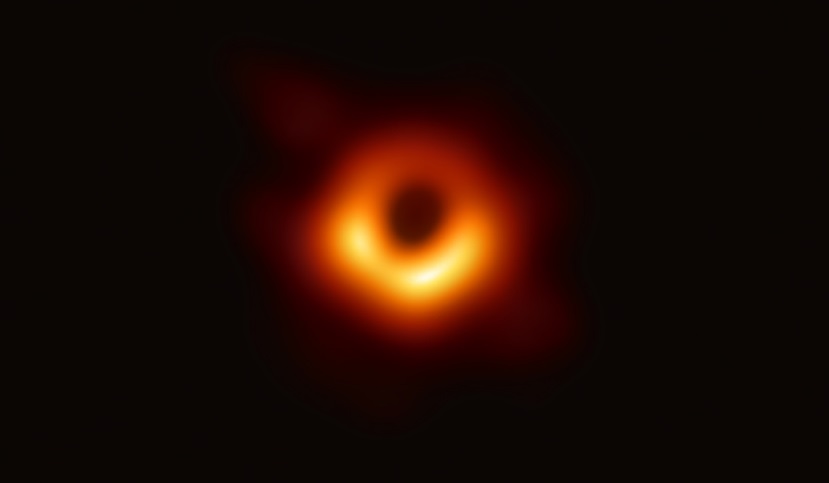 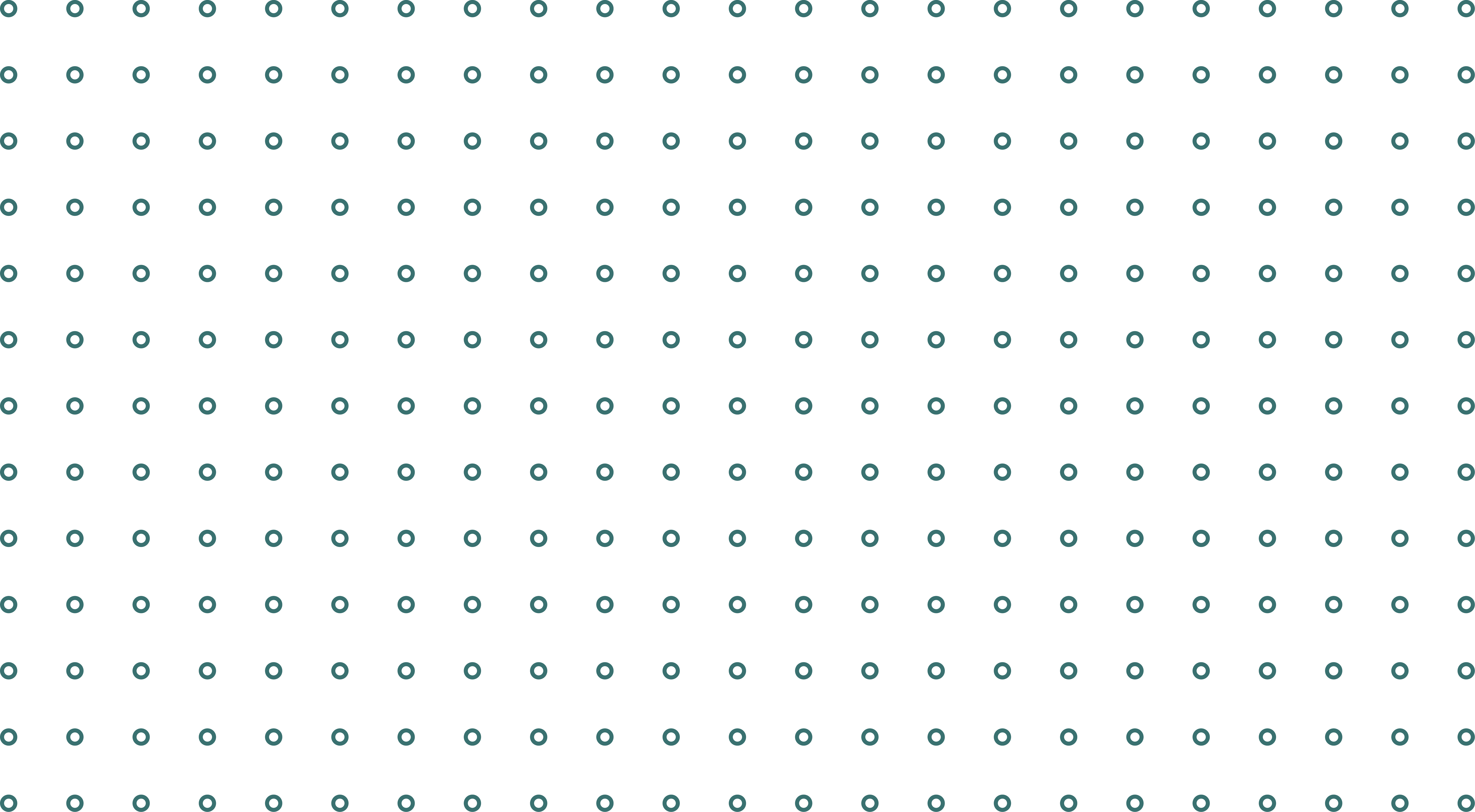 RESEARCH HIGHLIGHTS
2020
Max-Planck-Forschende
sind an der direkten Beobachtung der gewaltigen Schwerkraftfalle in der Galaxie Messier 87 beteiligt.
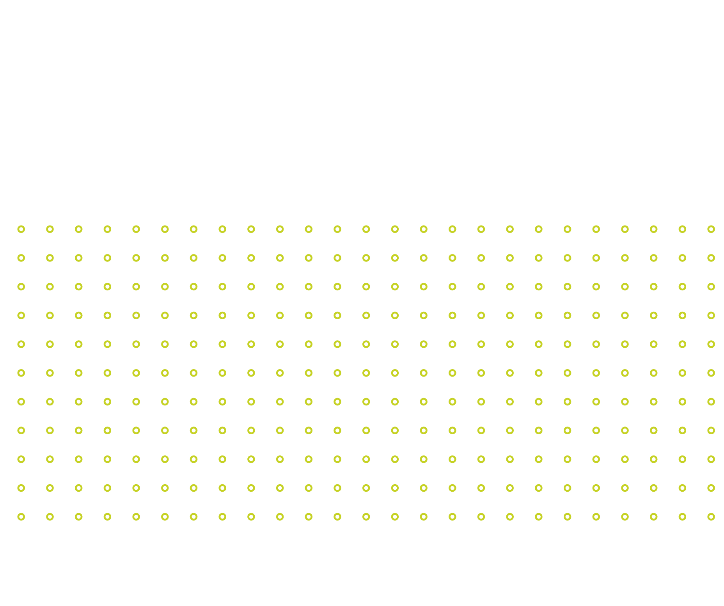 © EHT-Kollaboration
MAX-PLANCK-GESELLSCHAFT | Generalverwaltung		11
Ernst-Jung-Preis für MedizinWegweisende Arbeit über Mechanismen des Ubitiquin-Transfers
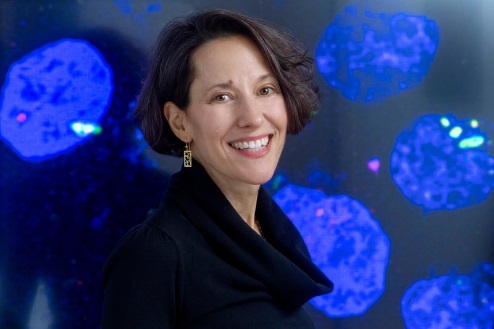 Brenda Schulmann
Max-Planck-Institut für Biochemie, Martinsried
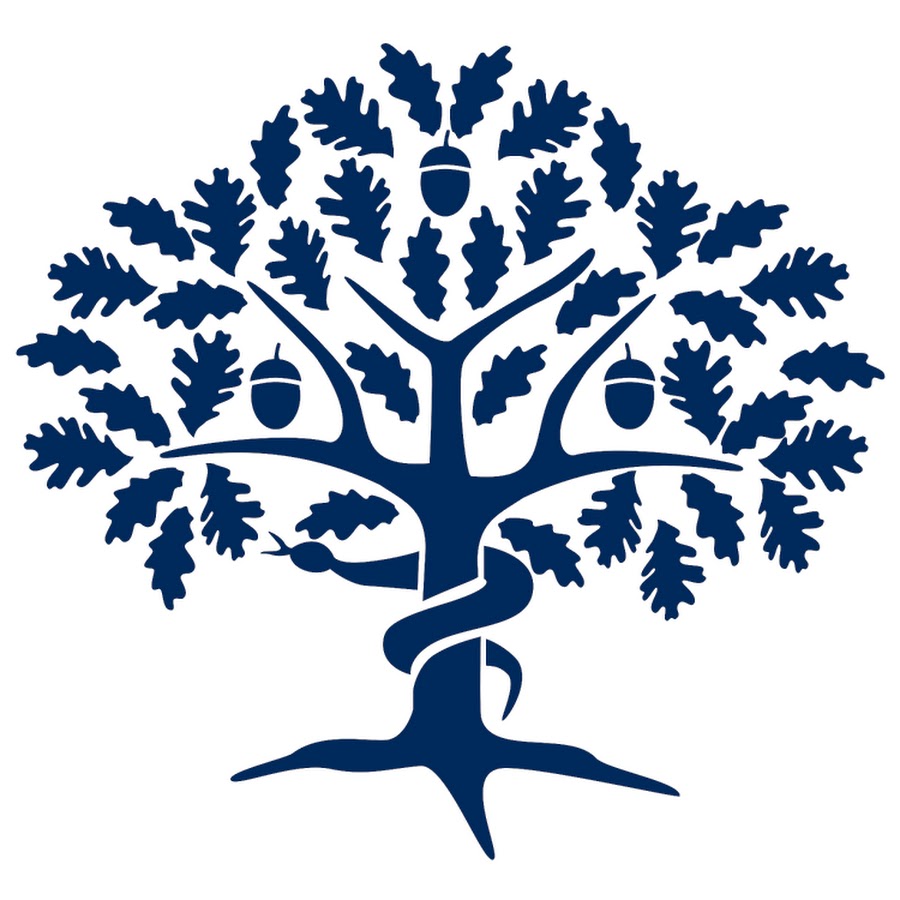 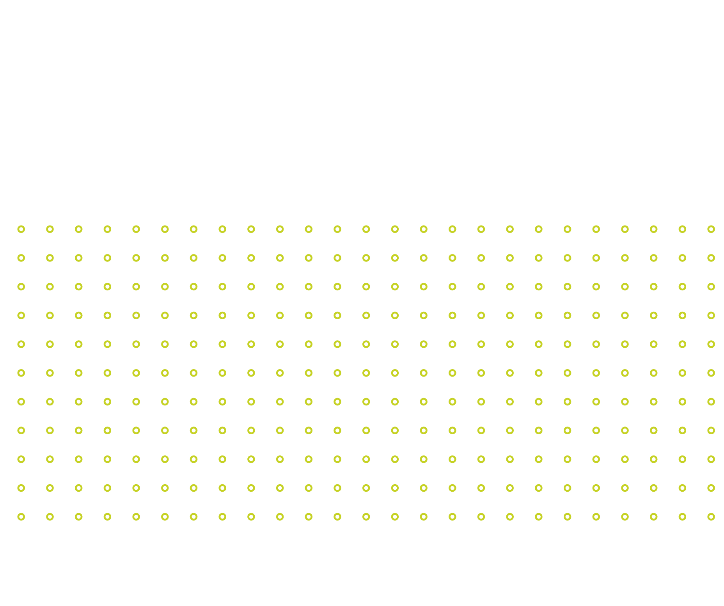 RESEARCH HIGHLIGHTS
2020
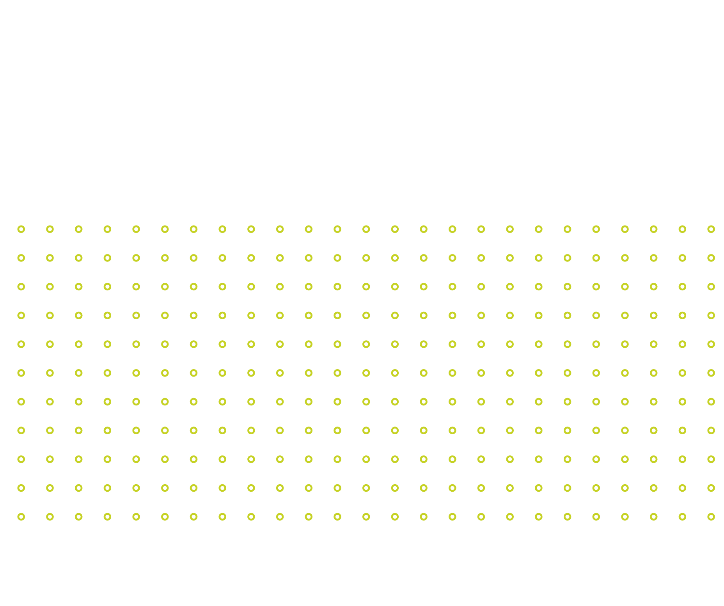 © Max-Planck-Gesellschaft
MAX-PLANCK-GESELLSCHAFT | Generalverwaltung		12
Europäischer Erfinderpreis 2020Fortschritte auf dem Gebiet der MRI-Technologie
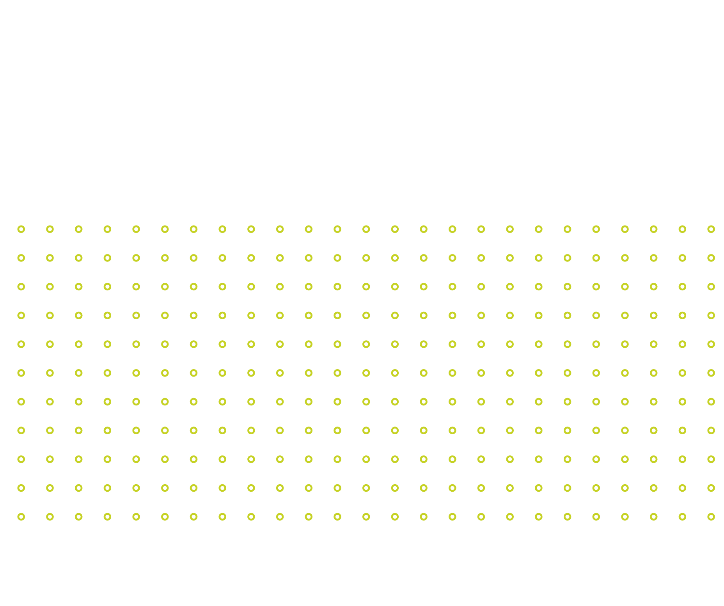 Prof. Dr. Jens Frahm
Echtzeit-MRT-Aufnahmen der natürlichen Bewegung des Brustkorbs
MPI für Biophysikalische Chemie, Göttingen
Für seine Forschungsarbeiten wurde Jens Frahm mit zahlreichen Preisen ausgezeichnet. 2016 wurde er in die Hall of Fame der deutschen Wissenschaft gewählt.
EDITIERE DIESEN TEXT
© Frank Vinken, Max-Planck-Gesellschaft
MAX-PLANCK-GESELLSCHAFT | Generalverwaltung		13
Headline ipsum dolor sit amet sum einzeiligSubline Arial Regular, 18 pt
Etiam sit amet orci eget eros faucibus:
Cras dapibus. Vivamus elementum semper nisi. Aene an vulputate eleifend tellus. 
Nullam dictum felis eu pede mollis:
Aenean massa. Cum sociis natoque penatibus et magnis dis parturient montes, nascetur ridiculus mus. 
Etiam sit amet:
Aecenas nec odio et ante tincidunt tempus. Donec vitae sapien ut libero venenatis faucibus. Nullam quis ante
© Bildnachweis
MAX-PLANCK-GESELLSCHAFT | Generalverwaltung		14
Vita Dr. Vorname NachnameSubline Arial Regular, 18 pt
Dr. Vorname Name
Pellentesque Posuere Gruppe „Praesent turpis“
Lorem Ipsum Institut für Maecenas tempus (Lorem-Ipsum-Institut), Stadt

Eine Kurzvita sollte ca. fünf Zeilen Fließtext umfassen. Darin stehen in der Regel der Name, Alter bzw. Geburtsjahr, Wohnort, evtl. Beruf und Familienstand. Bis auf den Namen sind all diese Angaben freiwillig. Dann kommen Informationen über den Autor, die den Leser interessieren könnten: aktuelle Veröffentlichungen, ein gewonnener Preis, eine Nominierung, ein interessantes Projekt.
© Bildnachweis
MAX-PLANCK-GESELLSCHAFT | Generalverwaltung		15
Headline ipsum dolor sit amet sum einzeiligSubline Arial Regular, 18 pt
Etiam sit amet orci eget eros faucibus:
Cras dapibus. Vivamus elementum semper nisi. Aene an vulputate eleifend tellus. 
Nullam dictum felis eu pede mollis:
Aenean massa. Cum sociis natoque penatibus et magnis dis parturient montes, nascetur ridiculus mus. 
Etiam sit amet:
Aecenas nec odio et ante tincidunt tempus. Donec vitae sapien ut libero venenatis faucibus. Nullam quis ante.
© Bildnachweis
MAX-PLANCK-GESELLSCHAFT | Generalverwaltung		16
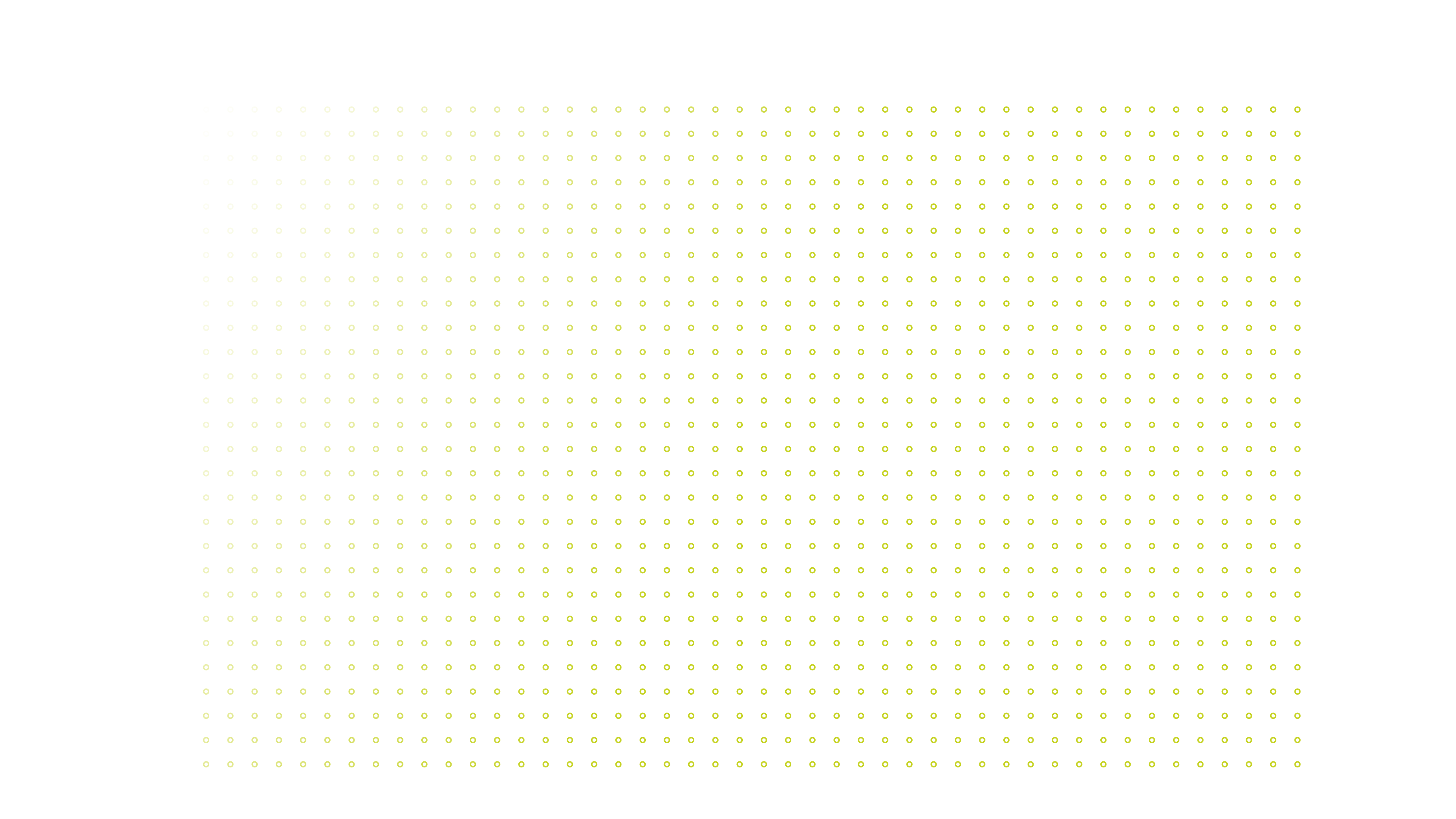 Einfacher Hintergrund für Kapitelüberschriften oder einzelne Abschnitte
Säulendiagramm mit introtextSubline Arial Regular, 18 pt
DIAGRAMMTITEL ARIAL BOLD 16 PT, GESPERRT 0,3 PT
Cras dapibus. Vivamus elemen-tum semper nisi. Aene an vul-putate eleifend tellus. Aenean leo ligula, porttitor eu, conse-quat vitae, eleifend ac, enim. Aenean massa. Cum sociis penatibus et magnis dis.
Quelle: Lorem ipsum dolores sum
MAX-PLANCK-GESELLSCHAFT | Generalverwaltung		18
Säulendiagramm mit Erläuterungen & HinweisWissenschaftlerinnen auf W3- und W2-Ebene
Erläuterungen
Am 31. Dezember 2018 lag der Anteil der Mitarbeiterinnen bei 44,4 Prozent. 
Der Anteil der Frauen bei den Forschenden betrug auf der W3-Ebene 15,9 Prozent, auf der W2-Ebene 35,1 Prozent.
Entwicklung Wissenschaftlerinnen + 15< %
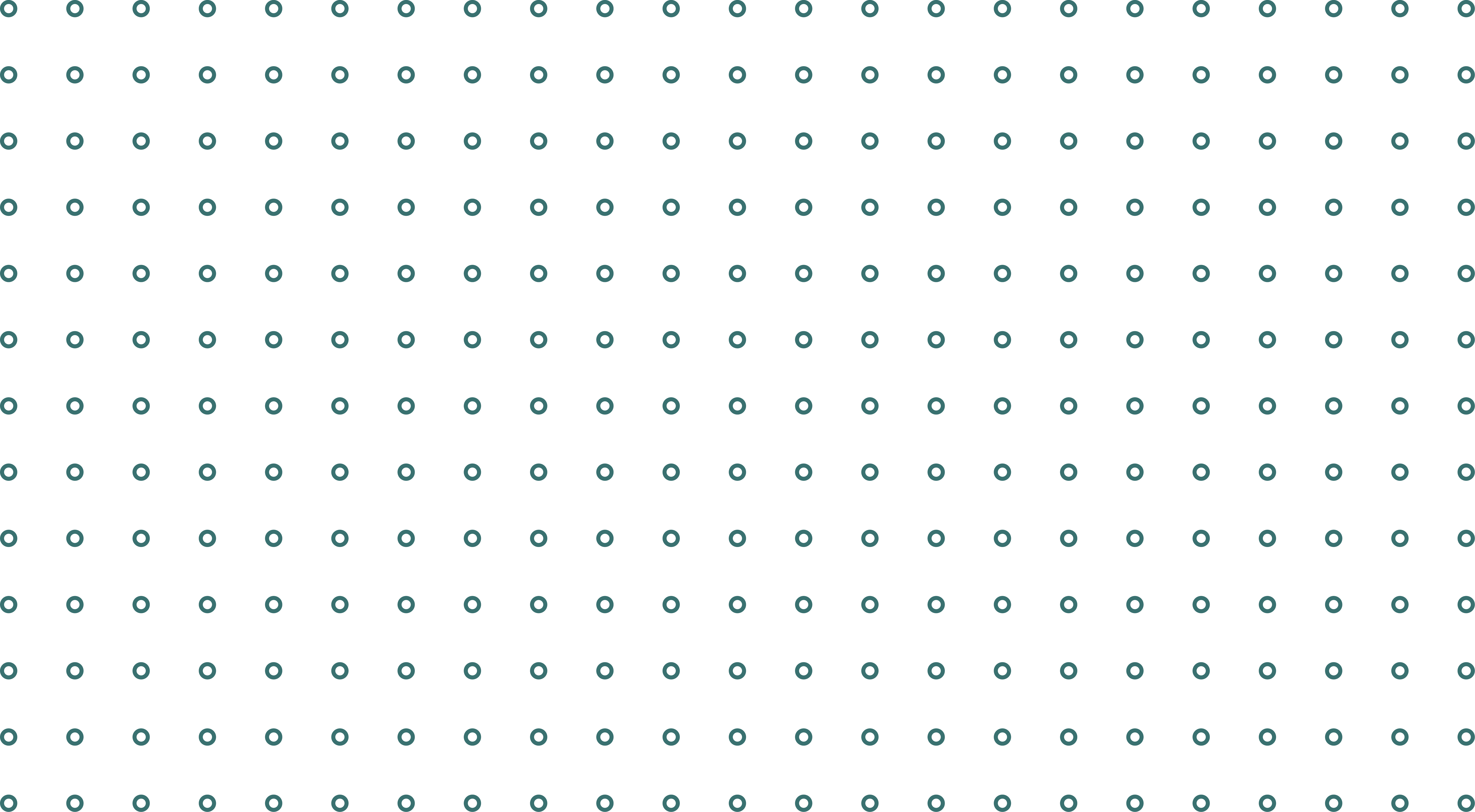 HINWEIS:
Lorem Ipsum…
Quelle: Lorem ipsum dolores sum
MAX-PLANCK-GESELLSCHAFT | Generalverwaltung		19
Säulendiagramm einzelstehend mit langer legende Subline Arial Regular, 18 pt
Säulendiagramm
Quelle: Lorem ipsum dolores sum
MAX-PLANCK-GESELLSCHAFT | Generalverwaltung		20
Balkendiagramm mit HinweisSubline Arial Regular, 18 pt
Title in Arial 16 pt. Bold
HINWEIS:
Lorem Ipsum…
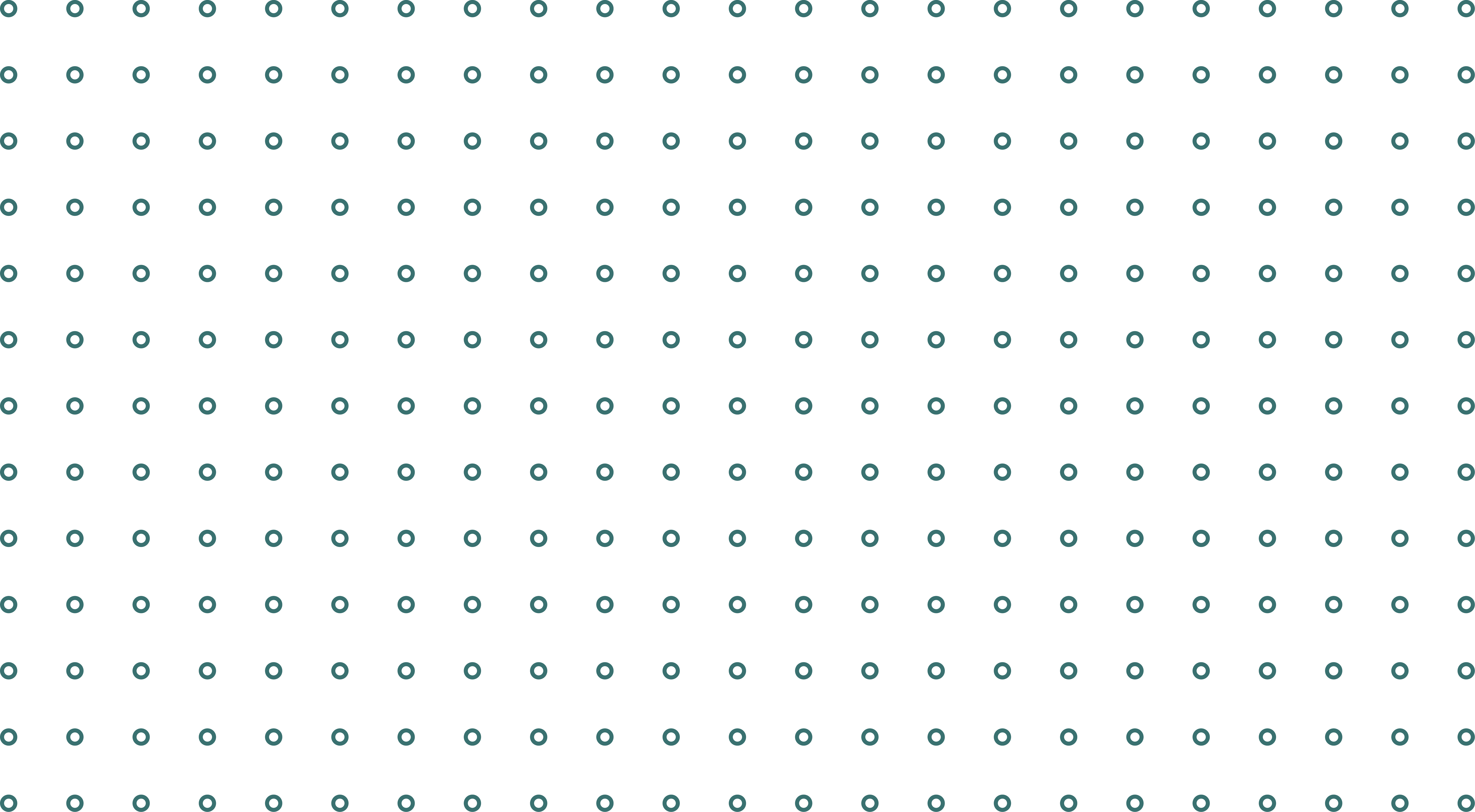 Quelle: Lorem ipsum dolores sum
MAX-PLANCK-GESELLSCHAFT | Generalverwaltung		21
RINGDIAGRAMM MIT BESCHREIBUNGSubline Arial Regular, 18 pt
Cras dapibus. Vivamus elemen-tum semper nisi. Aene an vul-putate eleifend tellus. Aenean leo ligula, porttitor eu, conse-quat vitae, eleifend ac, enim. Aenean massa. Cum sociis penatibus et magnis dis partu-rient montes, nascetur ridiculus mus. Donec quam felis.
30 %
45 %
15 %
10 %
Quelle: Lorem ipsum dolores sum
MAX-PLANCK-GESELLSCHAFT | Generalverwaltung		22
RINgdiagramm zentriertSubline Arial Regular, 18 pt
20 %
Text wäre hier 
zu ergänzen
(Lesbarkeit)
14 %
 Text bitte ergänzen
14 %
 Lorem ipsum
20 %
Bitte Text ergänzen 
(lesbar)
17 %
 Lorem ipsum
10 %
 Lorem ipsum
Quelle: Lorem ipsum dolores sum
MAX-PLANCK-GESELLSCHAFT | Generalverwaltung		23
Tabellen neu erstellenVerschiedene Farben stehen zur Auswahl
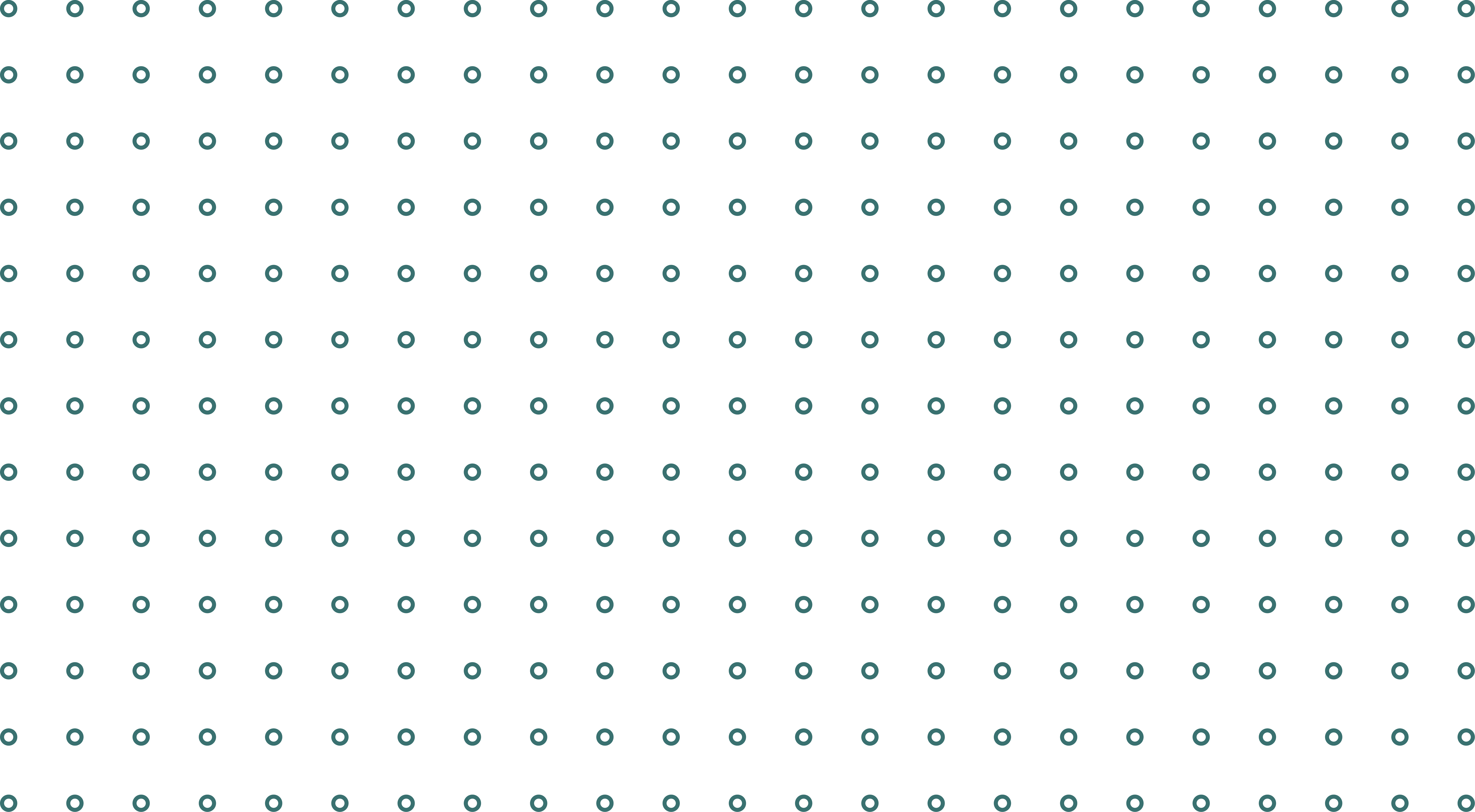 HINWEIS:
Wählen Sie eines der hier gezeigten vorformatierten Tabellenformate, um eine neue Tabelle  zu erstellen.
MAX-PLANCK-GESELLSCHAFT | Generalverwaltung		24
Bestehende Tabellen ins neue Format bringenMit PPT Tabellenvorlagen
Sie wollen eine bestehende Tabelle einfach in eines der oben gezeigte Formate bringen?

Wählen Sie ihre zu formatierende Tabelle aus
Öffnen Sie den neu erschienenen Tab „Tabellenentwurf“
Wählen Sie eines der 4 markierten Formate aus
Passen sie die Schriftgröße an auf 16pt (ggf. kleiner)
Steuern Sie ihre Überschriftenzeile- & Spalte im Tabellenformatoptionen-Feld
3
2
5
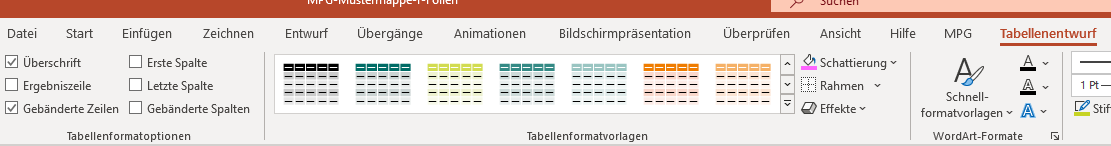 MAX-PLANCK-GESELLSCHAFT | Generalverwaltung		25
einfacher ZeitstrahlSubline Arial Regular, 18 pt
Schritt 1

Aecenas nec odio et ante tincidunt tempus. Donec vitae sapien ut libero venenatis faucibus. Nullam quis ante. Etiam sit amet orci eget eros faucibus tincidunt.
Leerzeile
Leerzeile…


Schritt 2

Aecenas nec odio et ante tincidunt tempus. Donec vitae sapien ut libero venenatis faucibus. Nullam quis ante. Etiam sit amet orci eget eros faucibus tincidunt.




Schritt 3

Aecenas nec odio et ante tincidunt tempus. Donec vitae sapien ut libero venenatis faucibus. Nullam quis ante. Etiam sit amet orci eget eros faucibus tincidunt.




Schritt 4

Aecenas nec odio et ante tincidunt tempus. Donec vitae sapien ut libero venenatis faucibus. Nullam quis ante. Etiam sit amet orci eget eros faucibus tincidunt.
MAX-PLANCK-GESELLSCHAFT | Generalverwaltung		26
Dieser Text ist 4-spaltig (und Viel zu lang)
Lorem ipsum dolor sit amet, consetetur sadipscing elitr, sed diam nonumy eirmod tempor invidunt ut labore et dolore magna aliquyam erat, sed diam voluptua. 
At vero eos et accusam et justo duo dolores et ea rebum. Stet clita kasd gubergren, no sea takimata sanctus est Lorem ipsum dolor sit amet. Lorem ipsum dolor sit amet, consetetur sadipscing elitr, sed diam nonumy eirmod tempor invidunt ut labore et dolore magna aliquyam erat, sed diam voluptua. 
Duis autem vel eum iriure dolor in hendrerit in vulputate velit esse molestie consequat, vel illum dolore eu feugiat nulla facilisis at vero eros et accumsan et iusto
Lorem ipsum dolor sit amet. Lorem ipsum dolor sit amet, consetetur sadipscing elitr, sed diam nonumy eirmod tempor invidunt ut labore et dolore magna aliquyam erat, sed diam voluptua. 
At vero eos et accusam et justo duo dolores et ea rebum. Stet clita kasd gubergren, no sea takimata sanctus est Lorem ipsum dolor sit amet. Das ist ein Fließtext im Layout für 4-spaltigen Text. Am Anfang war das Wort. Am Ende ist der Text zu lang.
MAX-PLANCK-GESELLSCHAFT | Generalverwaltung		27
Dieser Text ist 2-spaltig (etwas GekürzT)
Lorem ipsum dolor sit amet, consetetur sadipscing elitr, sed diam nonumy eirmod tempor invidunt ut labore et dolore magna aliquyam erat, sed diam voluptua. 
Stet clita kasd gubergren, no sea takimata sanctus est Lorem ipsum dolor sit amet. Lorem ipsum dolor sit amet, consetetur sadipscing elitr, sed diam nonumy eirmod tempor invidunt ut labore et dolore magna aliquyam erat, sed diam voluptua. 



Duis autem vel eum iriure dolor in hendrerit in vulputate velit esse molestie consequat, vel illum dolore eu feugiat nulla facilisis at vero eros et accumsan et iusto
Lorem ipsum dolor sit amet. Lorem ipsum dolor sit amet, consetetur sadipscing elitr, sed diam nonumy eirmod tempor invidunt ut labore et dolore magna aliquyam erat, sed diam voluptua.
MAX-PLANCK-GESELLSCHAFT | Generalverwaltung		28
Weltkarte (Grafik) Im Hintergrund
Hier steht ein Text. 
Standorte können bei Bedarf ergänzt werden.
Standort XY
Farben anpassen
Hier steht ein Text. 
Standorte können in der Weltkarte ergänzt werden.
MAX-PLANCK-GESELLSCHAFT | Generalverwaltung		29
Editierbare Weltkarte
Hier steht ein Text. 
Standorte können bei Bedarf ergänzt werden.
Hier steht ein Text. 
Standorte können in der Weltkarte ergänzt werden.
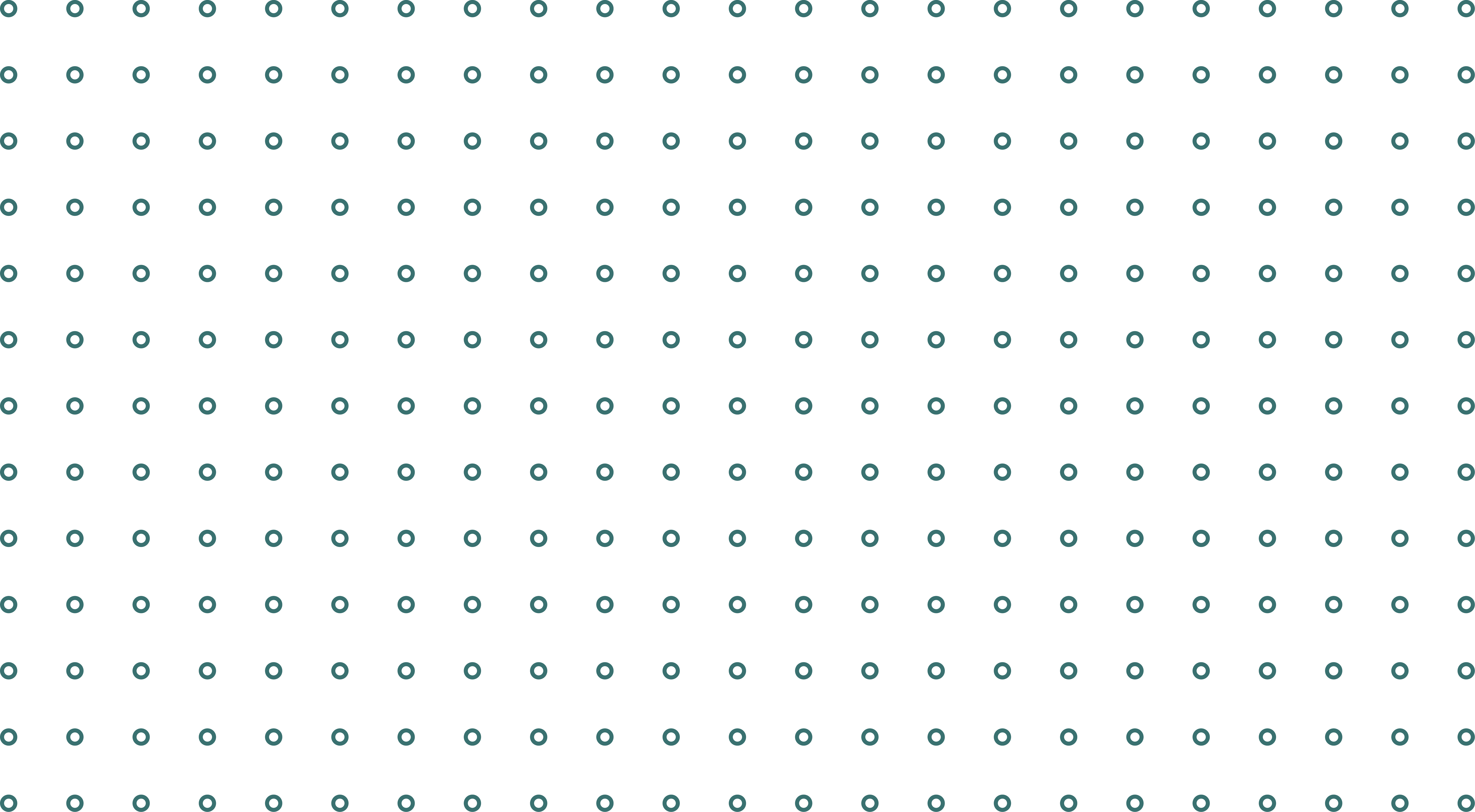 HINWEIS:
Färben Sie die Karte nach Ihrem Bedarf ein – sie ist editierbar.
MAX-PLANCK-GESELLSCHAFT | Generalverwaltung		30
Editierbare Weltkarte (EUROPA)Länder sind klickbar/editierbar
Hier steht ein Text. 
Standorte können bei Bedarf ergänzt werden.
Hier steht ein Text. 
Standorte können bei Bedarf ergänzt werden.
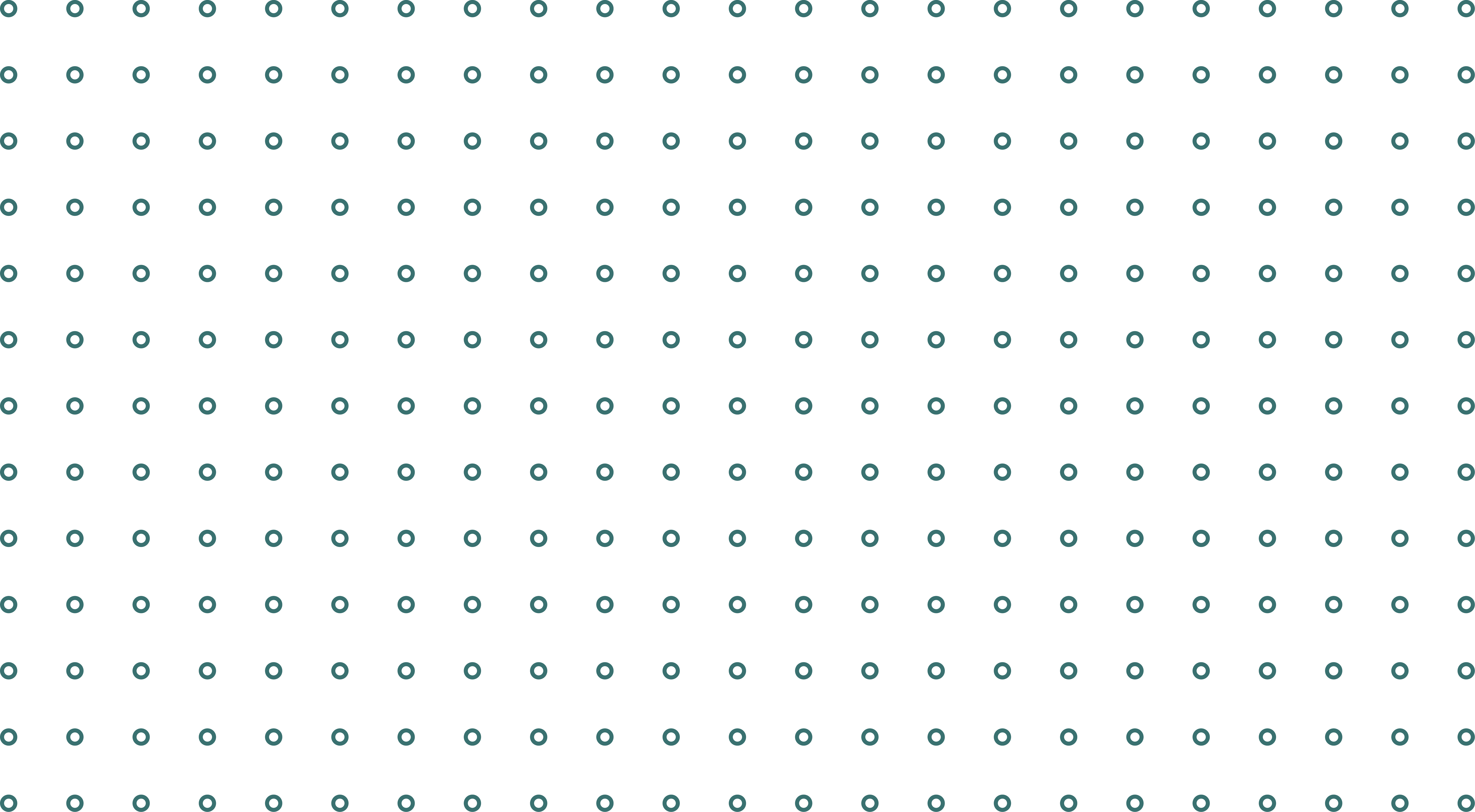 HINWEIS:
Färben Sie die Karte nach Ihrem Bedarf ein – sie kann editiert werden wie ein reguläres Formelement.
MAX-PLANCK-GESELLSCHAFT | Generalverwaltung		31
Beispielhafte Darstellung von Standorten
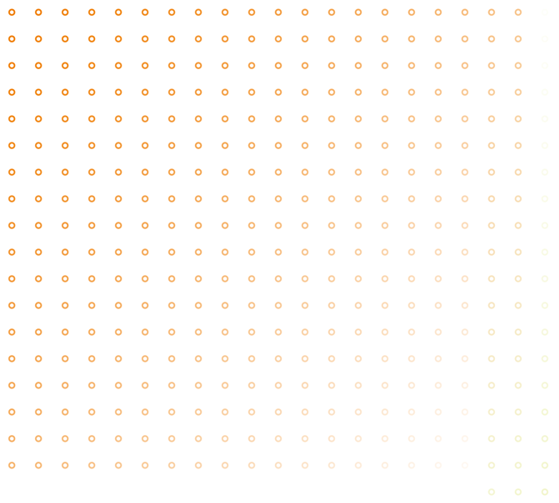 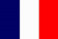 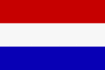 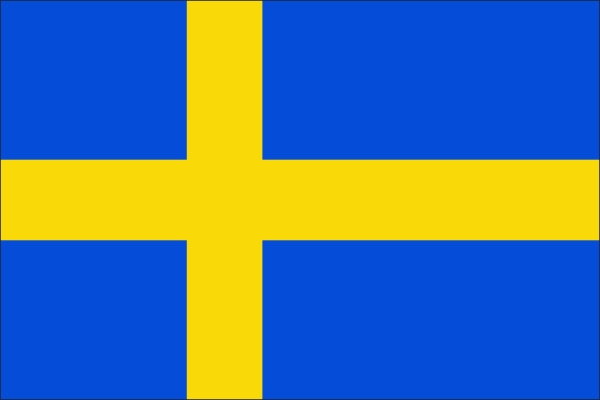 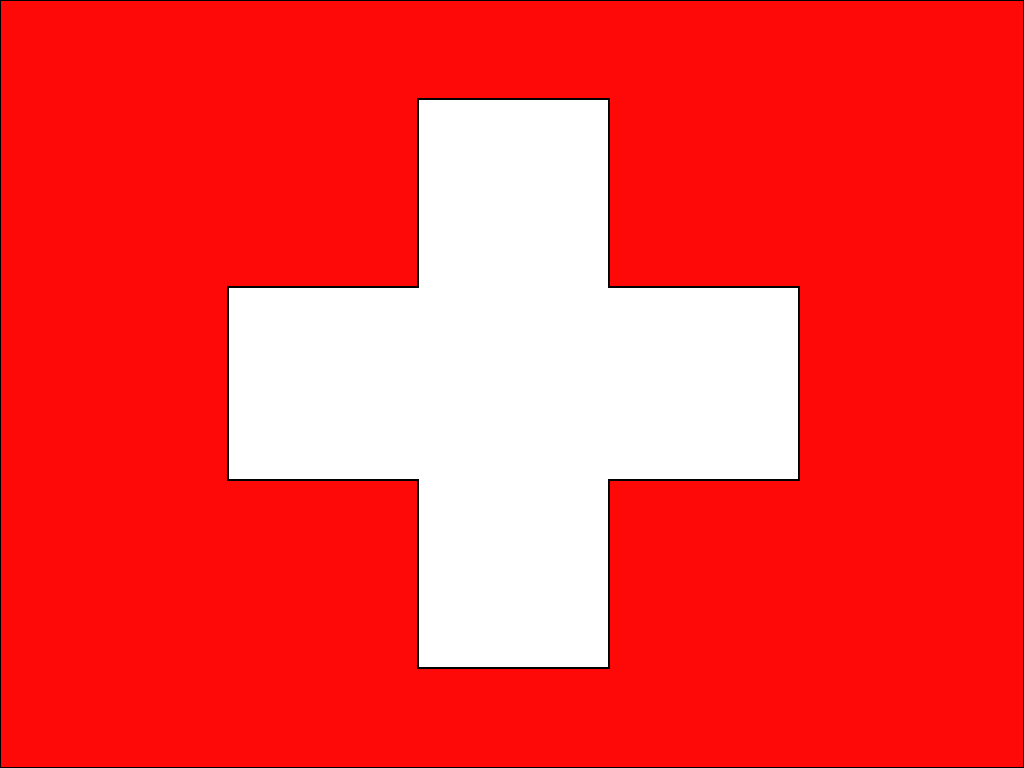 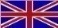 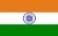 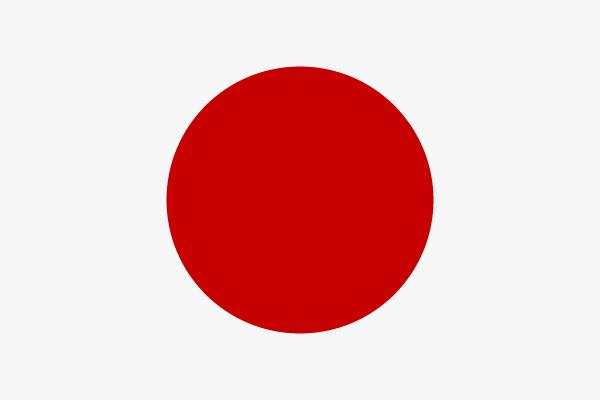 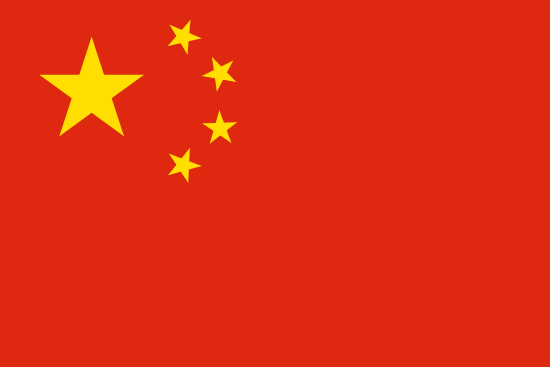 MAX-PLANCK-GESELLSCHAFT | Generalverwaltung		32
Scientific Sections
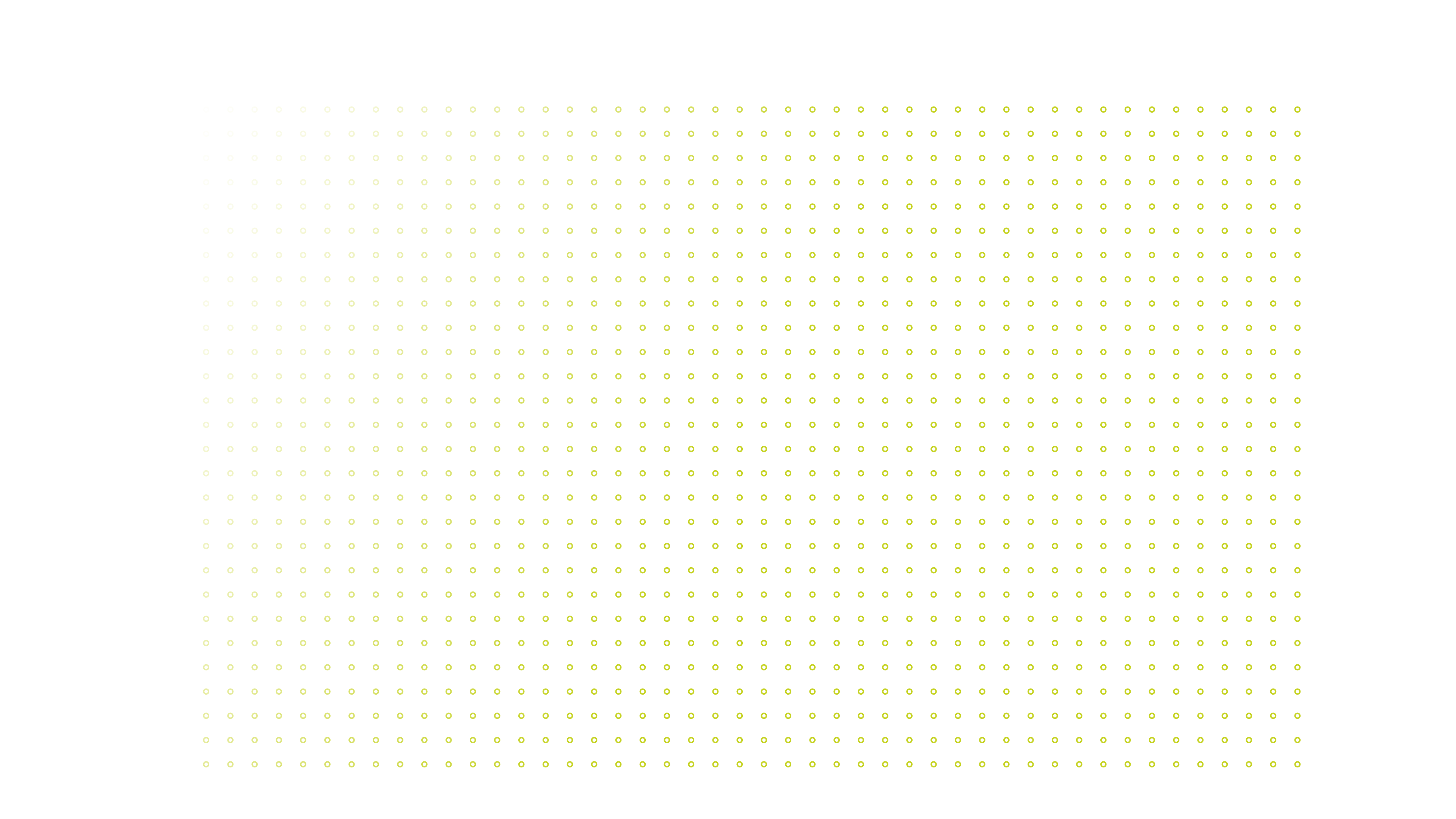 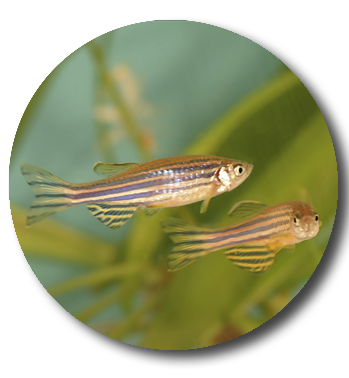 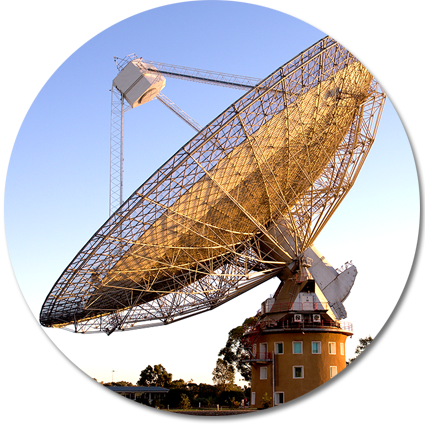 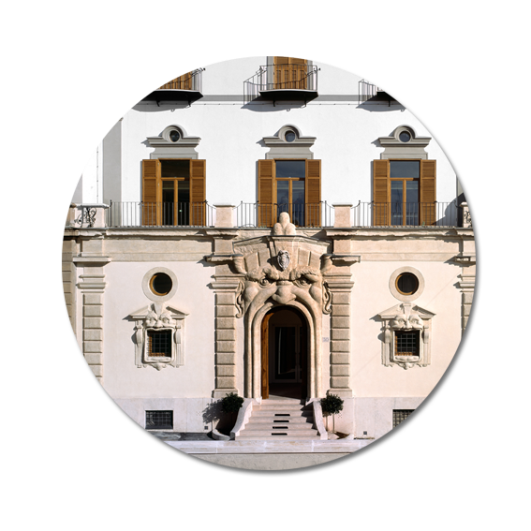 © Max-Planck-Gesellschaft
Biology and Medicine 
Section
Humanities and Social Sciences Section
Chemistry, Physics, and Technology Section
10%*
50%*
40%*
*estimated proportion of total budget
MAX-PLANCK-GESELLSCHAFT | Generalverwaltung		33
Option 1
KOPIERVORLAGEKommunikationsstrategien
Text
Text
Text
Text
Text
1
2
3
4
5
LOREM ISPUM DOLOR SIT AMET
Lorem ipsum dolor sit amet, consectetuer adipiscing elit. Maecenas porttitor congue massa.
LOREM ISPUM DOLOR SIT AMET
Lorem ipsum dolor sit amet, consectetuer adipiscing elit. Maecenas porttitor congue massa.
LOREM ISPUM DOLOR SIT AMET
Lorem ipsum dolor sit amet, consectetuer adipiscing elit. Maecenas porttitor congue massa.
LOREM ISPUM DOLOR SIT AMET
Lorem ipsum dolor sit amet, consectetuer adipiscing elit. Maecenas porttitor congue massa.
LOREM ISPUM DOLOR SIT AMET
Lorem ipsum dolor sit amet, consectetuer adipiscing elit. Maecenas porttitor congue massa.
MAX-PLANCK-GESELLSCHAFT | Generalverwaltung		34
Option 2
KOPIERVORLAGEKommunikationsstrategien
1
2
3
4
5
LOREM ISPUM DOLOR SIT AMET
LOREM ISPUM DOLOR SIT AMET
LOREM ISPUM DOLOR SIT AMET
LOREM ISPUM DOLOR SIT AMET
LOREM ISPUM DOLOR SIT AMET
Lorem ipsum dolor sit amet, consectetuer adipiscing elit. Maecenas porttitor congue massa.
Lorem ipsum dolor sit amet, consectetuer adipiscing elit. Maecenas porttitor congue massa.
Lorem ipsum dolor sit amet, consectetuer adipiscing elit. Maecenas porttitor congue massa.
Lorem ipsum dolor sit amet, consectetuer adipiscing elit. Maecenas porttitor congue massa.
Lorem ipsum dolor sit amet, consectetuer adipiscing elit. Maecenas porttitor congue massa.
MAX-PLANCK-GESELLSCHAFT | Generalverwaltung		35
Option 1
KOPIERVORLAGEStufen
Lorem ipsum dolor sit amet, consectetuer adipiscing elit.
Lorem ipsum dolor sit amet, consectetuer adipiscing elit. Maecenas porttitor congue massa.
1
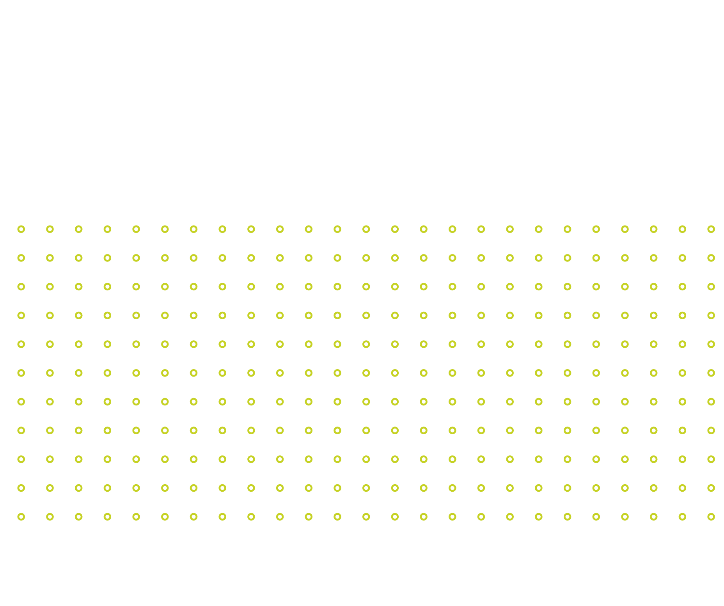 Lorem ipsum dolor sit amet, consectetuer adipiscing elit. Maecenas porttitor congue massa.
2
Lorem ipsum dolor sit amet, consectetuer adipiscing elit.
Lorem ipsum dolor sit amet, consectetuer adipiscing elit. Maecenas porttitor congue massa.
3
Lorem ipsum dolor sit amet, consectetuer adipiscing elit.
Lorem ipsum dolor sit amet, consectetuer adipiscing elit. Maecenas porttitor congue massa.
4
Lorem ipsum dolor sit amet, consectetuer adipiscing elit.
MAX-PLANCK-GESELLSCHAFT | Generalverwaltung		36
Option 1
KOPIERVORLAGEStufen
Lorem ipsum dolor sit amet, consectetuer adipiscing elit.
Lorem ipsum dolor sit amet, consectetuer adipiscing elit. Maecenas porttitor congue massa.
1
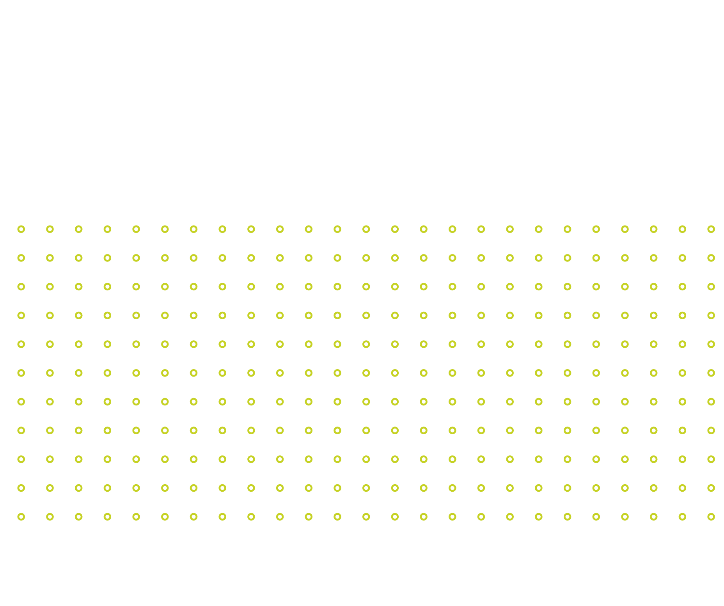 Lorem ipsum dolor sit amet, consectetuer adipiscing elit. Maecenas porttitor congue massa.
Lorem ipsum dolor sit amet, consectetuer adipiscing elit.
2
Lorem ipsum dolor sit amet, consectetuer adipiscing elit. Maecenas porttitor congue massa.
Lorem ipsum dolor sit amet, consectetuer adipiscing elit.
3
Lorem ipsum dolor sit amet, consectetuer adipiscing elit. Maecenas porttitor congue massa.
Lorem ipsum dolor sit amet, consectetuer adipiscing elit.
4
MAX-PLANCK-GESELLSCHAFT | Generalverwaltung		37
KOPIERVORLAGESWOT Analyse
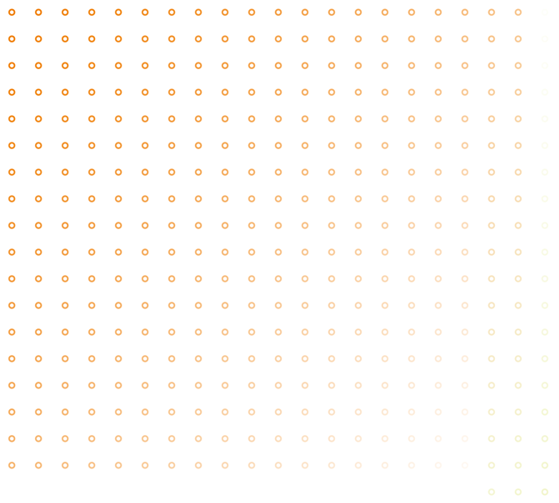 LOREM IPSUM
LOREM IPSUM
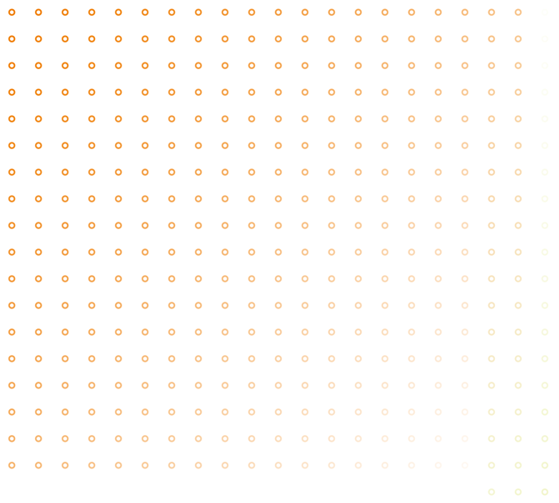 Lorem ipsum dolor sit amet, consectetuer adipiscing elit. Maecenas porttitor congue massa.
Lorem ipsum dolor sit amet, consectetuer adipiscing elit. Maecenas porttitor congue massa.
SWOT
LOREM IPSUM
LOREM IPSUM
Lorem ipsum dolor sit amet, consectetuer adipiscing elit. Maecenas porttitor congue massa.
Lorem ipsum dolor sit amet, consectetuer adipiscing elit. Maecenas porttitor congue massa.
MAX-PLANCK-GESELLSCHAFT | Generalverwaltung		38
KOPIERVORLAGEZeitleiste
Lorem ipsum dolor sit amet, consectetuer
Lorem ipsum dolor sit amet, consectetuer
Lorem ipsum dolor sit amet, consectetuer
Lorem ipsum dolor sit amet, consectetuer
Lorem ipsum dolor sit amet, consectetuer
Lorem ipsum dolor sit amet, consectetuer adipiscing elit
Maecenas porttitor congue massa
Cras dapibus. Vivamus elementum semper nisi
Aenean leo ligula, porttitor eu, consequat vitae
Lorem ipsum dolor sit amet, consectetuer adipiscing elit
Maecenas porttitor congue massa
Cras dapibus. Vivamus elementum semper nisi
Lorem ipsum dolor sit amet, consectetuer adipiscing elit
Maecenas porttitor congue massa
Lorem ipsum dolor sit amet, consectetuer adipiscing elit
Maecenas porttitor congue massa
Cras dapibus. Vivamus elementum semper nisi
Aenean leo ligula, porttitor eu, consequat vitae
Lorem ipsum dolor sit amet, consectetuer adipiscing elit
Maecenas porttitor congue massa
Cras dapibus. Vivamus elementum semper nisi
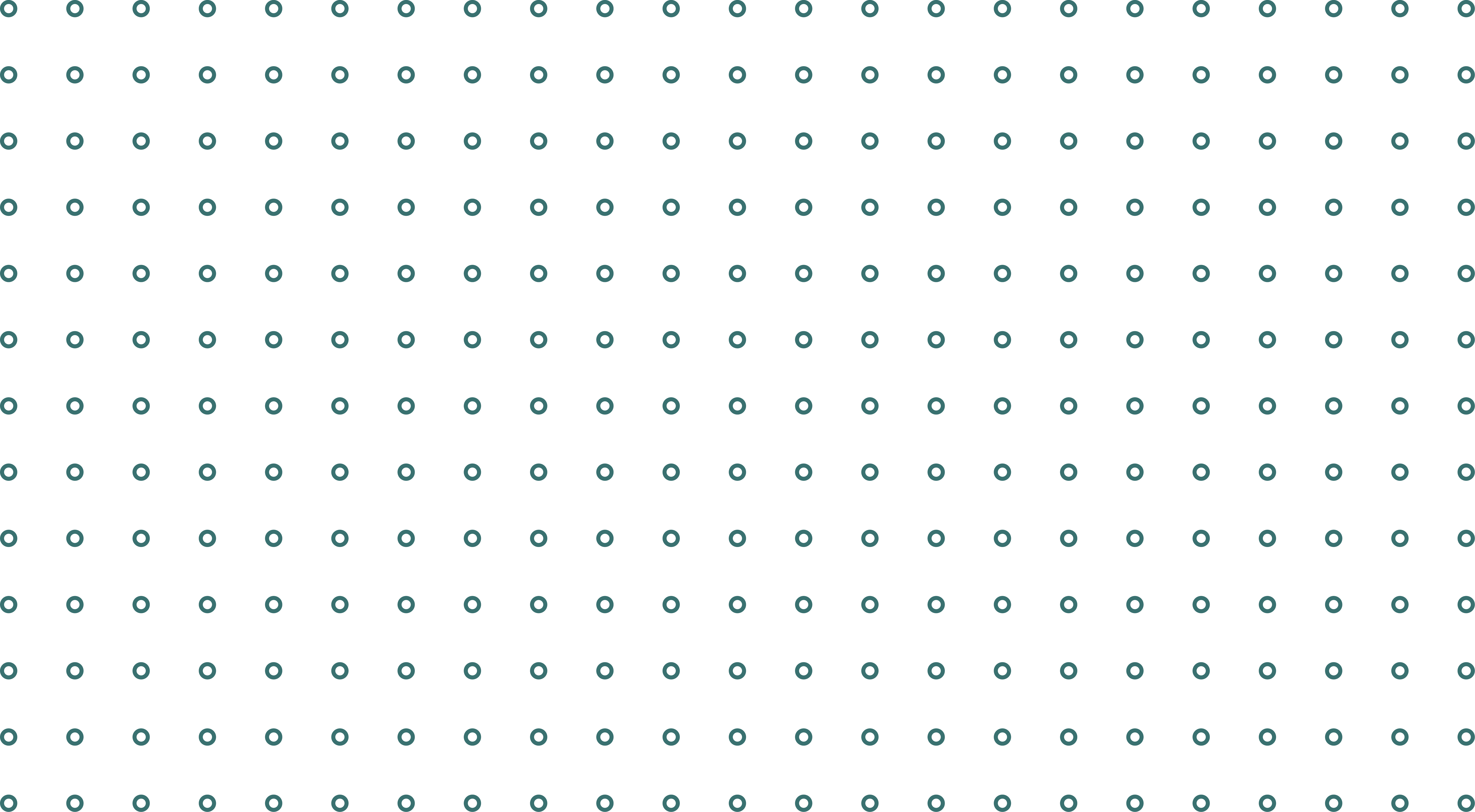 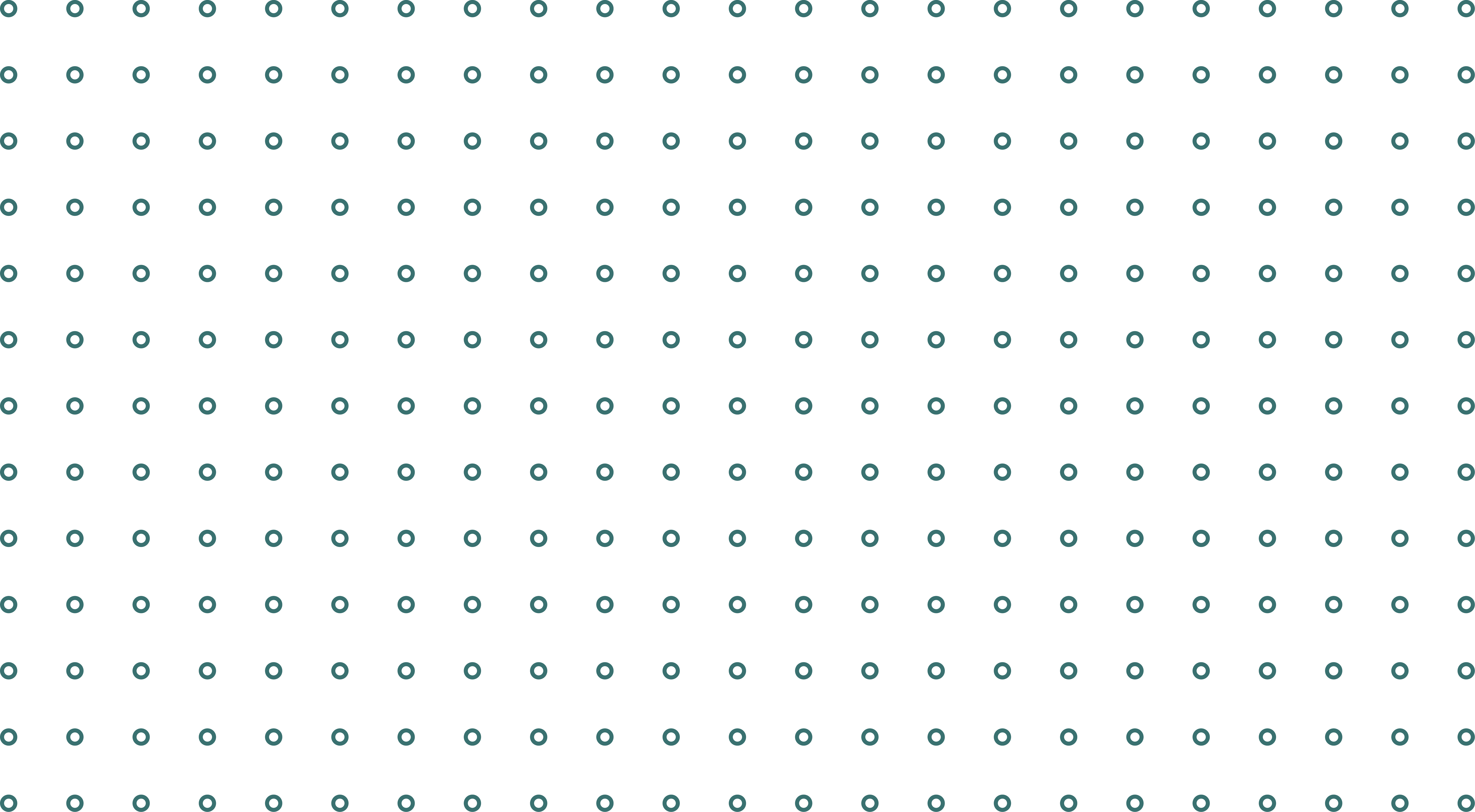 MAX-PLANCK-GESELLSCHAFT | Generalverwaltung		39
Organigramm Beispiel
President
Secretary General
Executive Committee
P, VP CPTS,  VP BMS, VP GSHS, VP Industry  Secretary General, Treasurer, 2 Senators
AdministrativeHeadquarters
elects
elects
Senate
32 elected and 15 “ex-officio” Senators
representing German science, politics, industry, media, and other sectors
General Assembly 
of Members of MPG
Scientific Council
CPTS       BMS      GSHS
Max Planck Institutes (86)
MAX-PLANCK-GESELLSCHAFT | Generalverwaltung		40
Schaubildfolie – möglichkeiten zur Gestaltung von Strukturboxen
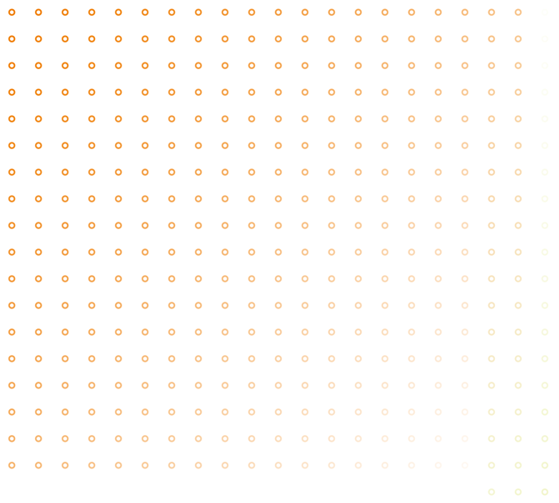 LOREM ISPUM DOLOR SIT AMET
Lorem ispum dolor sit amet
ÜBERSCHRIFTZWEIZEILIG
LOREM ISPUM DOLOR SIT AMET
Lorem ispum dolor sit amet
LOREM ISPUM DOLOR SIT AMET
Lorem ispum dolor sit amet
LOREM ISPUM DOLOR SIT AMET
Lorem ispum dolor sit amet
LOREM ISPUM DOLOR SIT AMET
Lorem ispum dolor sit amet
LOREM ISPUM DOLOR SIT AMET
Lorem ispum dolor sit amet
LOREM ISPUM DOLOR SIT
Lorem ispum dolor sit amet
MAX-PLANCK-GESELLSCHAFT | Generalverwaltung		41
Schaubildfolie zur übersichtlichen Gliederung von Inhalten
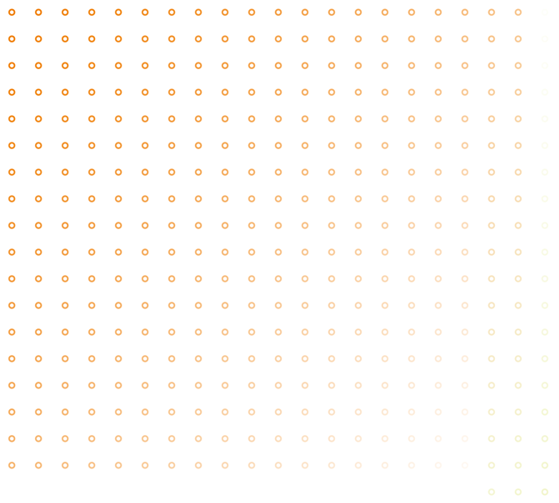 LOREM ISPUM DOLOR SIT AMET
Lorem ispum dolor sit amet
ÜBERSCHRIFTZWEIZEILIG
LOREM ISPUM DOLOR SIT AMET
Lorem ispum dolor sit amet
LOREM ISPUM DOLOR SIT AMET
Lorem ispum dolor sit amet
LOREM ISPUM DOLOR SIT AMET
Lorem ispum dolor sit amet
LOREM ISPUM DOLOR SIT AMET
Lorem ispum dolor sit amet
LOREM ISPUM DOLOR SIT AMET
Lorem ispum dolor sit amet
LOREM ISPUM DOLOR SIT AMET
Lorem ispum dolor sit amet
LOREM ISPUM DOLOR SIT AMET
Lorem ispum dolor sit amet
MAX-PLANCK-GESELLSCHAFT | Generalverwaltung		42
Toolbox Elemente zur Gliederung von TextKopieren statt Kreieren – kopieren Sie diese Elemente, um schnell eigene Folien zu bauen & anzupassen.
SCHAUBILD BOXEN, ZUM HERVORHEBEN VON INHALTEN. 13 PT., ZAB 1, ABSTAND 6PT.
Untertiteltext, ohne Versalien, Cum sociis penatibus et magnis
SCHAUBILD BOXEN, ZUM HERVORHEBEN VON INHALTEN. 13 PT., ZAB 1, ABSTAND 6PT.
Untertiteltext, ohne Versalien, Cum sociis penatibus et magnis dis parturient montes, nascetur
Reguläre Textbox, Überschrift Arial Regular 16pt., ZAB 23pt., Abstand 11,5pt.
Stichpunkte, Arial Regular 16pt., ZAB 23pt.
Cum sociis penatibus et magnis dis parturient montes
Eingerückte Stichpunkte, Abstand 5,25pt
LOREM IPSUM DOLOR
sit amet, consectetuer
Cras dapibus. Vivamus elementum semper nisi. 
Aenean leo ligula, porttitor eu, consequat vitae, eleifend ac, enim. 
Cum sociis penatibus et magnis dis parturient montes, nascetur ridiculus mus.
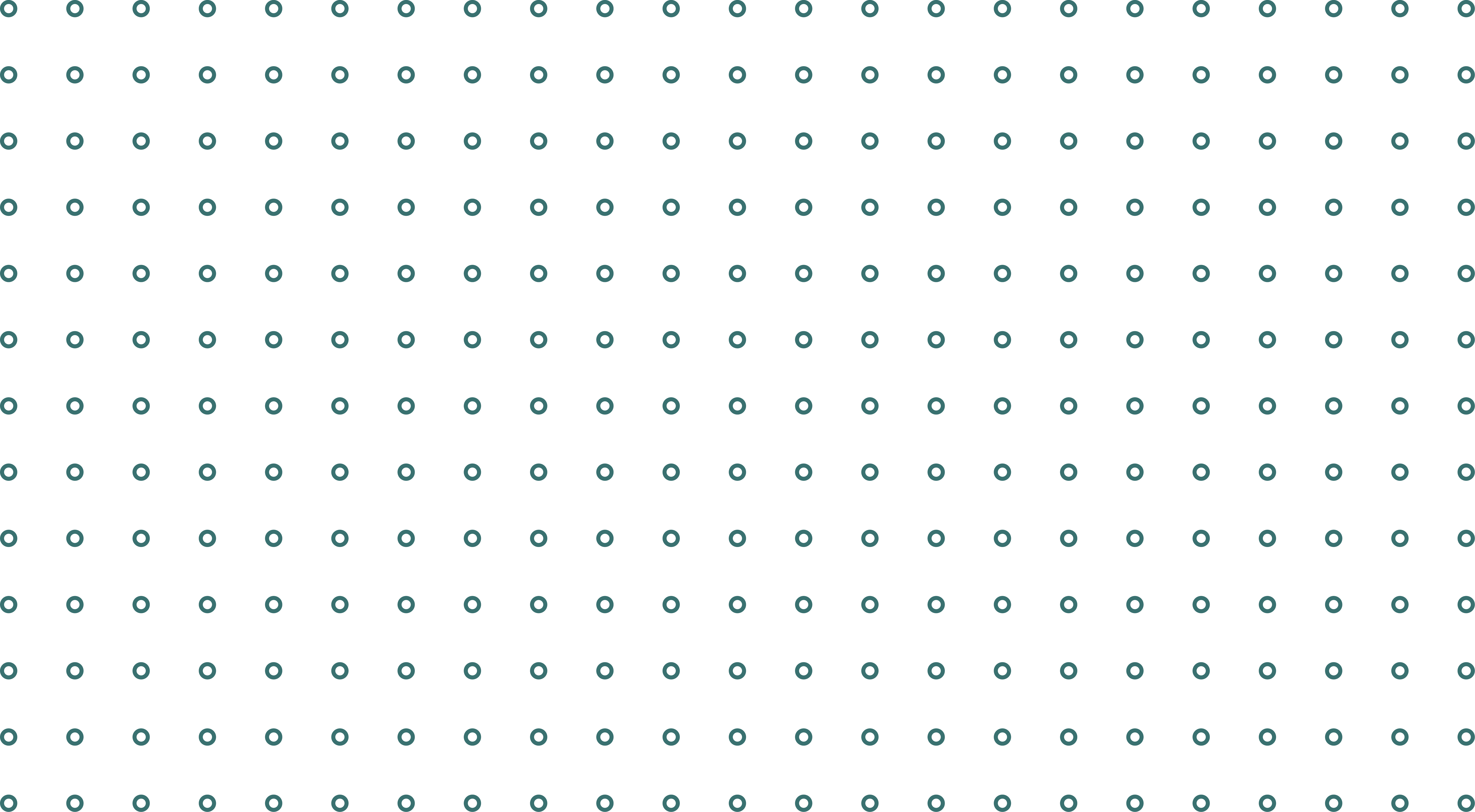 Lorem ipsum dolor sit amet
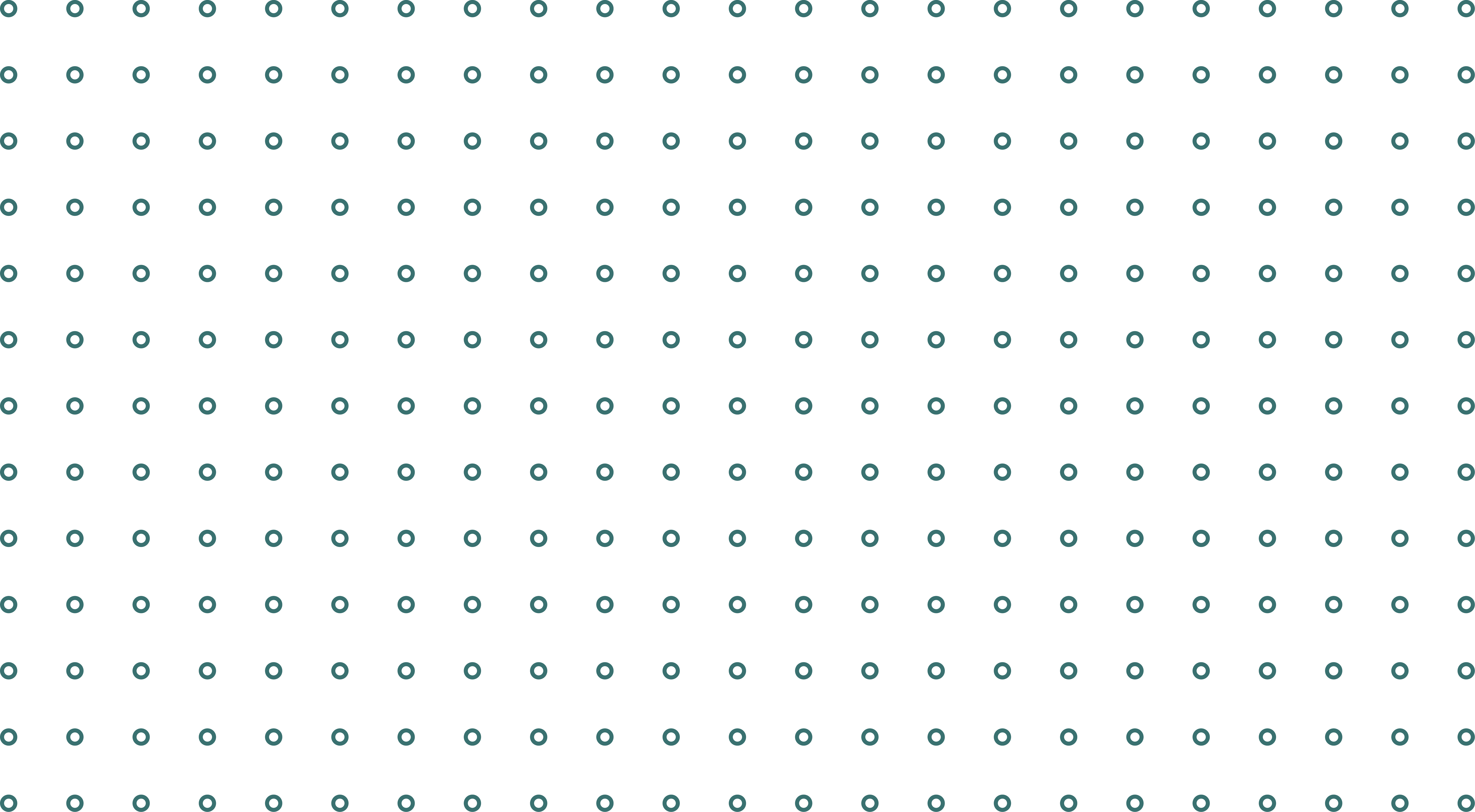 57%
MAX-PLANCK-GESELLSCHAFT | Generalverwaltung		43
Toolbox Elemente zur Gliederung von TextElemente, die sich in Präsentationen wiederholen. Sie sparen Zeit und sorgen für Konsistenz.
LOREM IPSUM
!
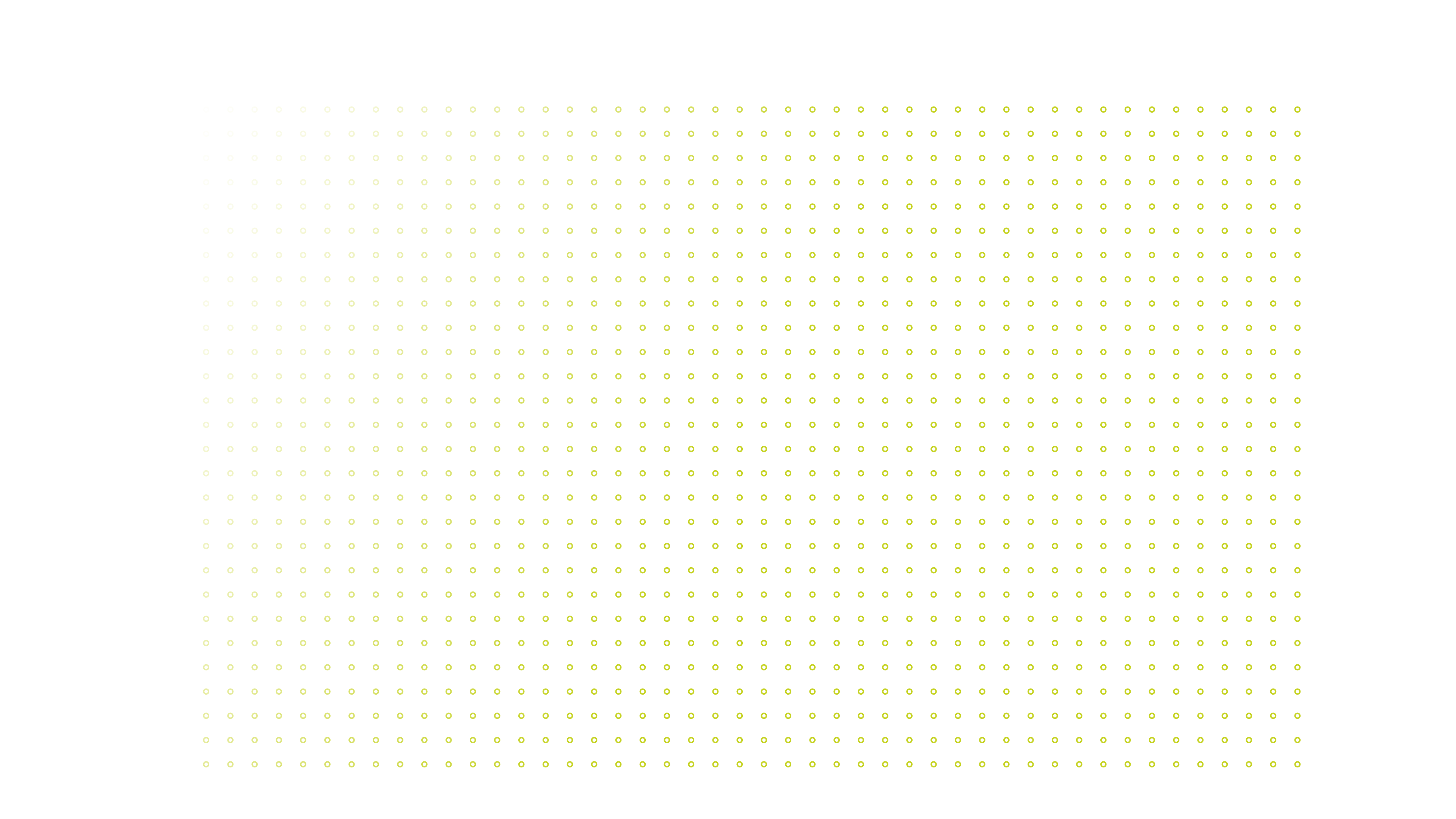 A
LOREM
B
LOREM
Xxx
Xxx
Xxx
Xxx
Xxx
Xxx
Lorem
1
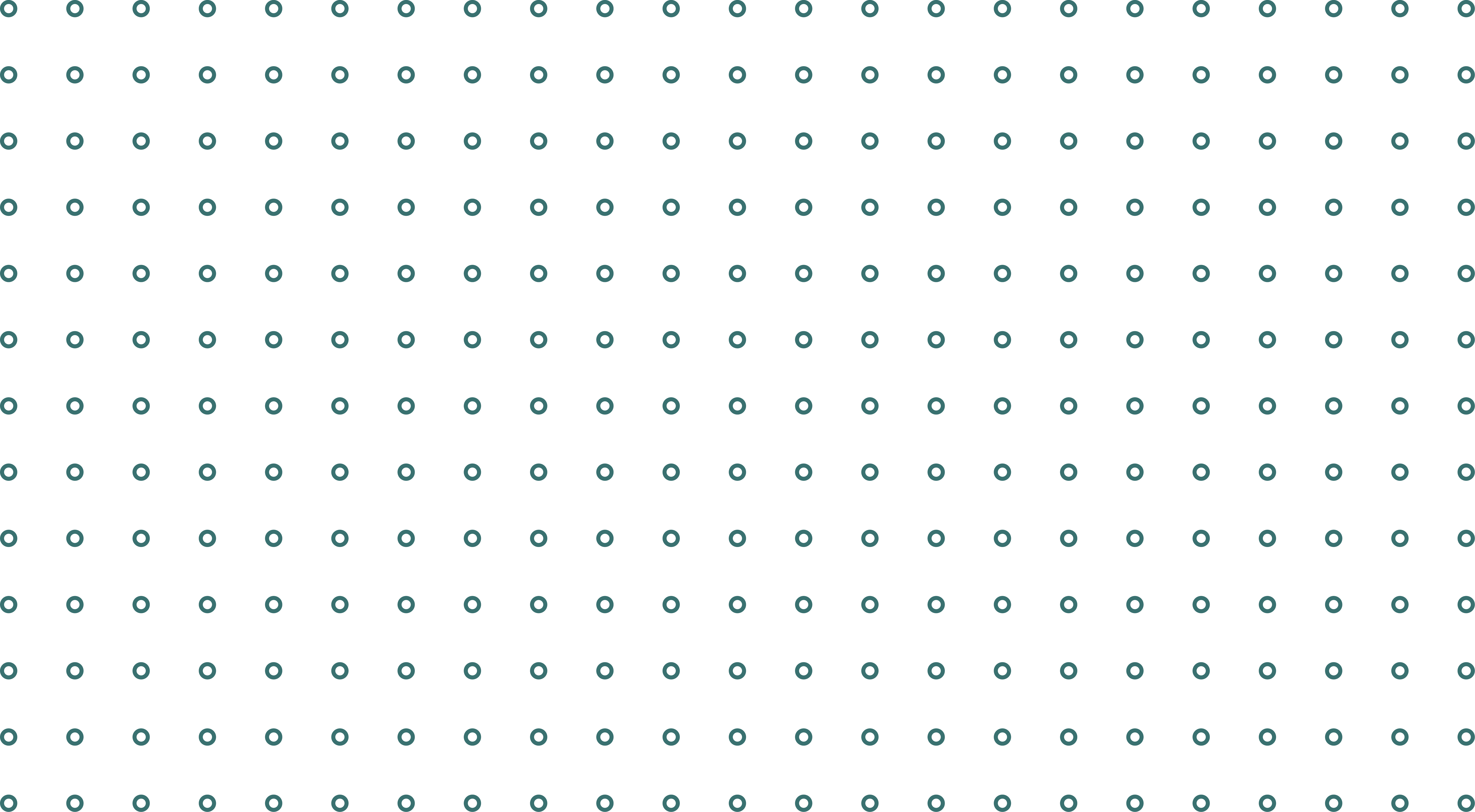 Lorem
2
TITEL
Lorem ipsum dolor sit amet, consectetuer
Lorem ipsum dolor sit amet, consectetuer
1. Lorem ipsum dolor sit amet
2. Lorem ipsum dolor sit amet

TT.MM.JJJJ
TT.MM.JJJJ
3. Lorem ipsum dolor sit amet
MAX-PLANCK-GESELLSCHAFT | Generalverwaltung		44
Toolbox Elemente zum Aufhübschen von FolienKopieren statt kreieren – ganz einfach!
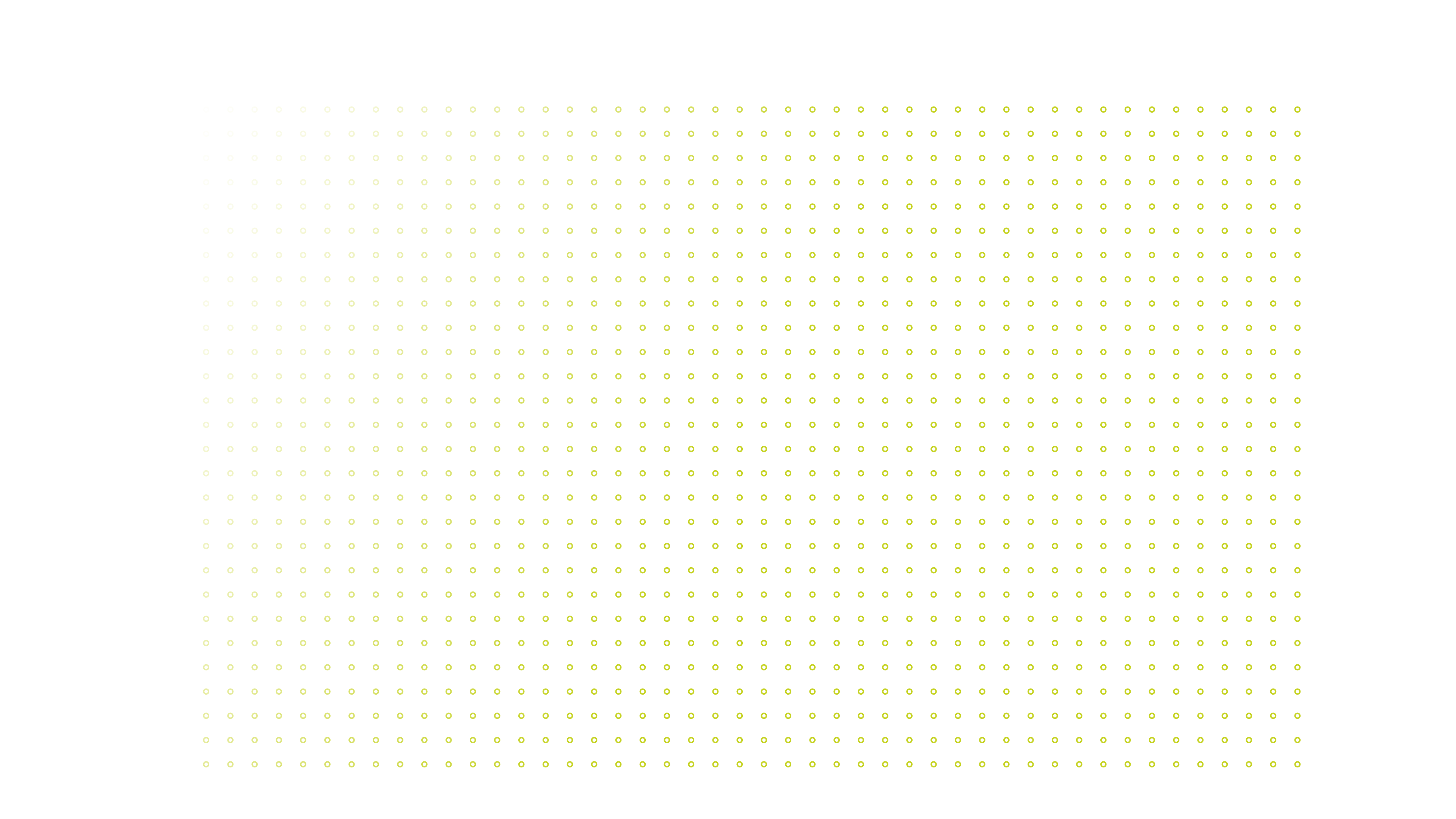 Bild
Bild
LOREM IPSUM
Lorem ipsum dolor sit amet
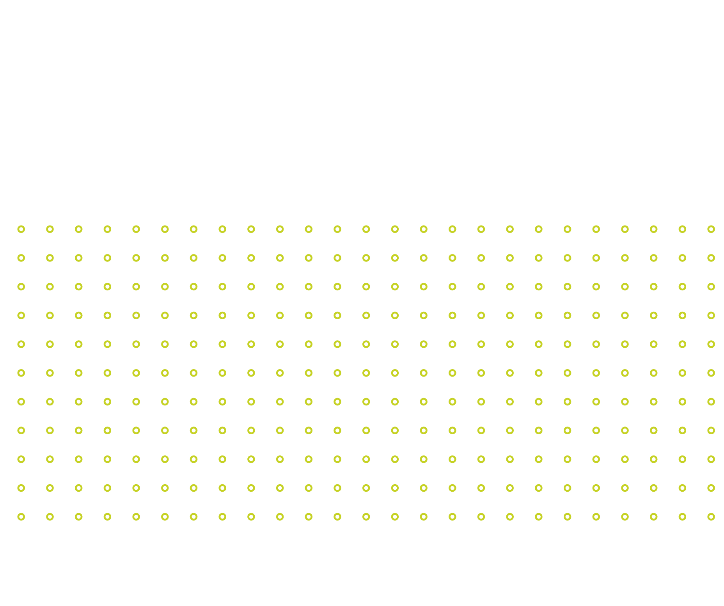 LOREM IPSUM
Bild
LOREM IPSUM
2020
Cras dapibus  
Aenean leo ligula, porttitor
Lorem ipsum dolor sit amet
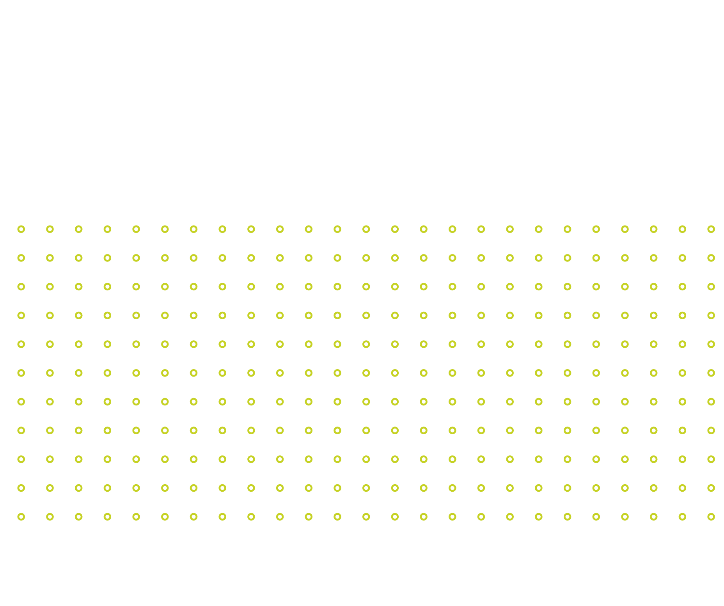 MAX-PLANCK-GESELLSCHAFT | Generalverwaltung		45
Smart-Arts  Bildakzentliste
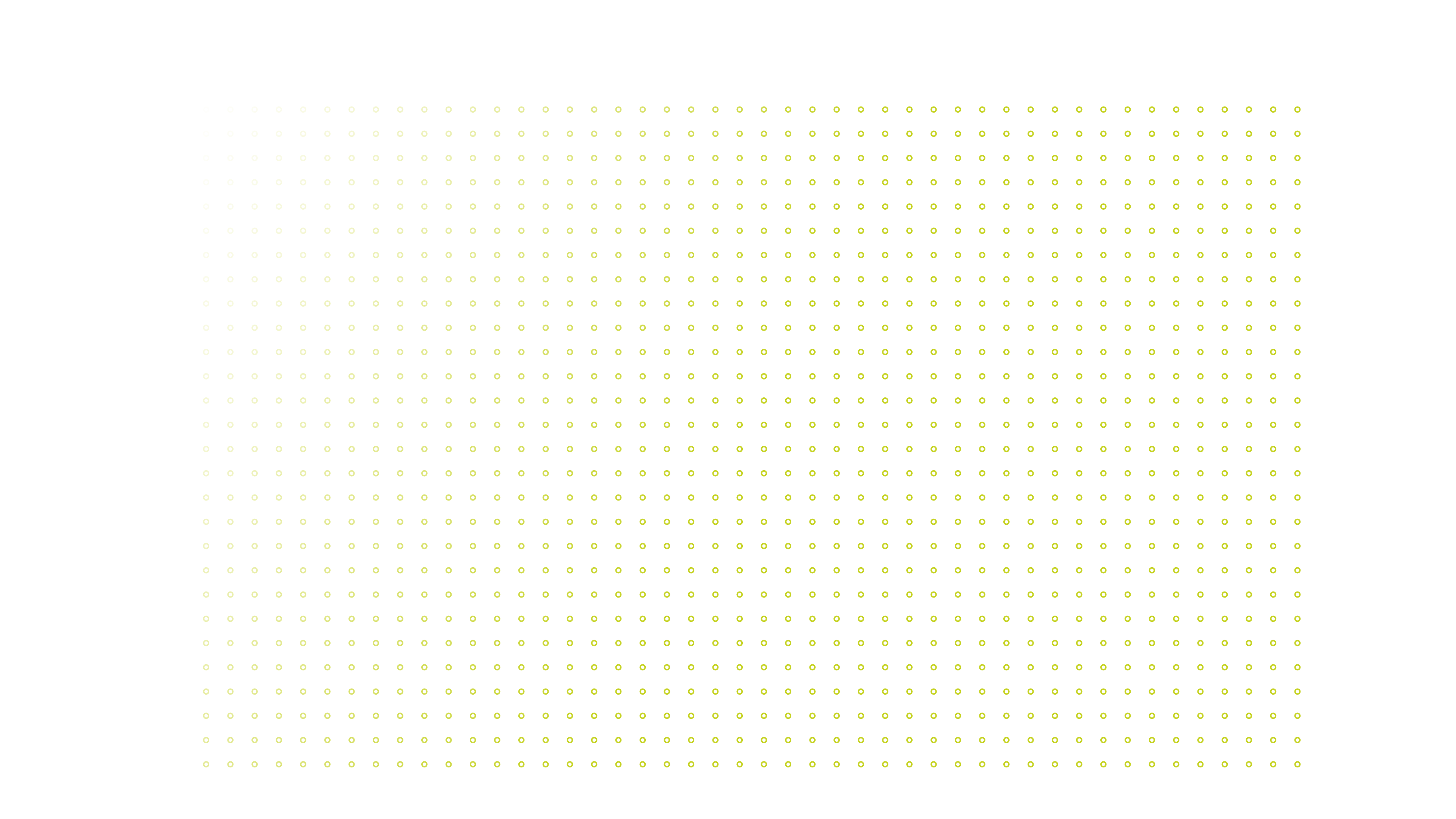 MAX-PLANCK-GESELLSCHAFT | Generalverwaltung		46
Smart-Arts  Bildakzentliste
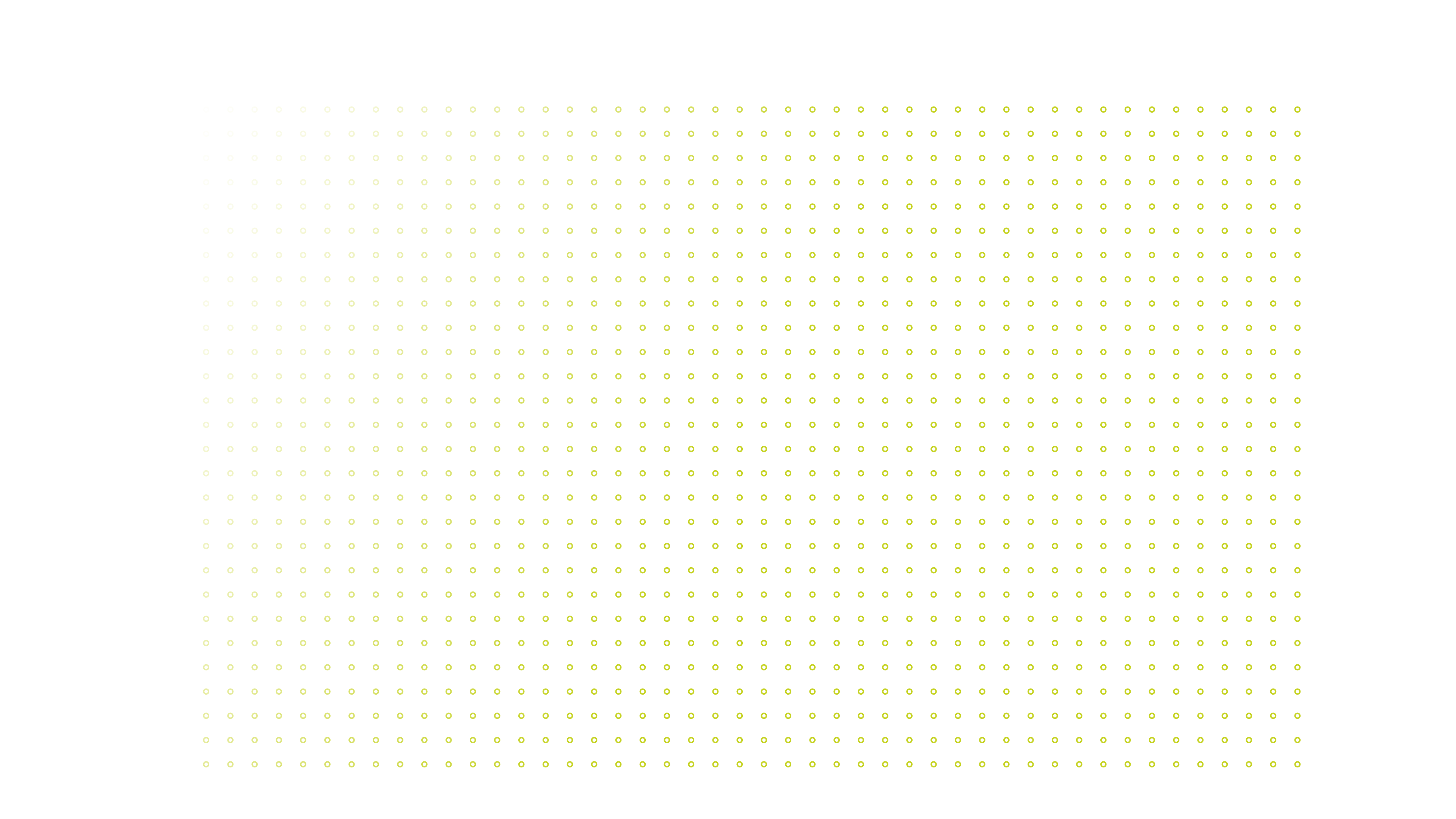 MAX-PLANCK-GESELLSCHAFT | Generalverwaltung		47
Smart-Arts  Wahlwiederholungsliste
Etiam sit amet orci eget eros faucibus:
Cras dapibus. Vivamus elementum semper nisi. Aene an vulputate eleifend tellus. 
Nullam dictum felis eu pede mollis:
Aenean massa. Cum sociis natoque penatibus et magnis dis parturient montes, nascetur ridiculus mus.
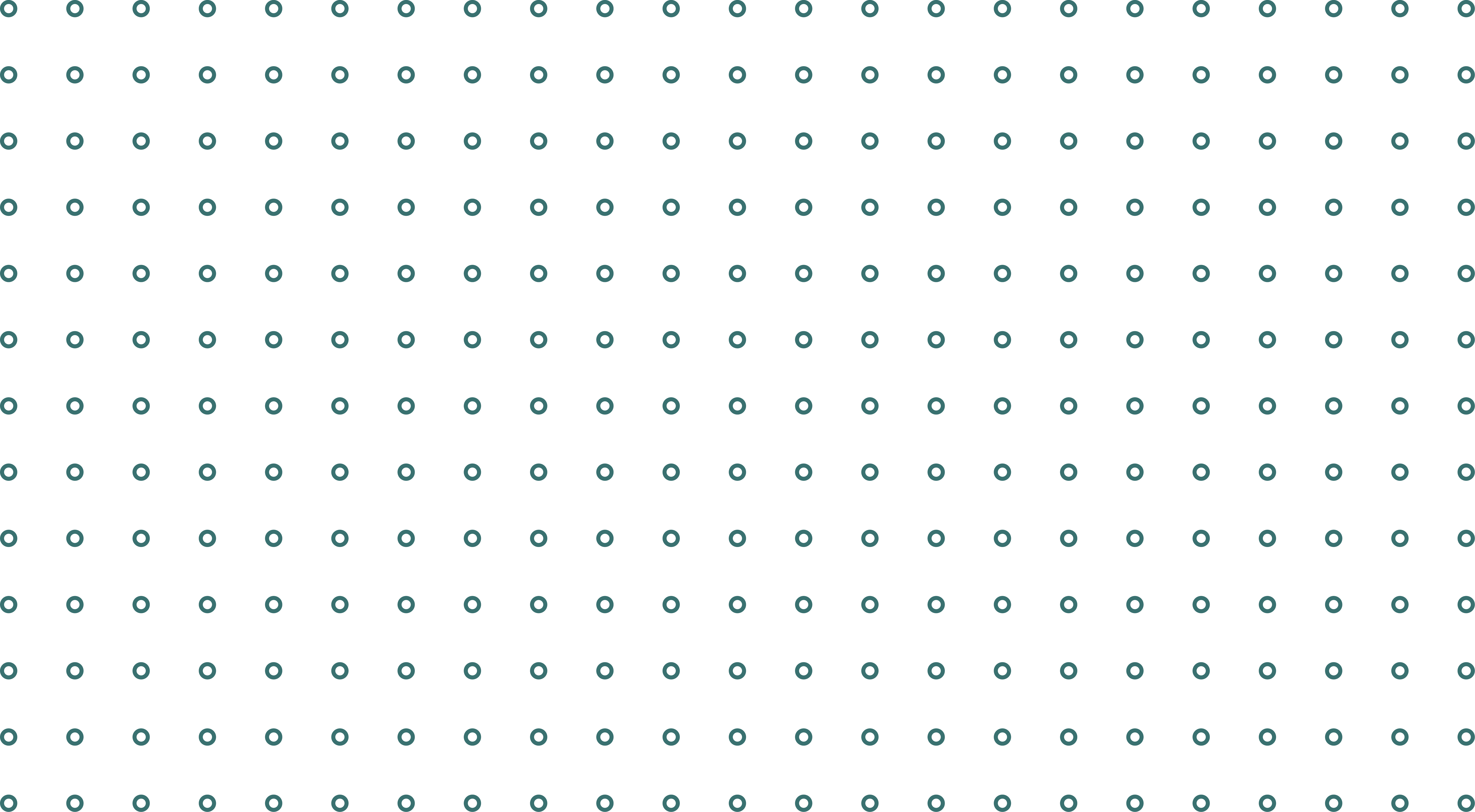 HINWEIS:
Lorem Ipsum…
MAX-PLANCK-GESELLSCHAFT | Generalverwaltung		48
Smart-Arts  Wahlwiederholungsliste
Etiam sit amet orci eget eros faucibus:
Cras dapibus. Vivamus elementum semper nisi. Aene an vulputate eleifend tellus. 
Nullam dictum felis eu pede mollis:
Aenean massa. Cum sociis natoque penatibus et magnis dis parturient montes, nascetur ridiculus mus.
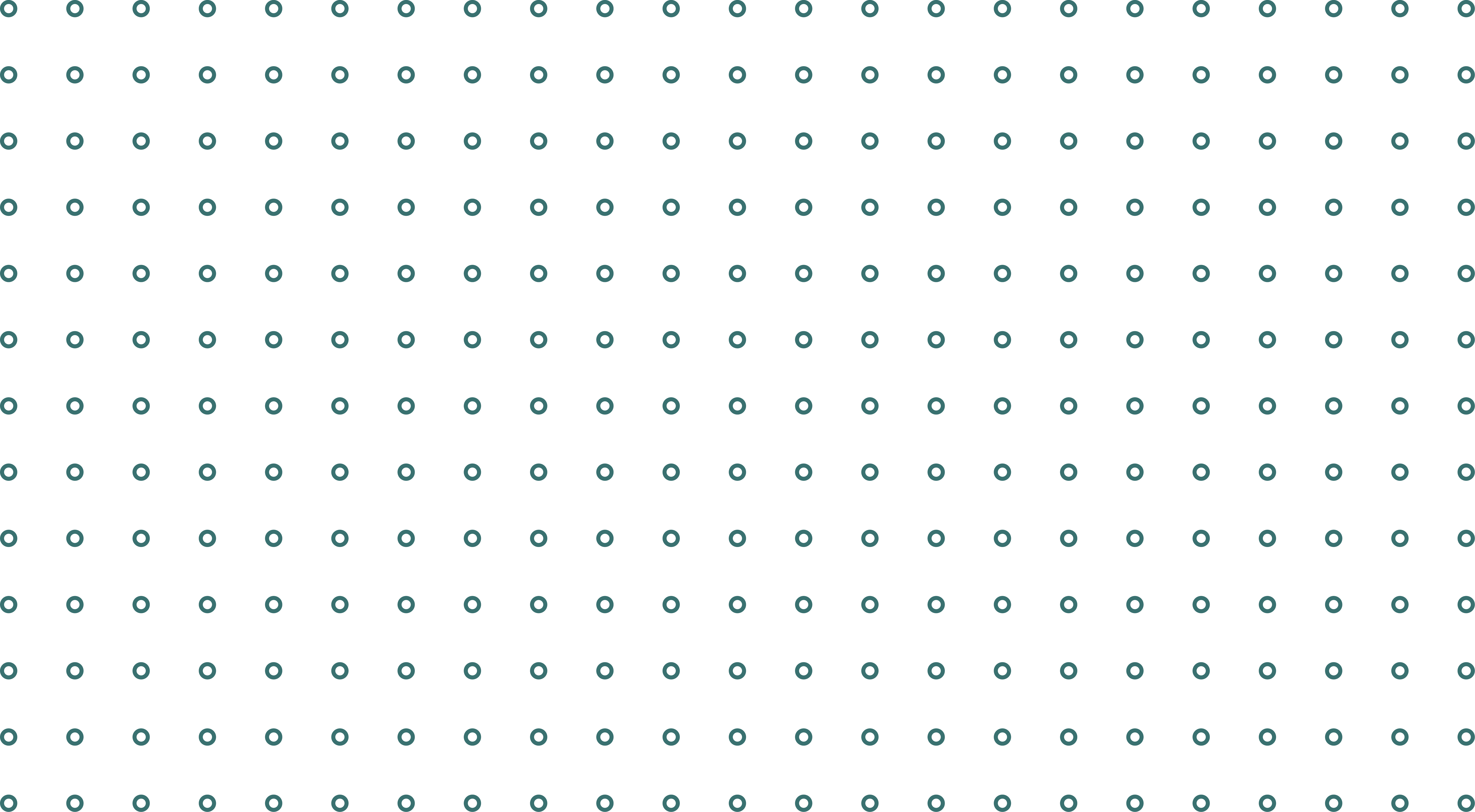 HINWEIS:
Lorem Ipsum…
MAX-PLANCK-GESELLSCHAFT | Generalverwaltung		49
Smart-Arts  Lineare Überlappung
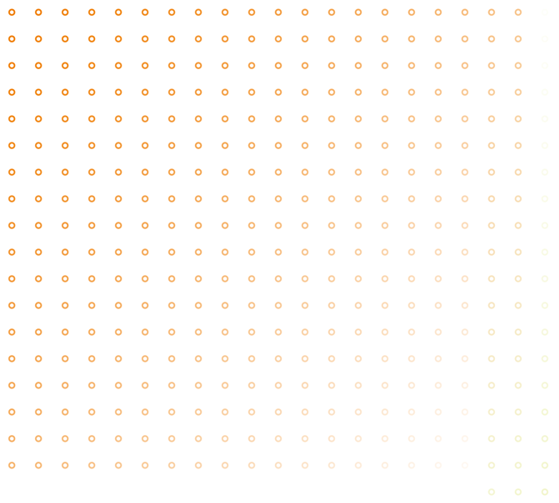 LOREM IPSUM
2020
HINWEIS:
Lorem Ipsum…
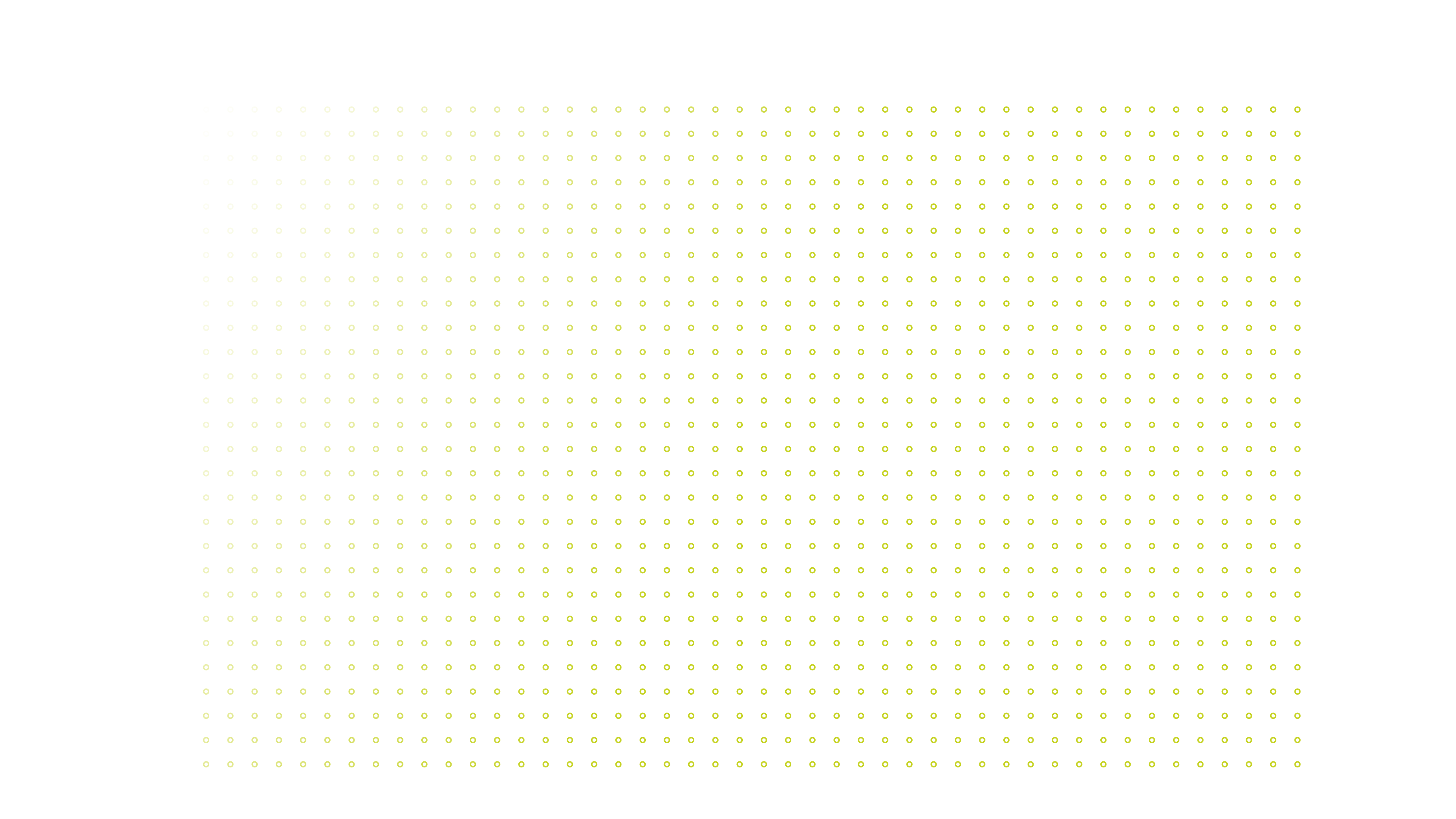 MAX-PLANCK-GESELLSCHAFT | Generalverwaltung		50
Smart-Arts  Lineare Überlappung
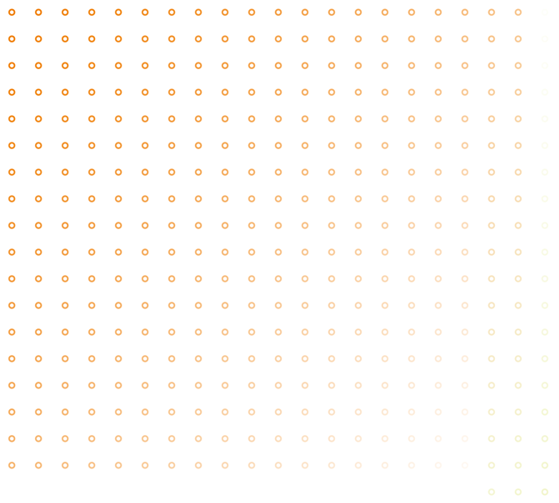 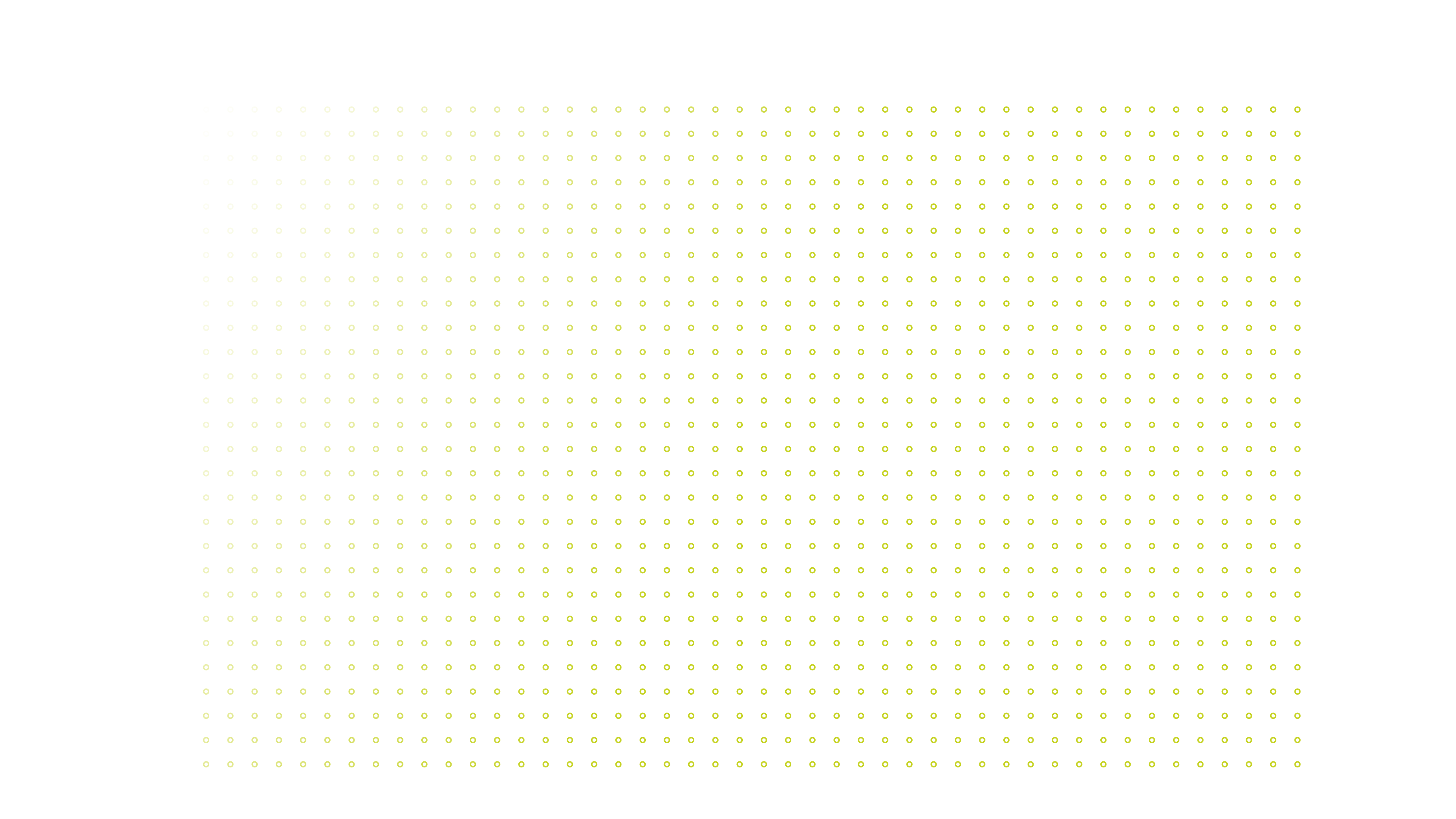 LOREM IPSUM
MAX-PLANCK-GESELLSCHAFT | Generalverwaltung		51
Smart-Arts  Zyklus
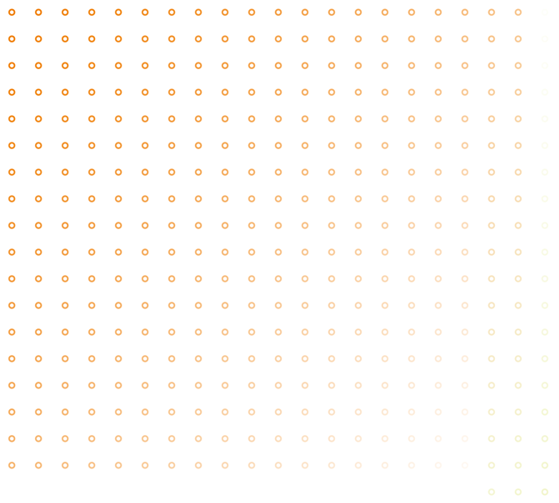 Cras dapibus. Vivamus elemen-tum semper nisi. Aene an vul-putate eleifend tellus. Aenean leo ligula, porttitor eu, conse-quat vitae, eleifend ac, enim.
ÜBERSCHRIFTZWEIZEILIG
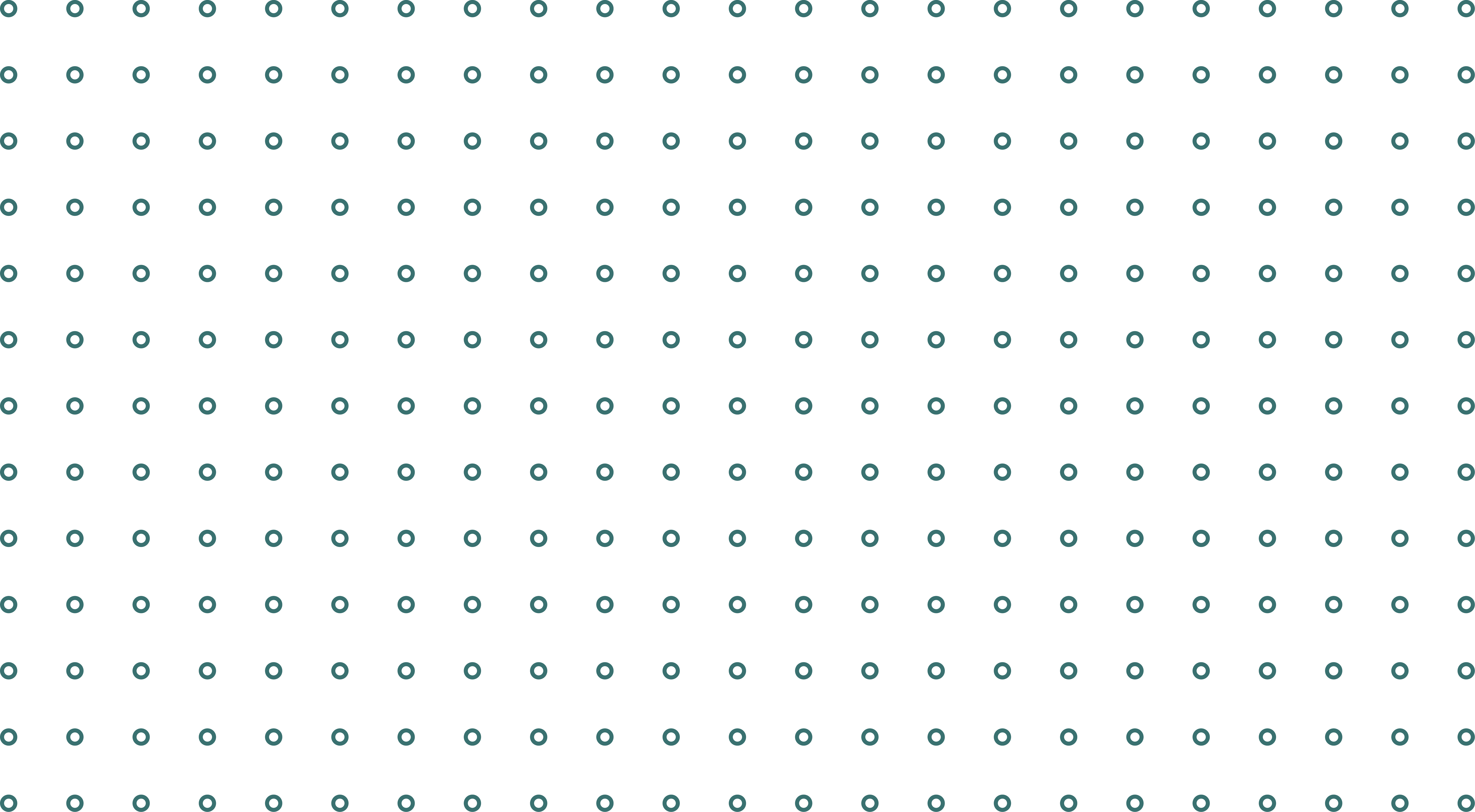 HINWEIS:
Lorem ipsum dolor sit amet
MAX-PLANCK-GESELLSCHAFT | Generalverwaltung		52
Smart-Arts  Zyklus
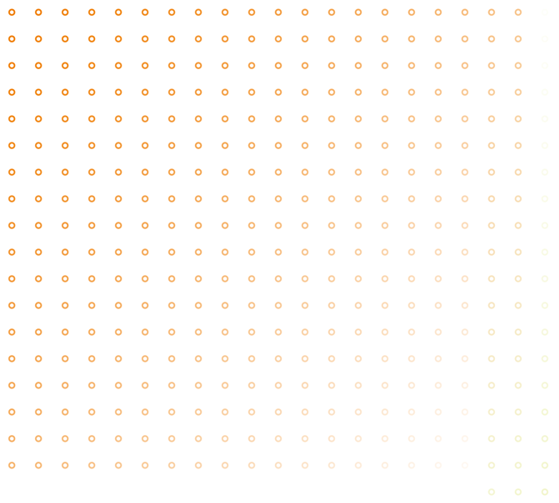 Cras dapibus. Vivamus elemen-tum semper nisi. Aene an vul-putate eleifend tellus. Aenean leo ligula, porttitor eu, conse-quat vitae, eleifend ac, enim.
ÜBERSCHRIFTZWEIZEILIG
Text
Lorem ipsum dolor sit amet
MAX-PLANCK-GESELLSCHAFT | Generalverwaltung		53
Smart-Arts  Liste
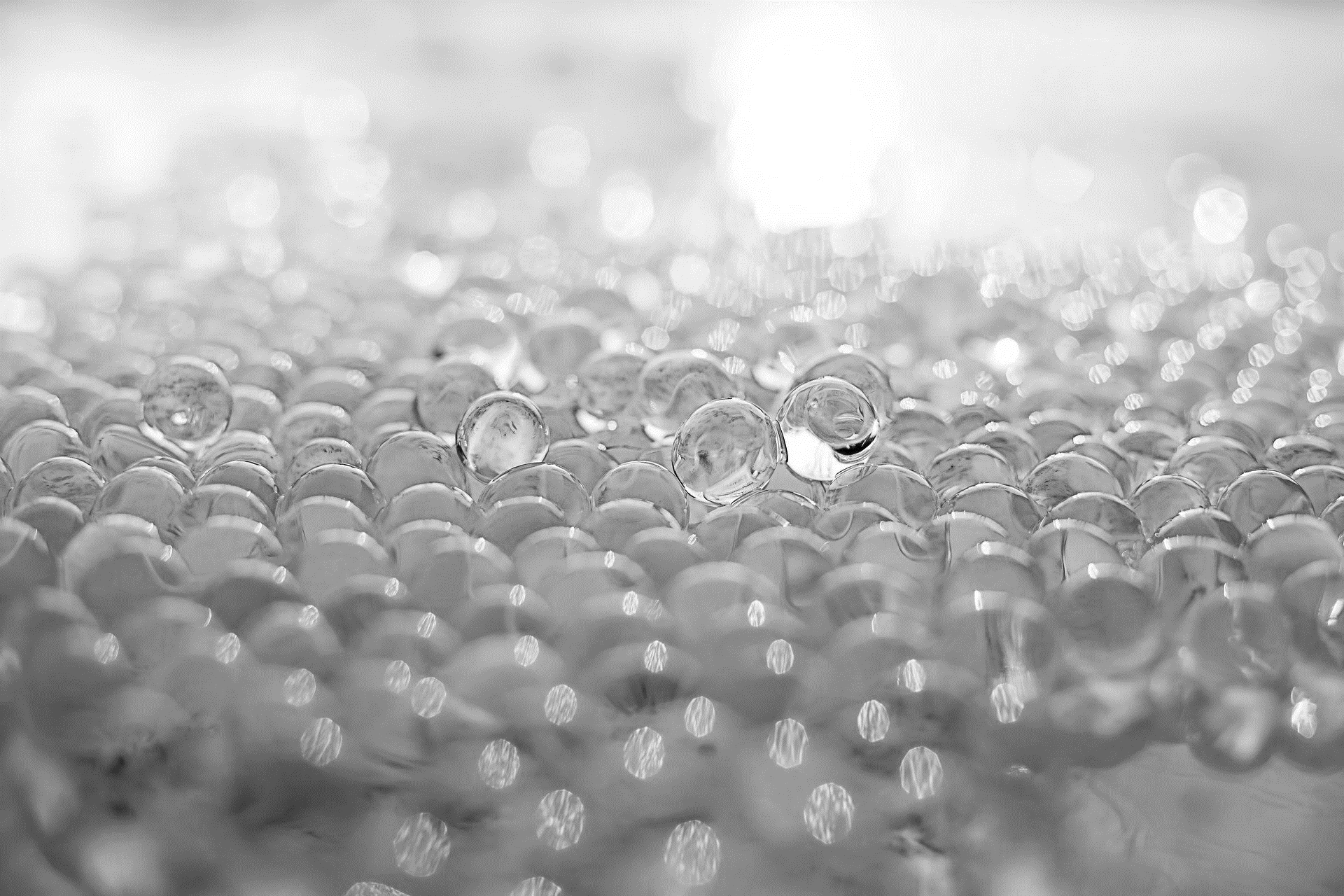 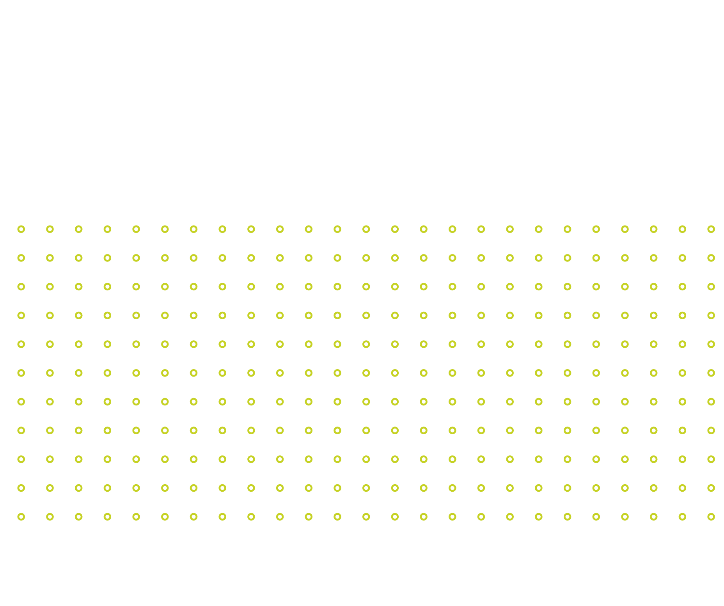 © Lorem ipsum dolor sit amet
MAX-PLANCK-GESELLSCHAFT | Generalverwaltung		54
Smart-Arts  Liste
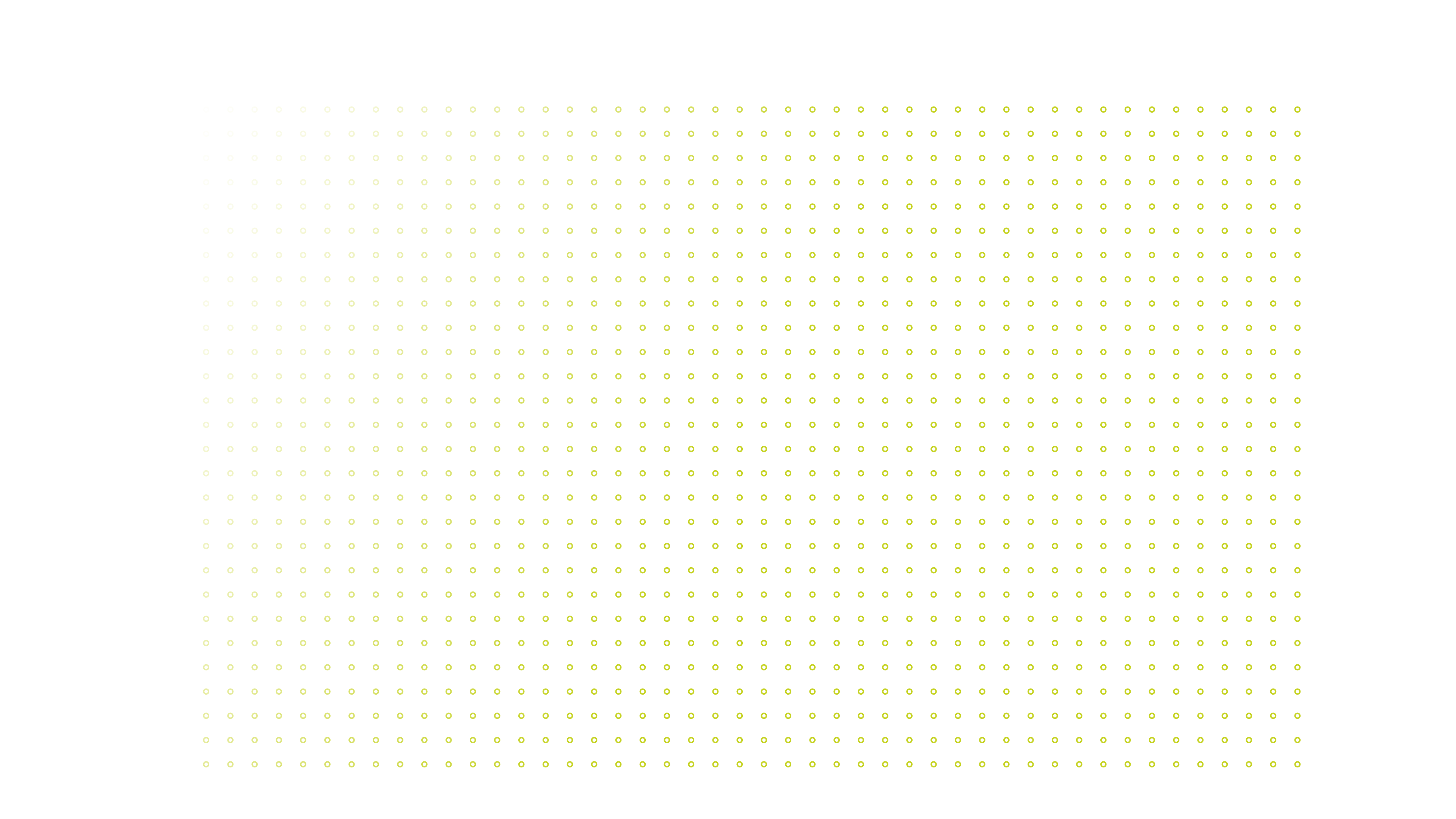 © Lorem ipsum dolor sit amet
MAX-PLANCK-GESELLSCHAFT | Generalverwaltung		55
Smart-Arts  Liste
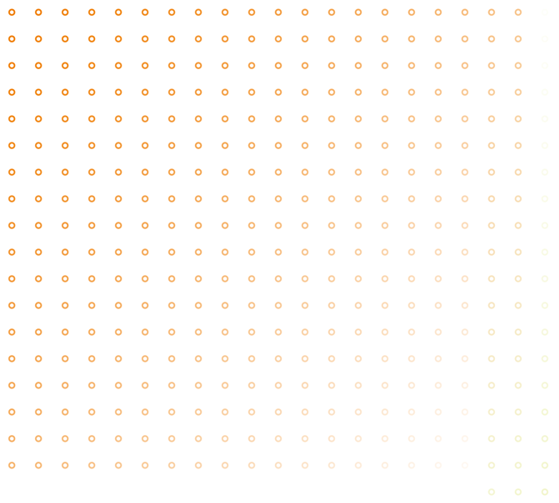 MAX-PLANCK-GESELLSCHAFT | Generalverwaltung		56
Smart-Arts  Liste
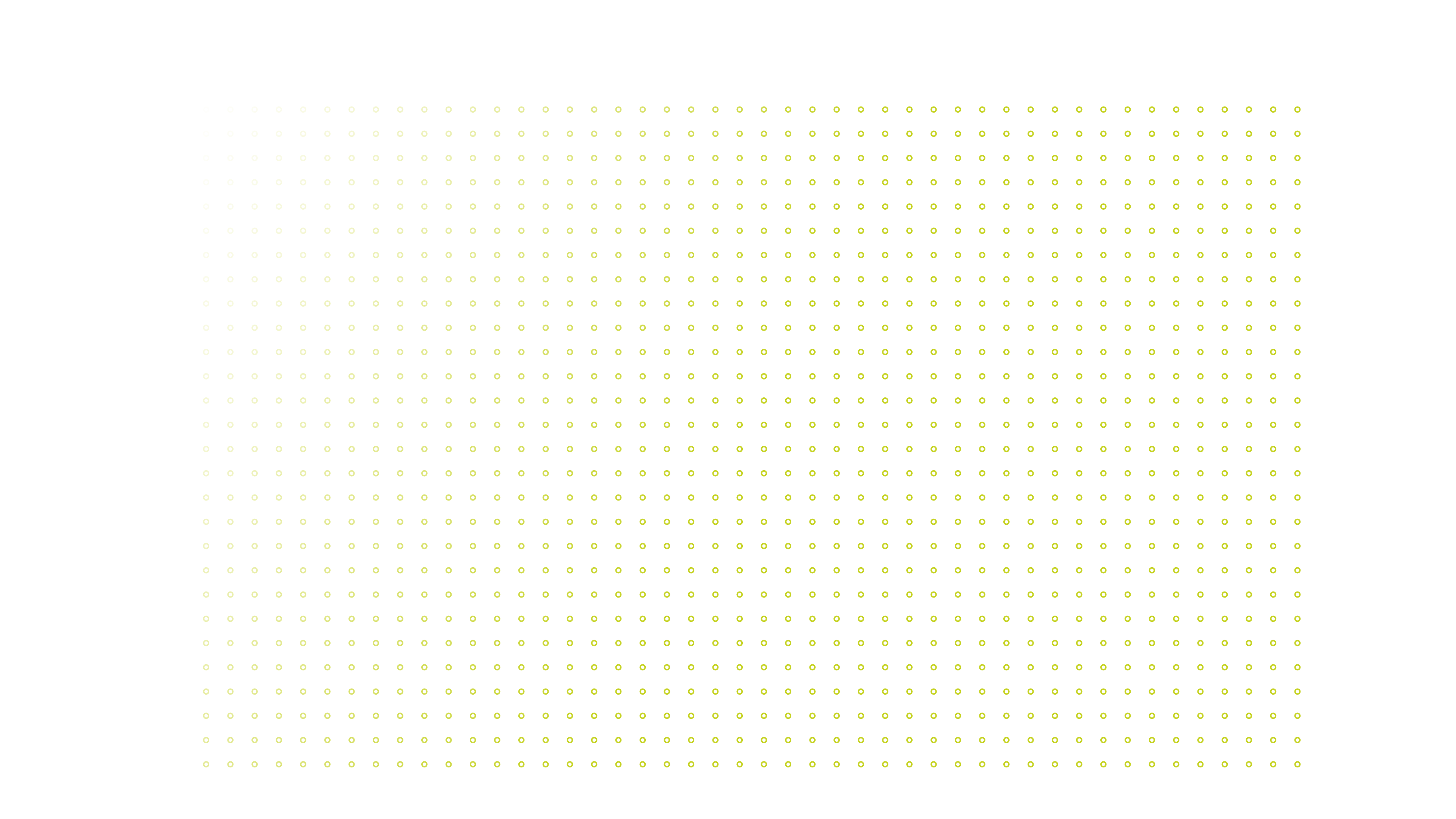 MAX-PLANCK-GESELLSCHAFT | Generalverwaltung		57
Smart-Arts  Gestapelte Liste
LOREM IPSUM
!
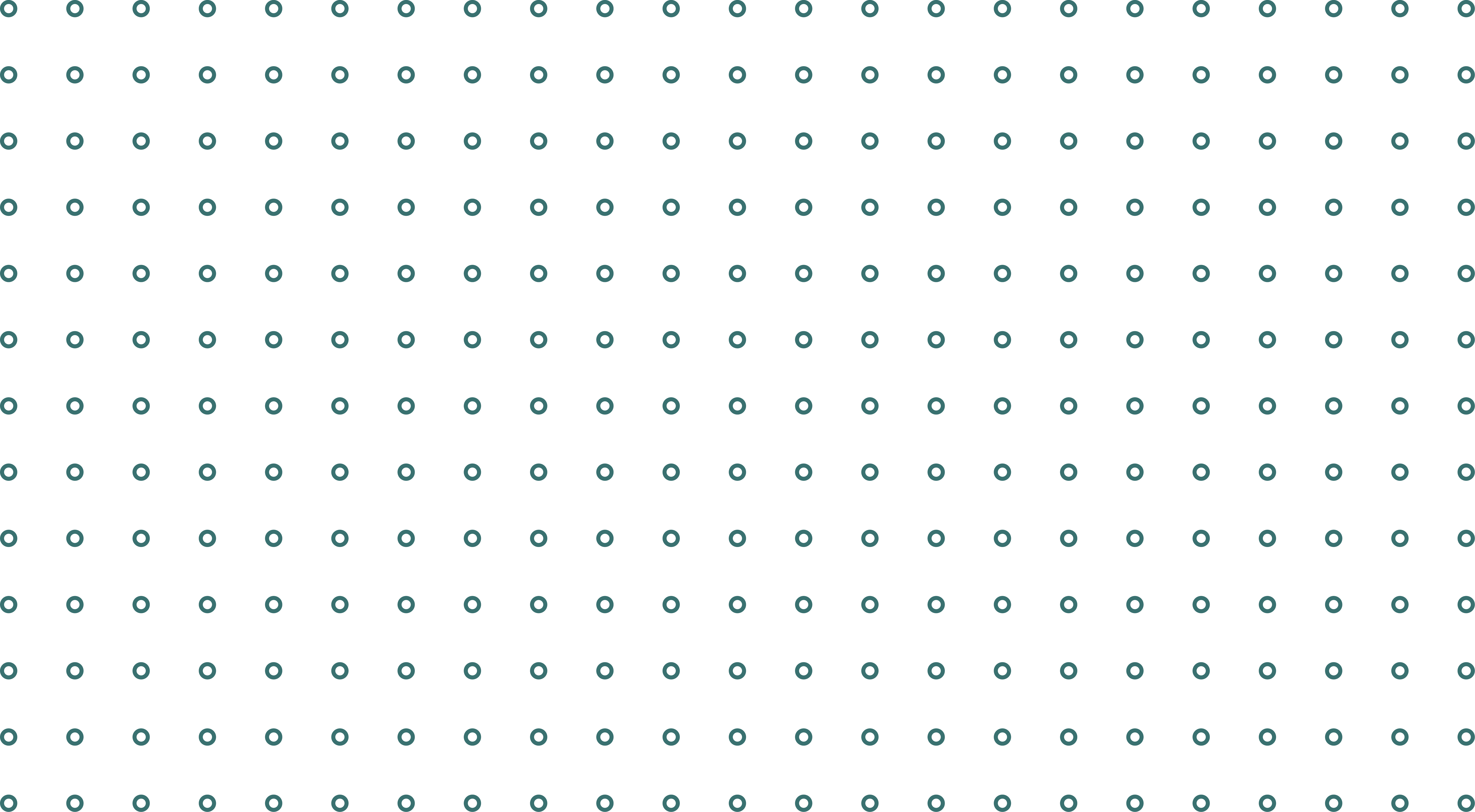 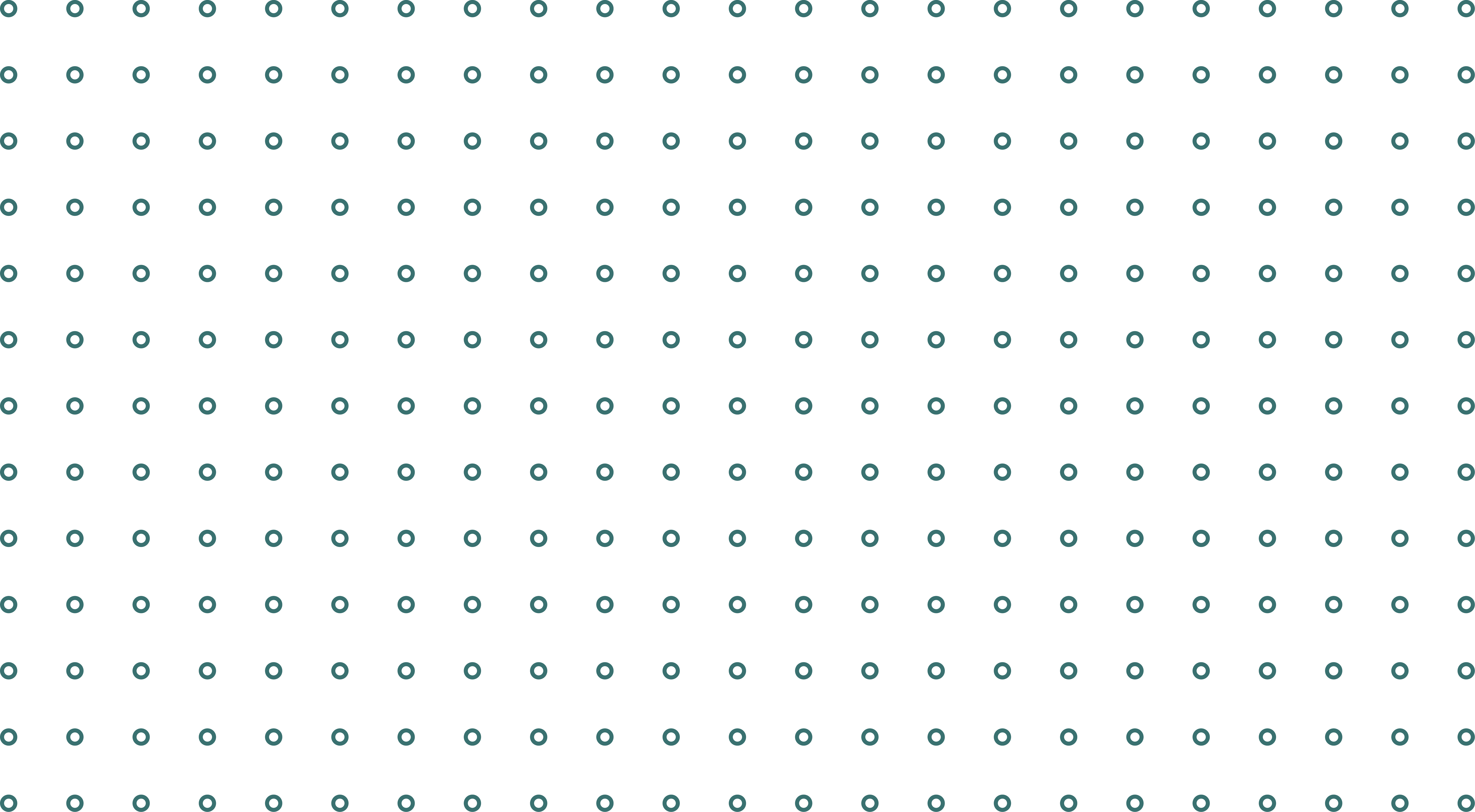 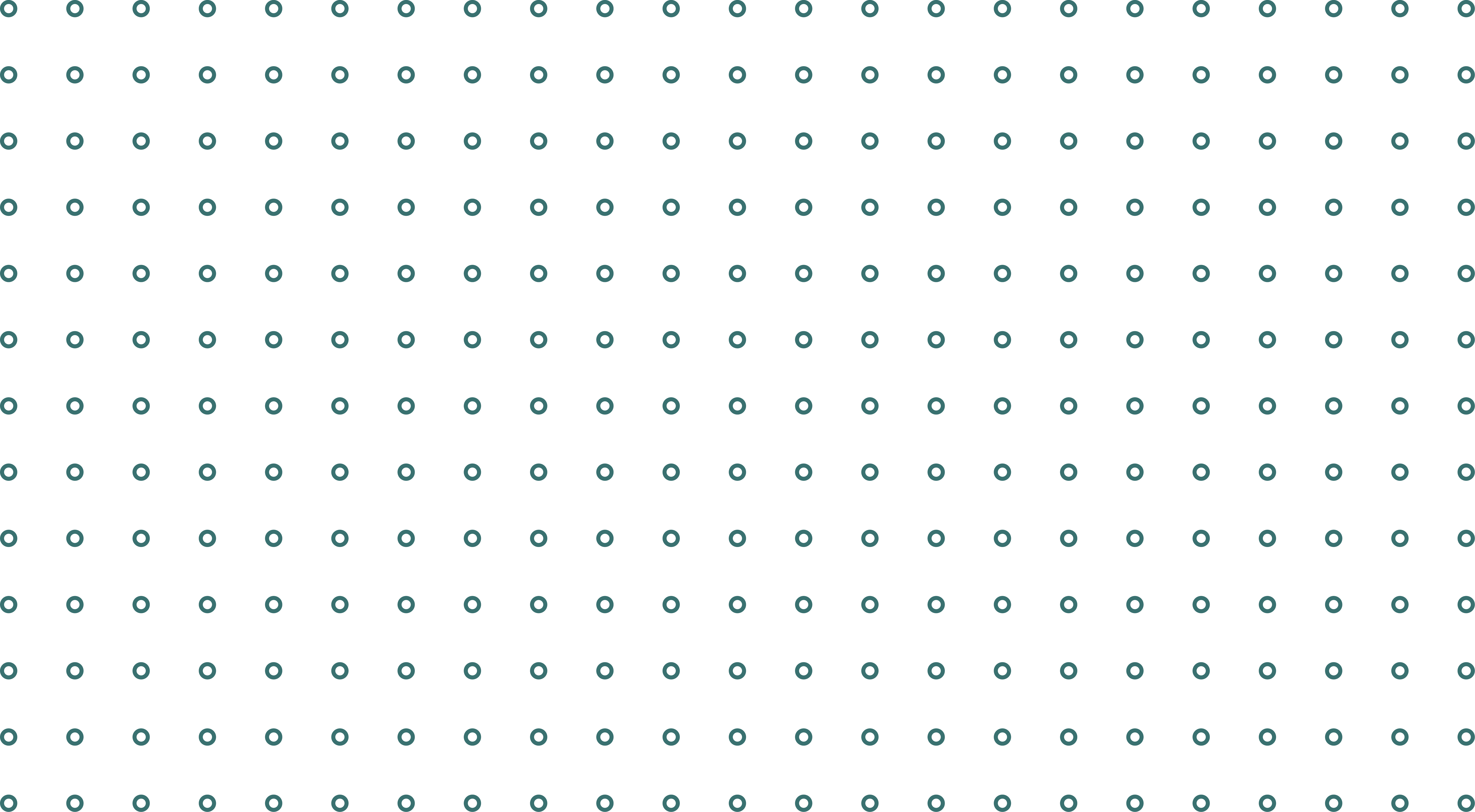 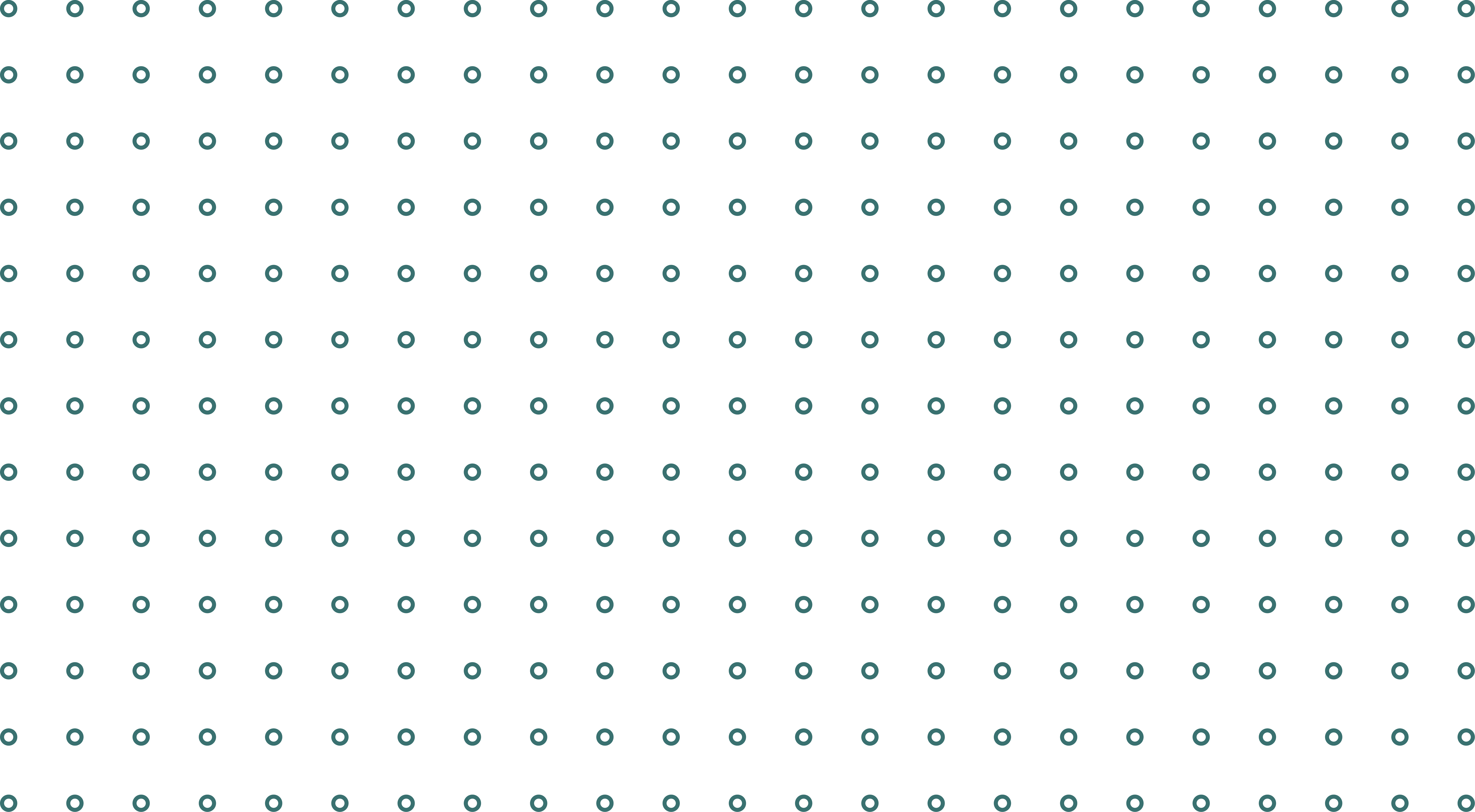 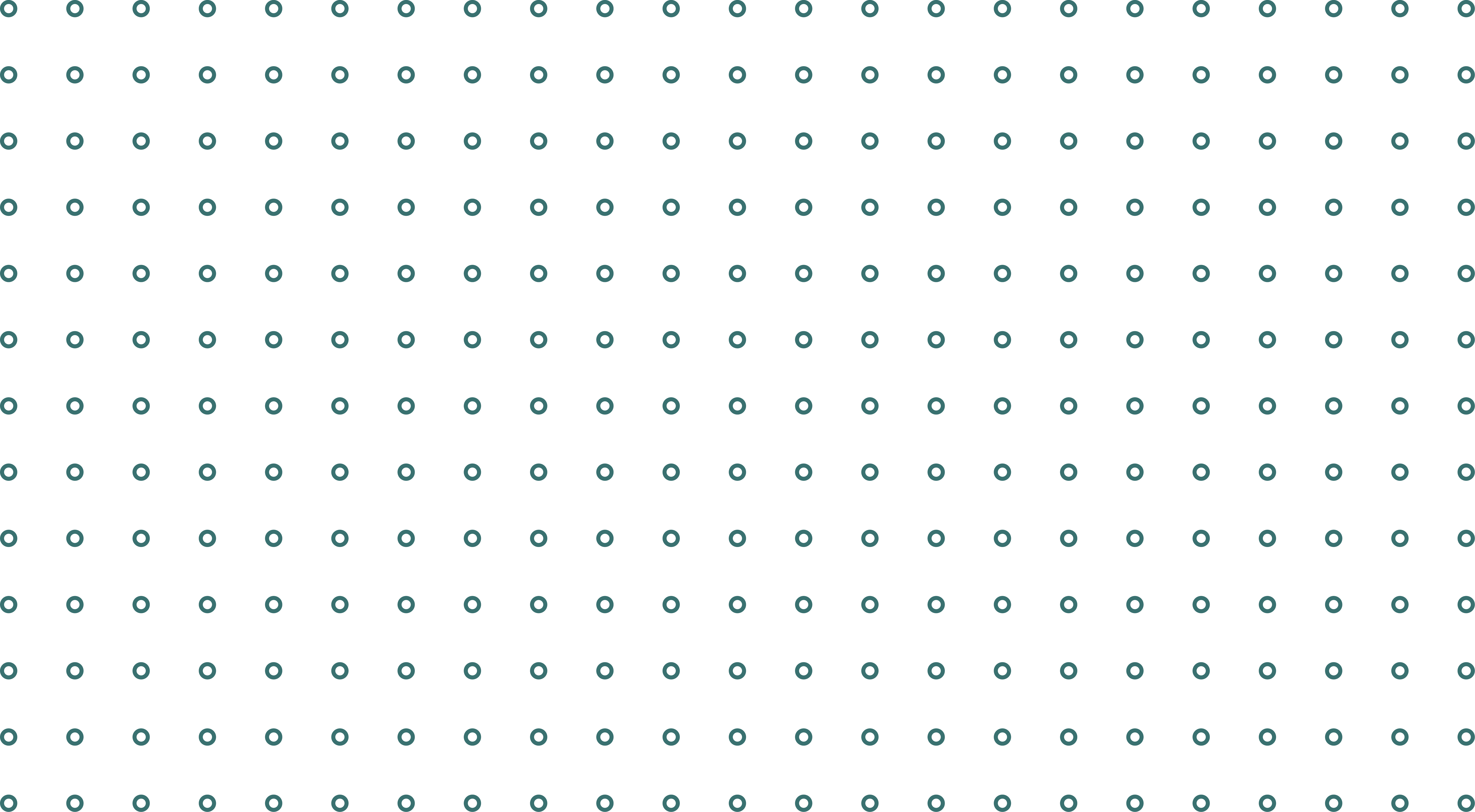 MAX-PLANCK-GESELLSCHAFT | Generalverwaltung		58
Smart-Arts  Horizontale Aufzählungsliste
Fließtext Arial Regular, schwarz, 16 pt, ZAB 23 pt, gesperrt 0,4 pt. Aene an vulputate eleifend tellus. Aenean leo ligula, porttitor eu, consequat vitae, eleifend ac, enim. Aliquam lorem ante, dapibus in. Fließtext vivamus elementum semper nisi. Aene an vulputate eleifend tellus. 
Zwischentitel Arial Bold, MPG_green_dark, 16 pt, ZAB 23 pt, gesperrt 0,4 pt, AbstandVor 11,5 pt
Aufzählungsebene Option 1, Einzug Links hängend 0,5 cm, AbstandVor 11,5 pt
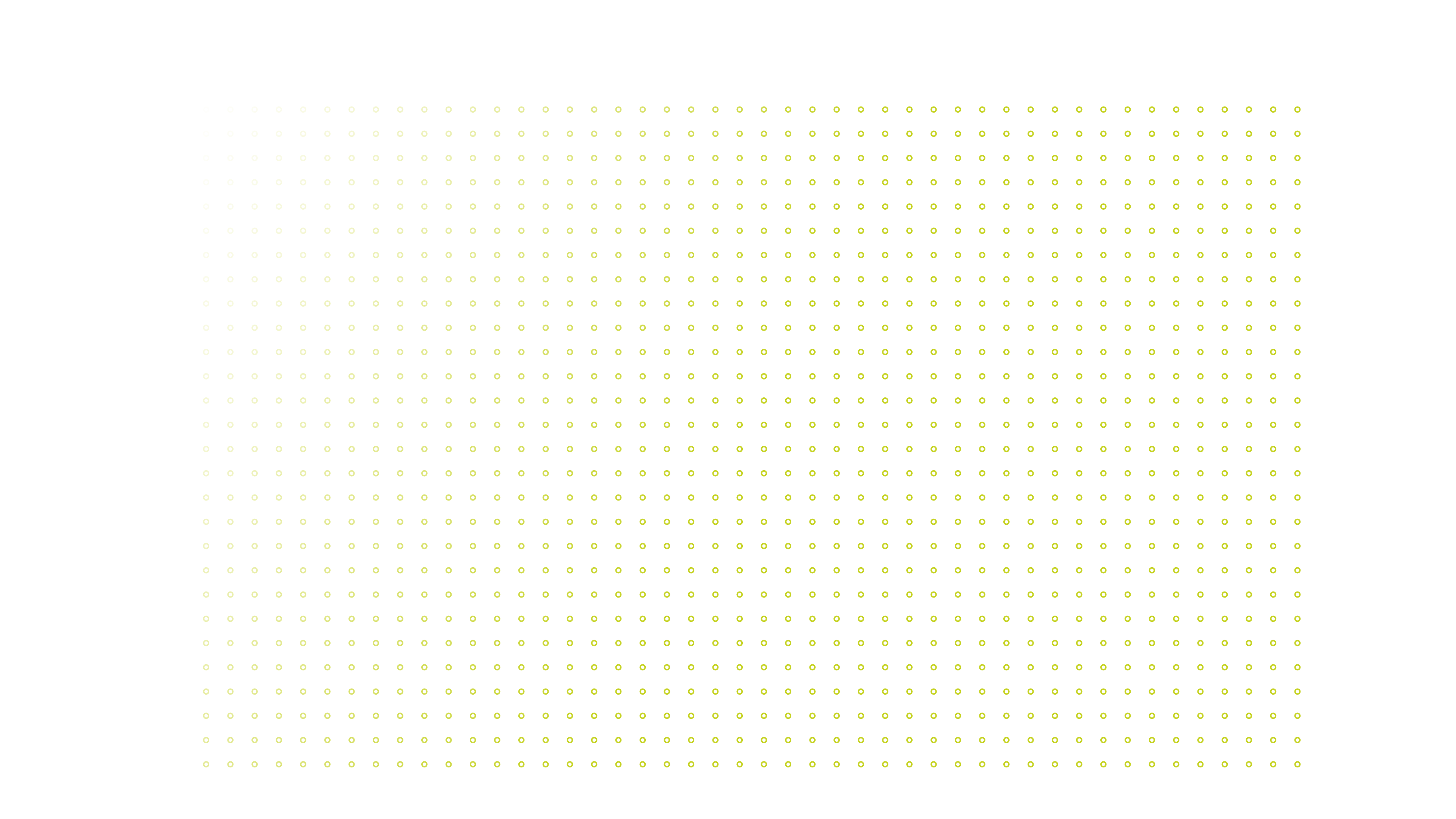 MAX-PLANCK-GESELLSCHAFT | Generalverwaltung		59
Smart-Arts  Horizontale Aufzählungsliste
Fließtext Arial Regular, schwarz, 16 pt, ZAB 23 pt, gesperrt 0,4 pt. Aene an vulputate eleifend tellus. Aenean leo ligula, porttitor eu, consequat vitae, eleifend ac, enim. Aliquam lorem ante, dapibus in. Fließtext vivamus elementum semper nisi. Aene an vulputate eleifend tellus. 
Zwischentitel Arial Bold, MPG_green_dark, 16 pt, ZAB 23 pt, gesperrt 0,4 pt, AbstandVor 11,5 pt
Aufzählungsebene Option 1, Einzug Links hängend 0,5 cm, AbstandVor 11,5 pt
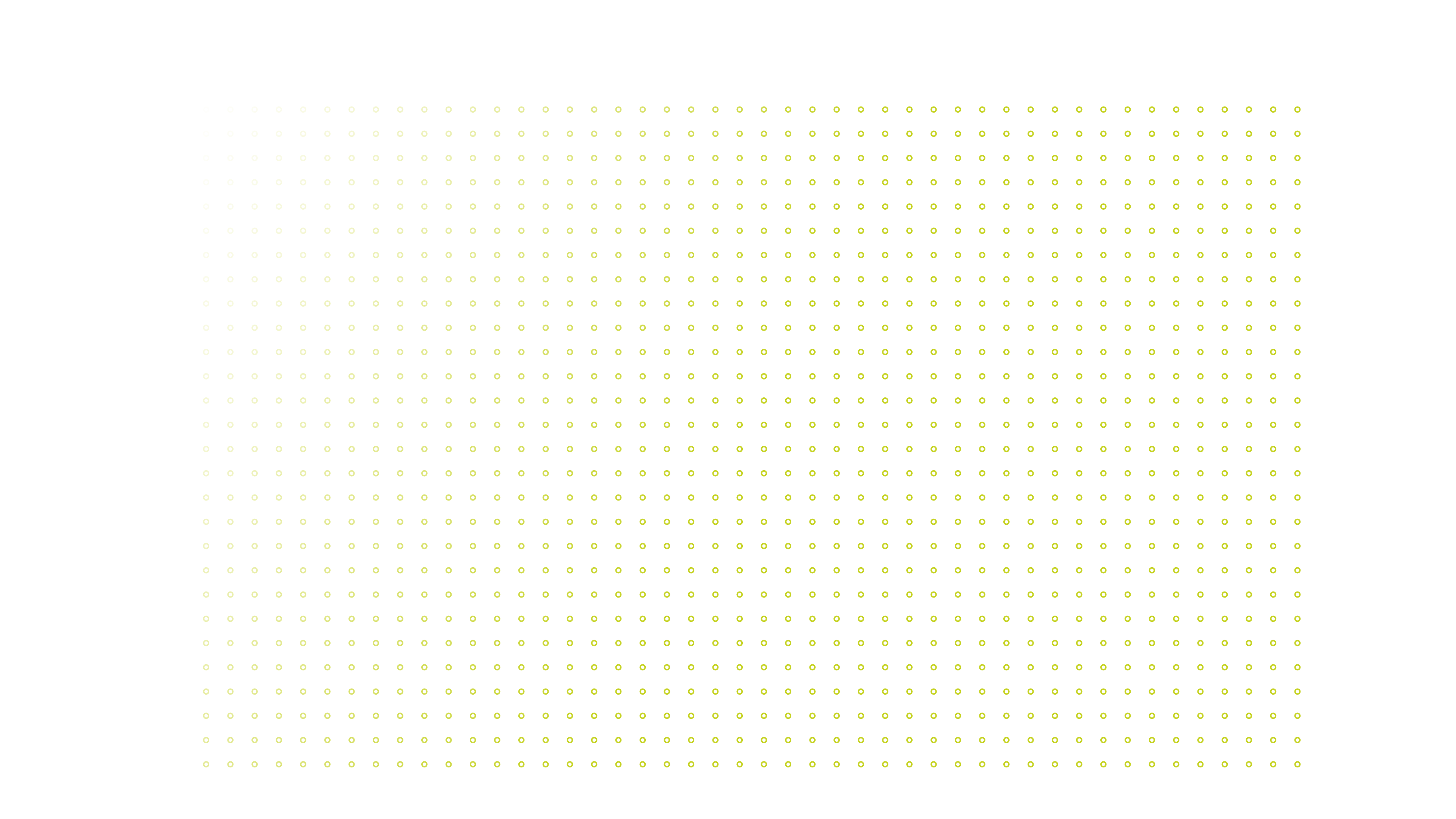 MAX-PLANCK-GESELLSCHAFT | Generalverwaltung		60
Smart-Arts  Ziele
LOREM IPSUM
!
Etiam sit amet orci eget eros faucibus:
Cras dapibus. Vivamus elementum nisi. Aene an vulputate eleifend tellus. 
Nullam dictum felis eu pede mollis:
Aenean massa. Cum sociis natoque penatibus et magnis dis parturient montes, nascetur ridiculus mus.
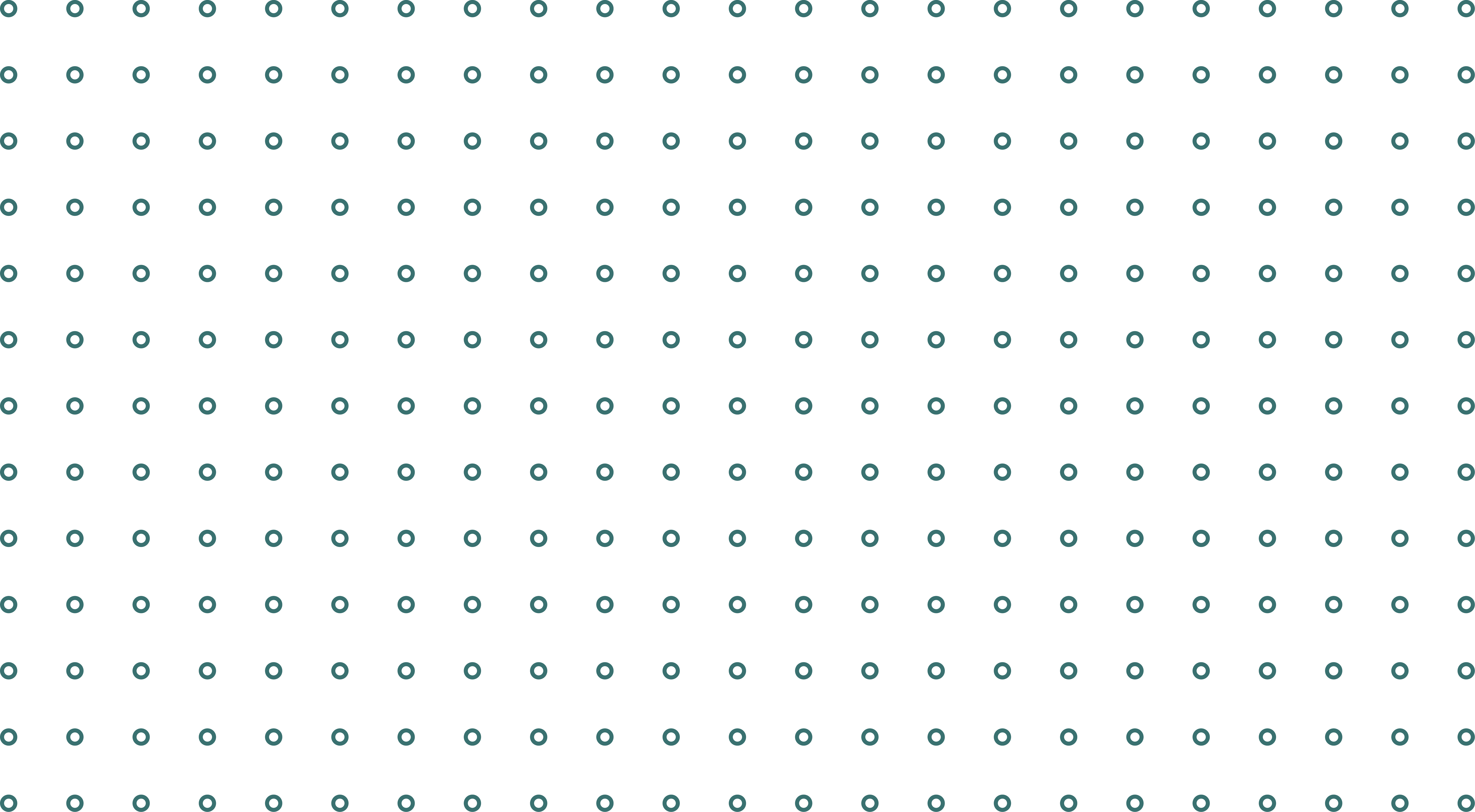 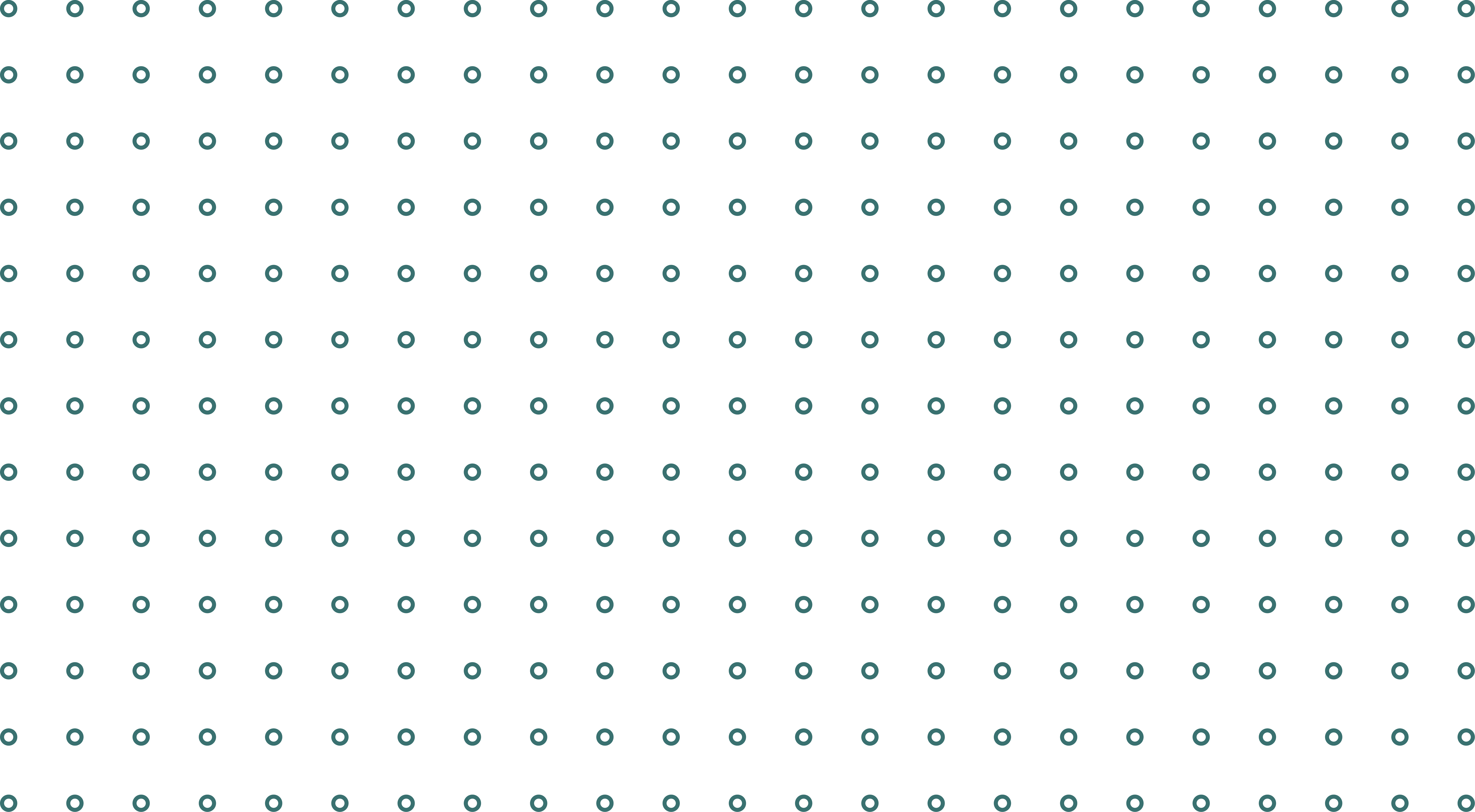 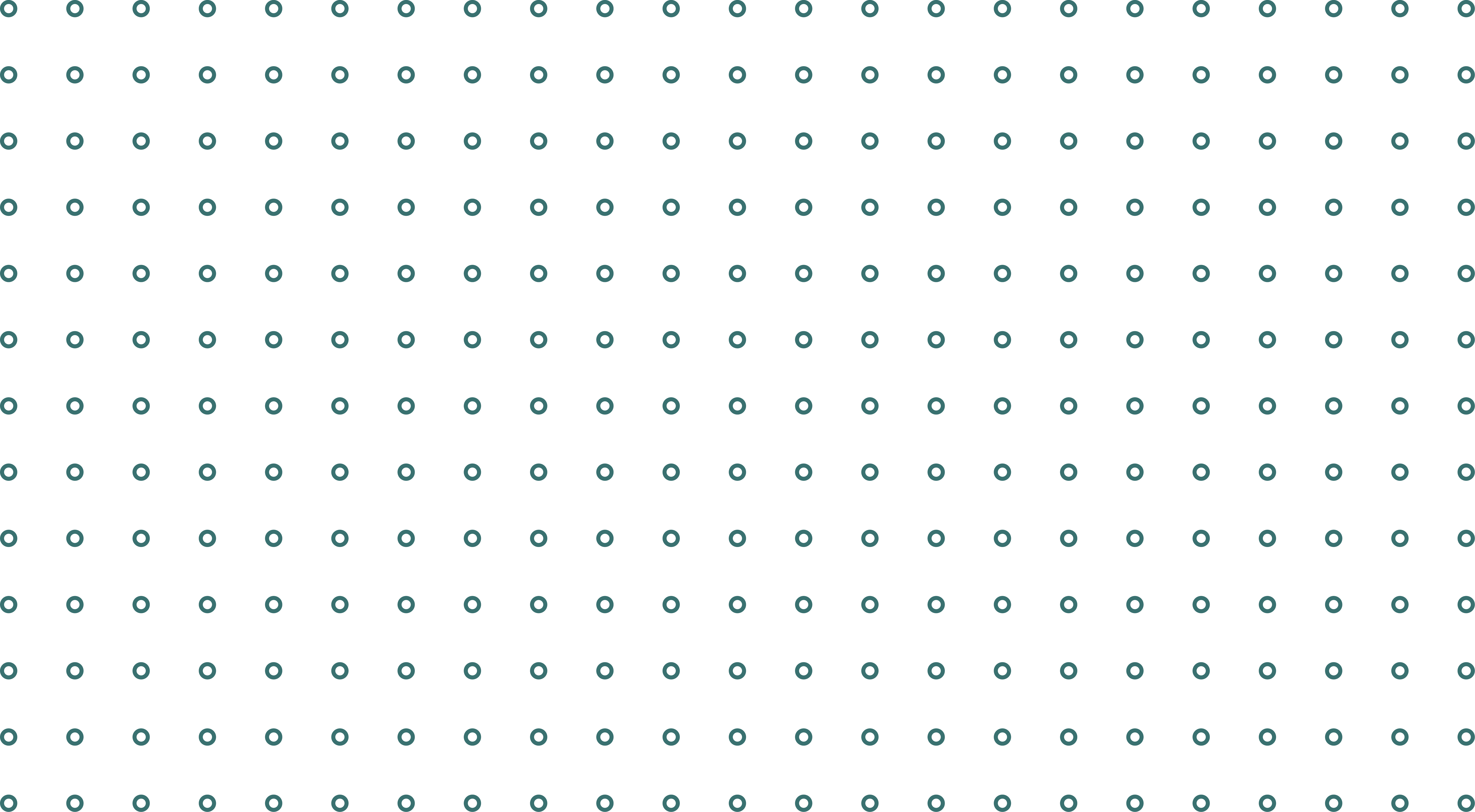 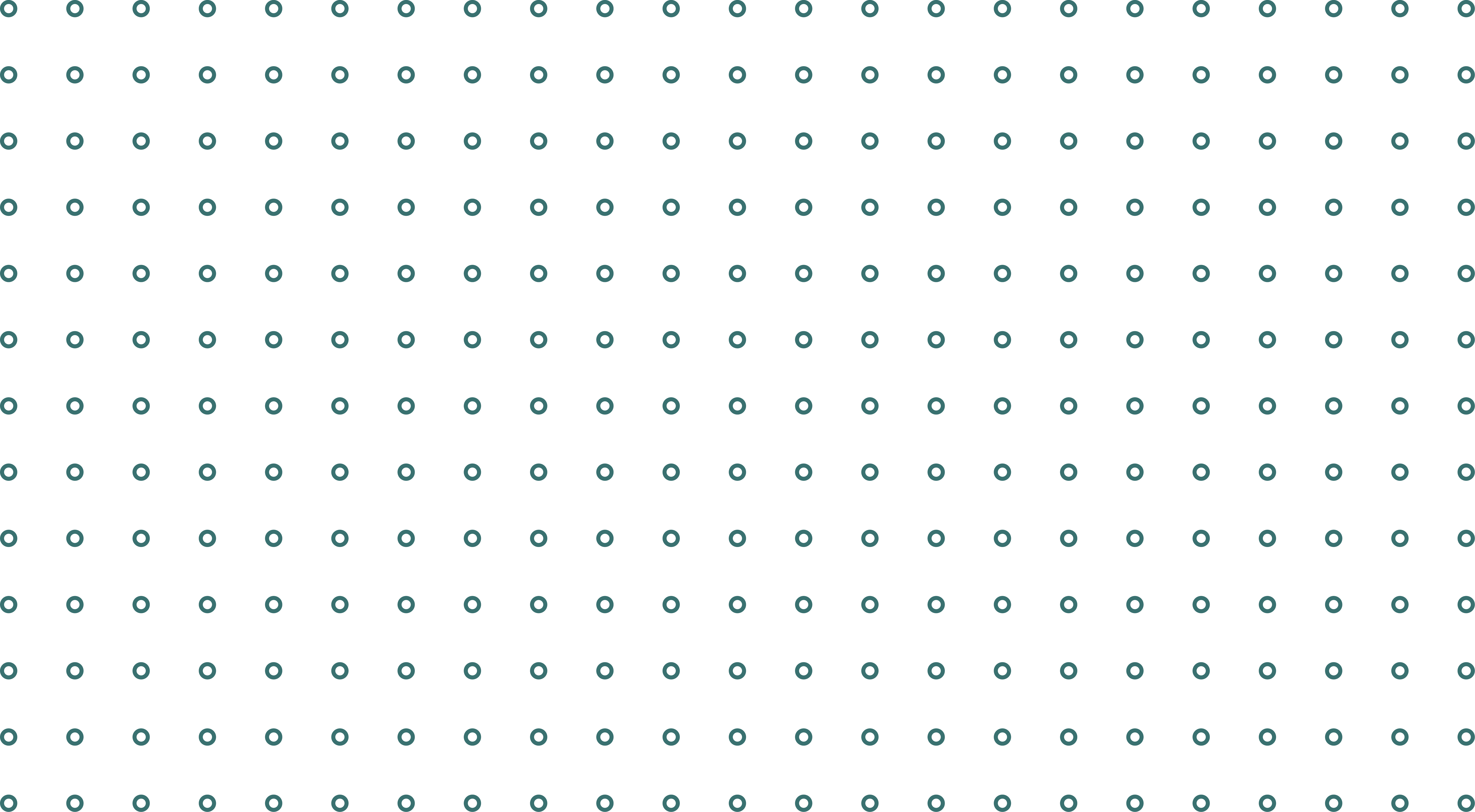 MAX-PLANCK-GESELLSCHAFT | Generalverwaltung		61
Smart-Arts  Ziele
LOREM IPSUM
!
Etiam sit amet orci eget eros faucibus:
Cras dapibus. Vivamus elementum nisi. Aene an vulputate eleifend tellus. 
Nullam dictum felis eu pede mollis:
Aenean massa. Cum sociis natoque penatibus et magnis dis parturient montes, nascetur ridiculus mus.
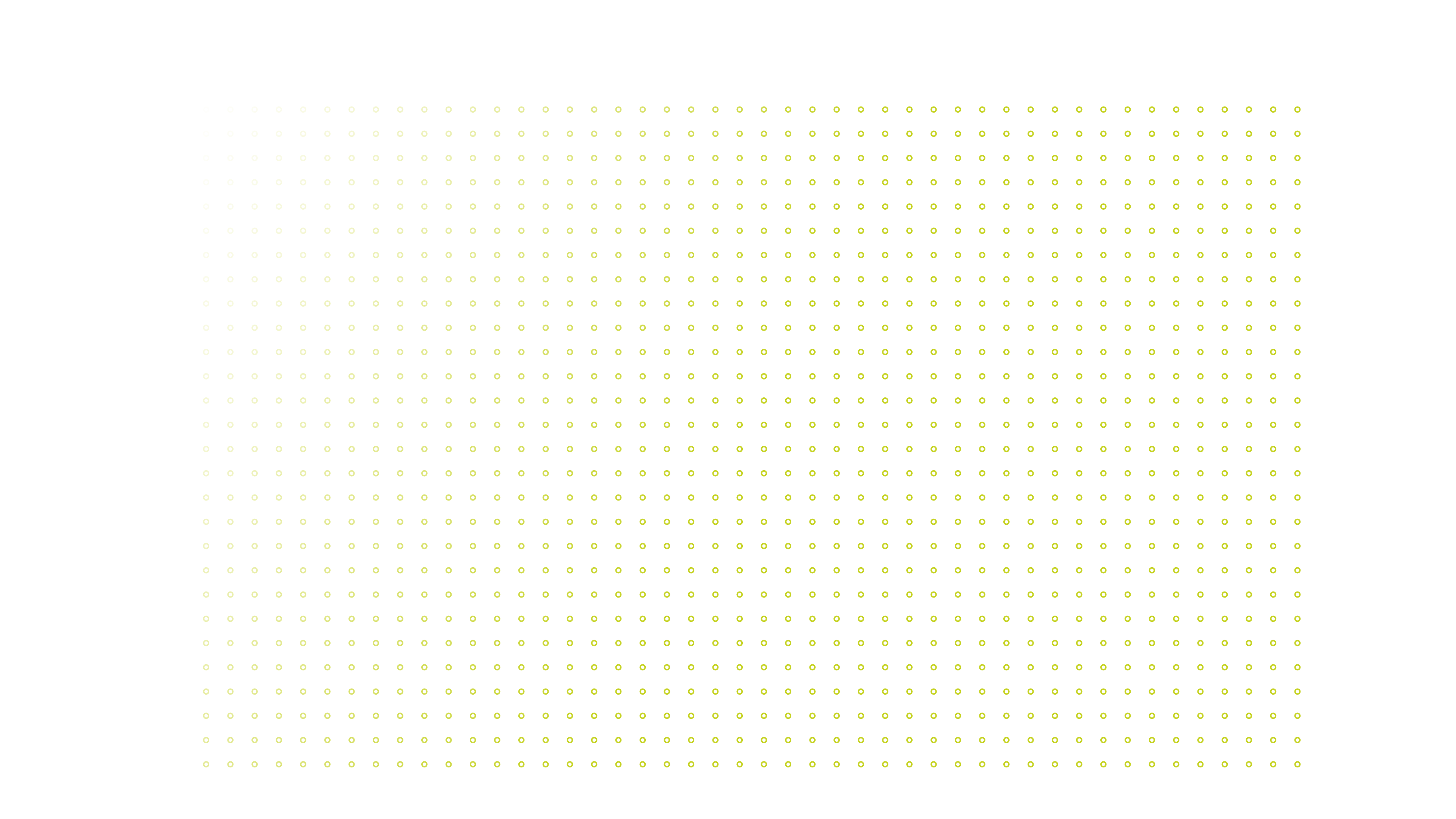 MAX-PLANCK-GESELLSCHAFT | Generalverwaltung		62
Smart-Arts  Prozess
TITEL
1. Lorem ipsum dolor sit amet
1. Lorem ipsum dolor sit amet
2. Lorem ipsum dolor sit amet
2. Lorem ipsum dolor sit amet
3. Lorem ipsum dolor sit amet
3. Lorem ipsum dolor sit amet
MAX-PLANCK-GESELLSCHAFT | Generalverwaltung		63
Smart-Arts  Prozess
TITEL
1. Lorem ipsum dolor sit amet
1. Lorem ipsum dolor sit amet
2. Lorem ipsum dolor sit amet
2. Lorem ipsum dolor sit amet
3. Lorem ipsum dolor sit amet
3. Lorem ipsum dolor sit amet
MAX-PLANCK-GESELLSCHAFT | Generalverwaltung		64
Smart-Arts  Waben
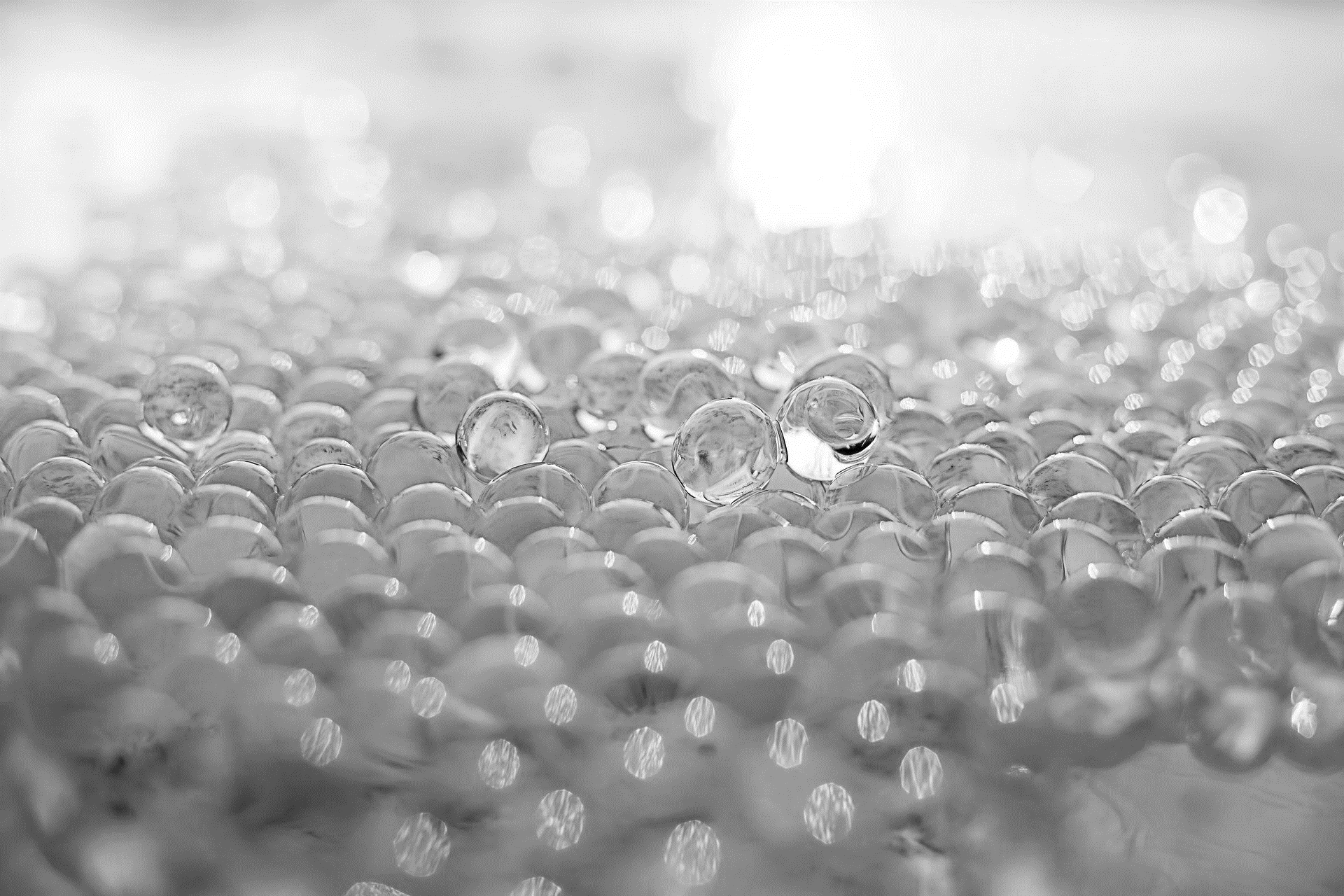 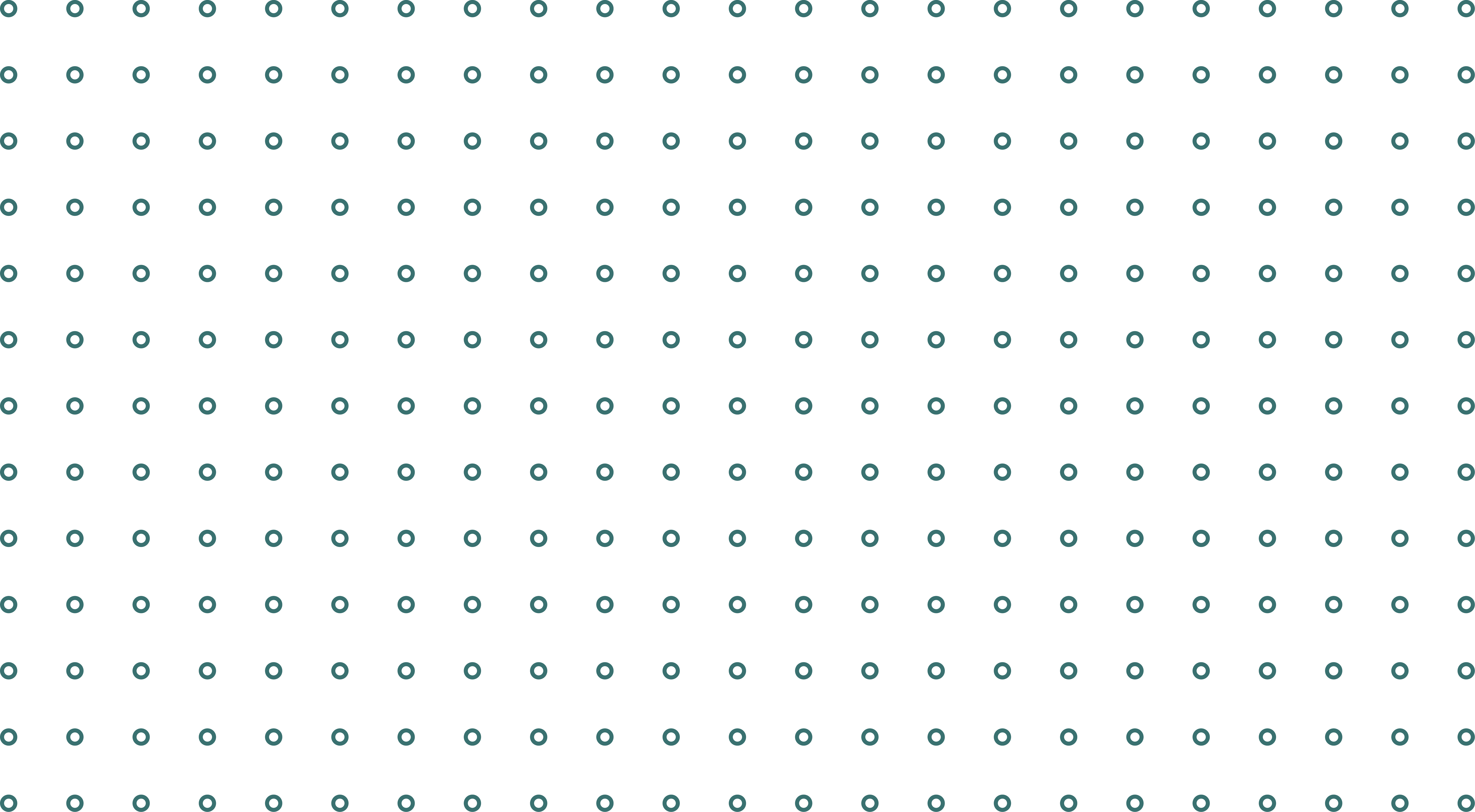 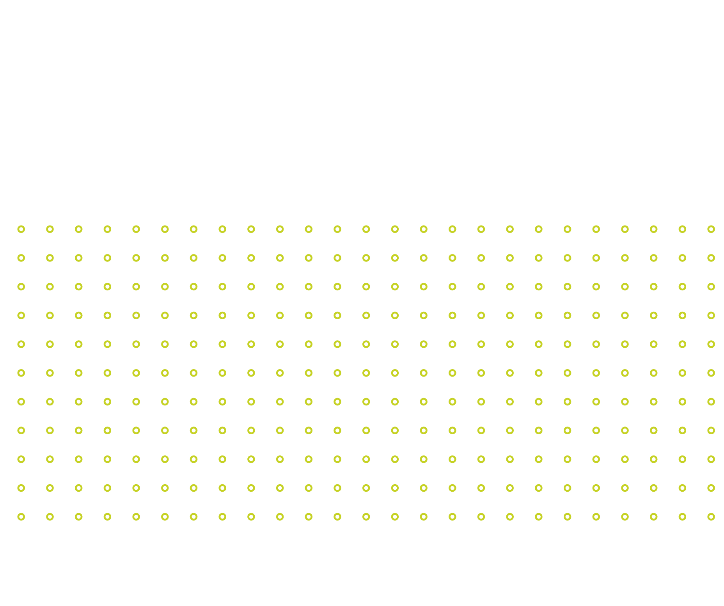 © Lorem ipsum dolor sit amet
MAX-PLANCK-GESELLSCHAFT | Generalverwaltung		65
ICONS
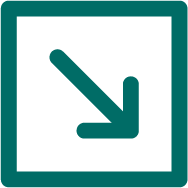 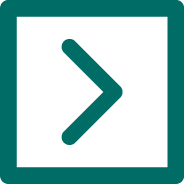 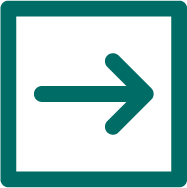 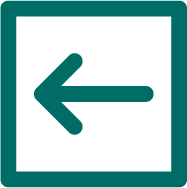 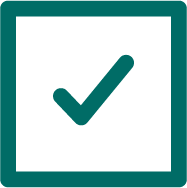 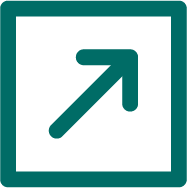 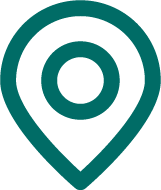 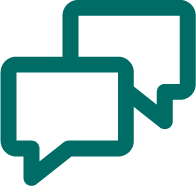 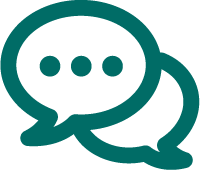 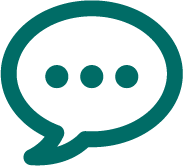 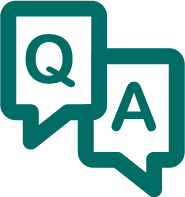 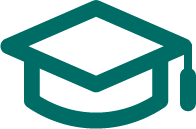 © Shutterstock
Max-Planck-Gesellschaft | Vorname Nachname	Kurztitel | TT.MM.JJJJ	66
ICONS
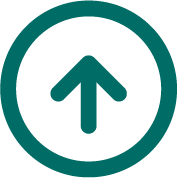 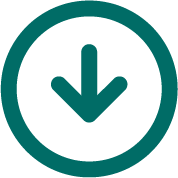 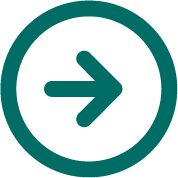 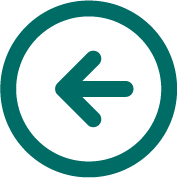 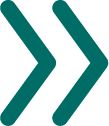 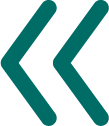 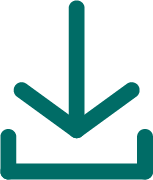 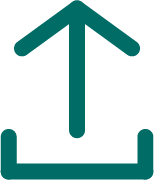 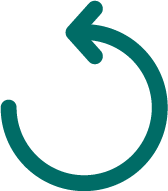 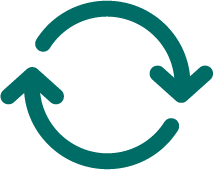 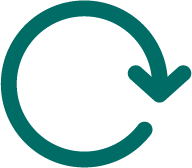 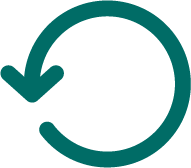 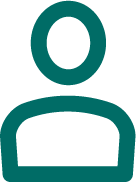 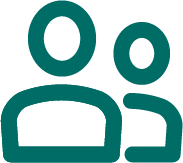 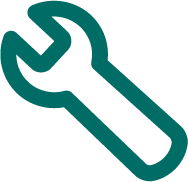 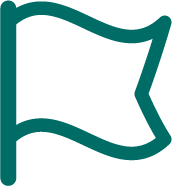 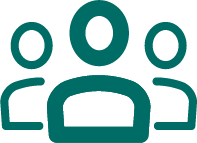 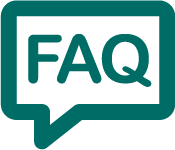 © Shutterstock
Max-Planck-Gesellschaft | Vorname Nachname	Kurztitel | TT.MM.JJJJ	67
ICONS
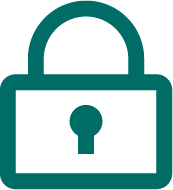 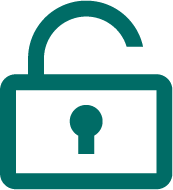 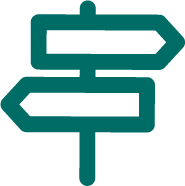 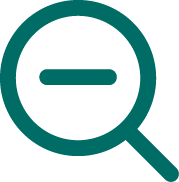 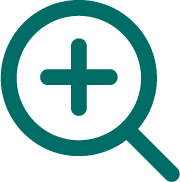 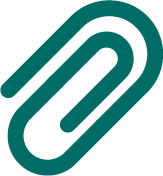 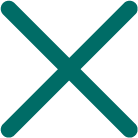 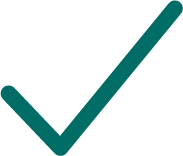 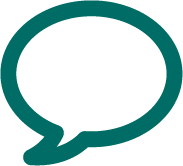 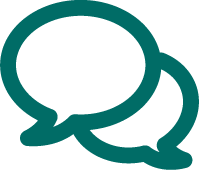 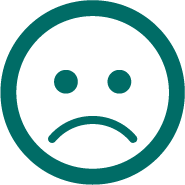 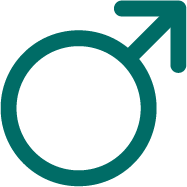 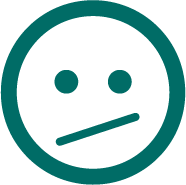 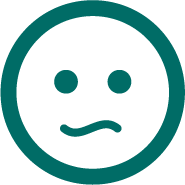 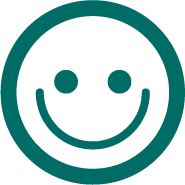 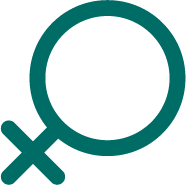 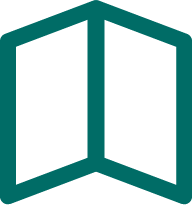 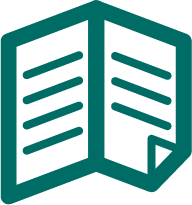 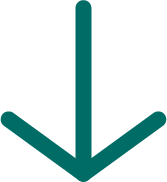 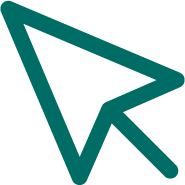 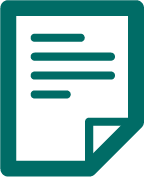 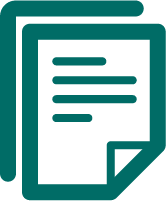 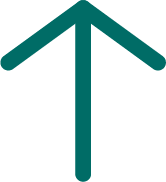 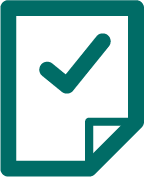 © Shutterstock
Max-Planck-Gesellschaft | Vorname Nachname	Kurztitel | TT.MM.JJJJ	68
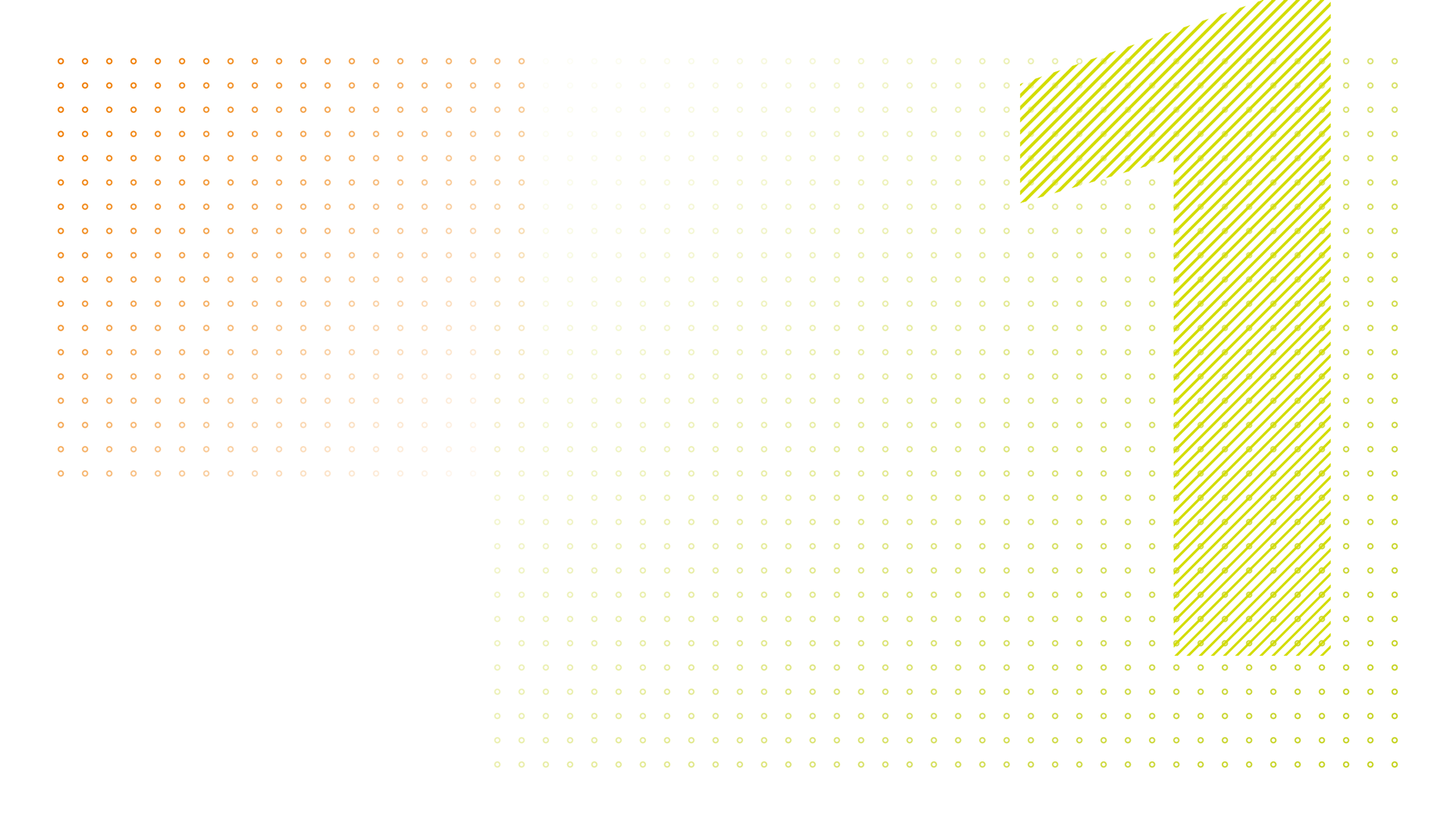 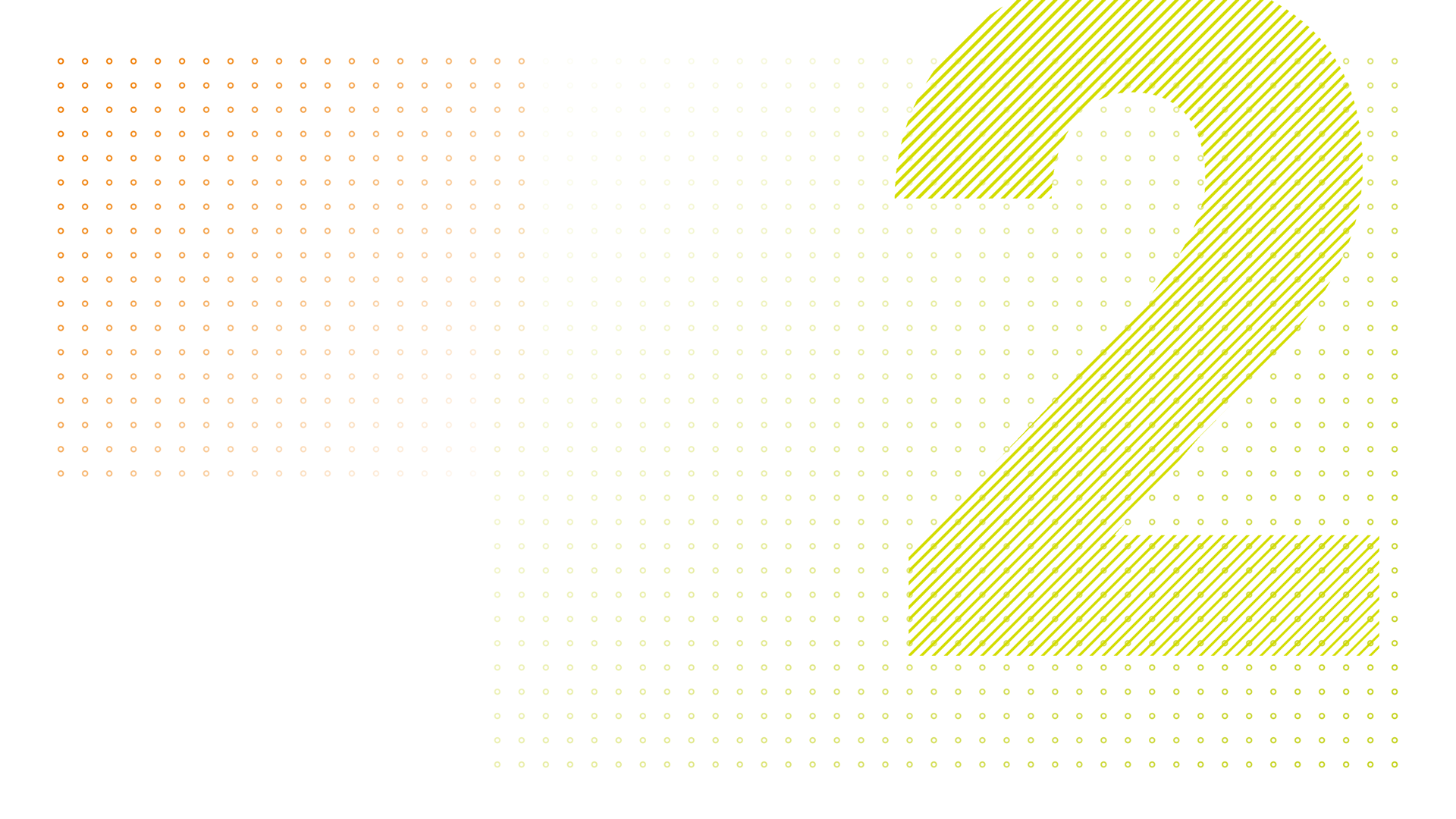 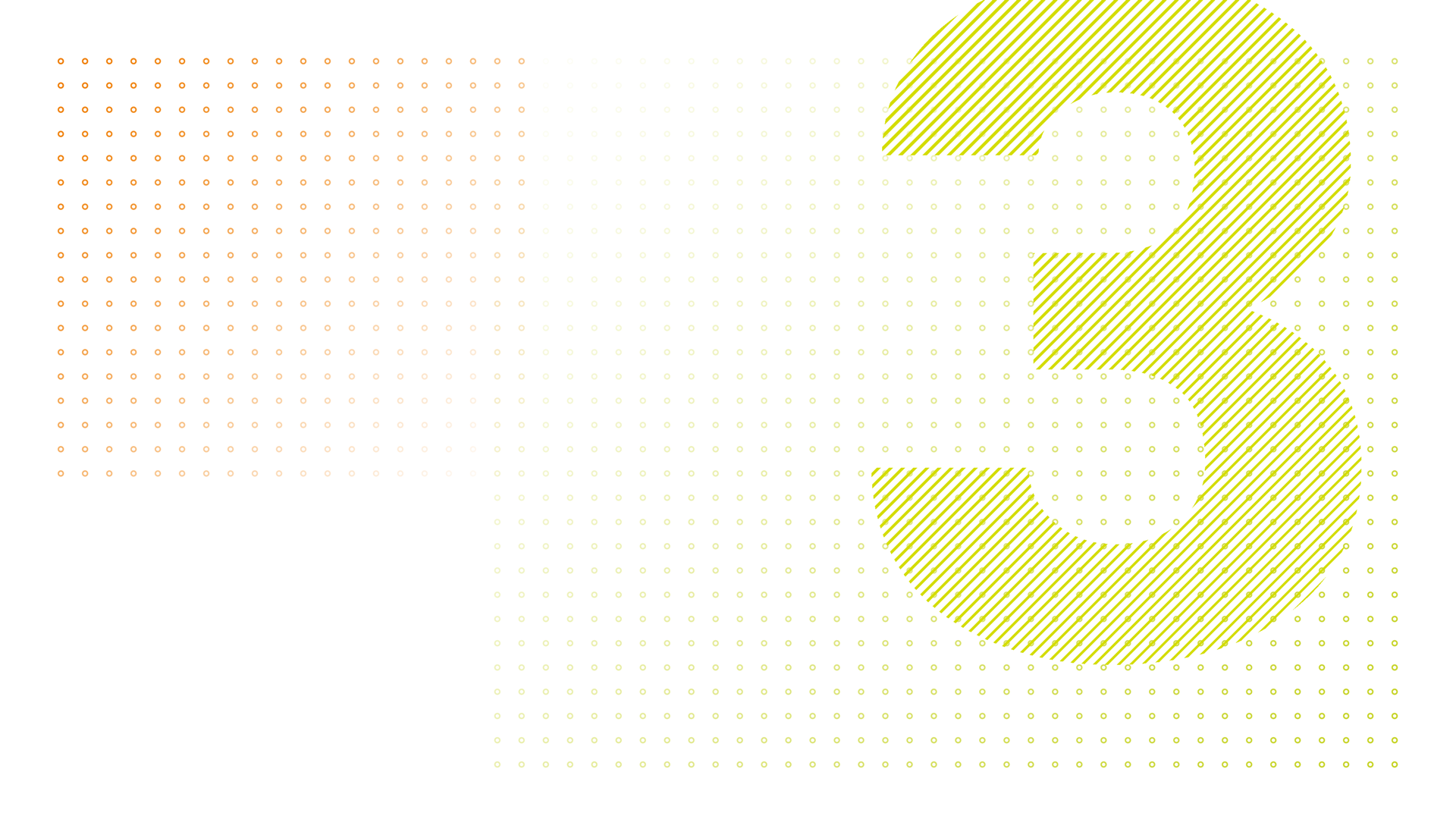 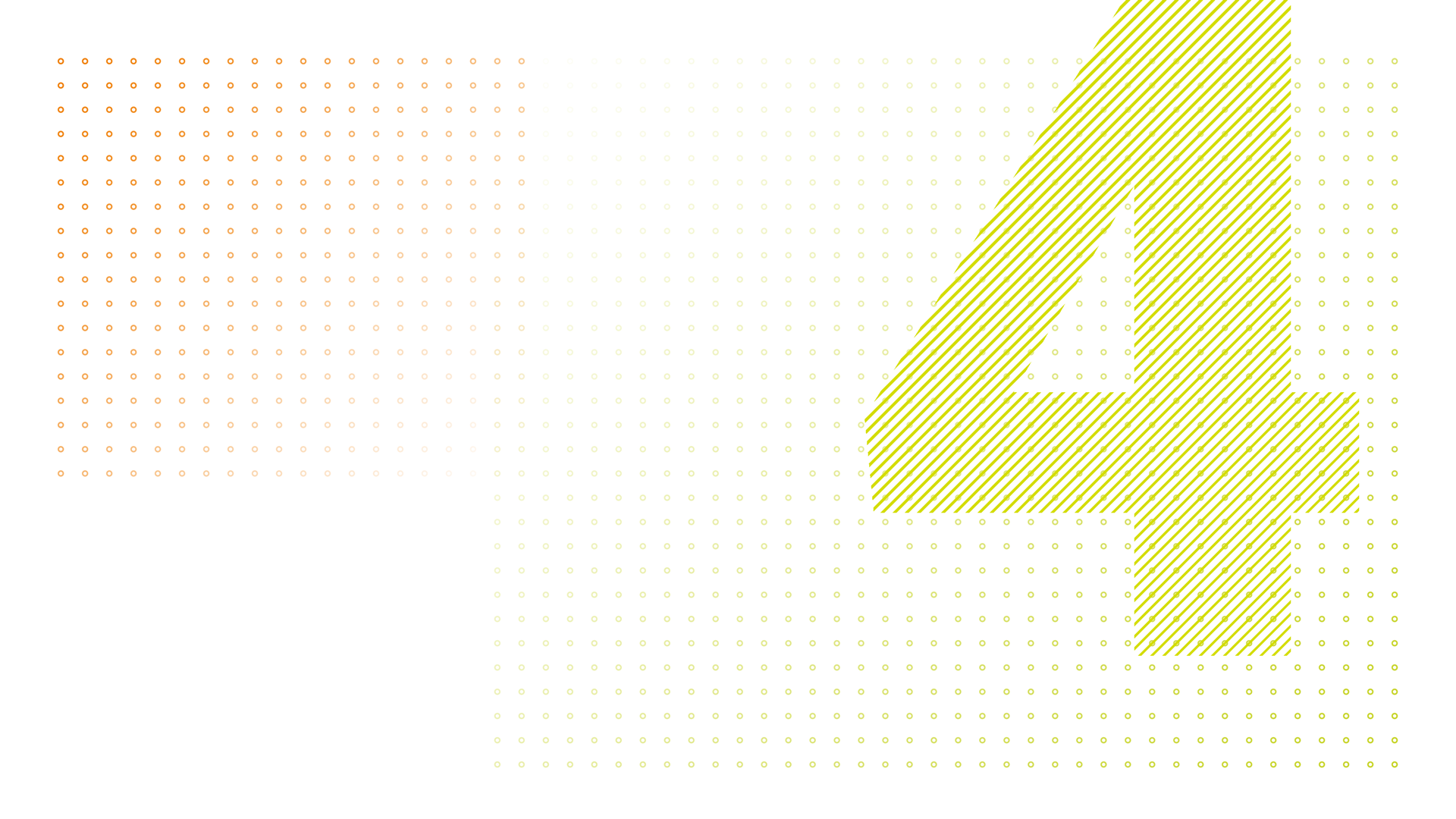 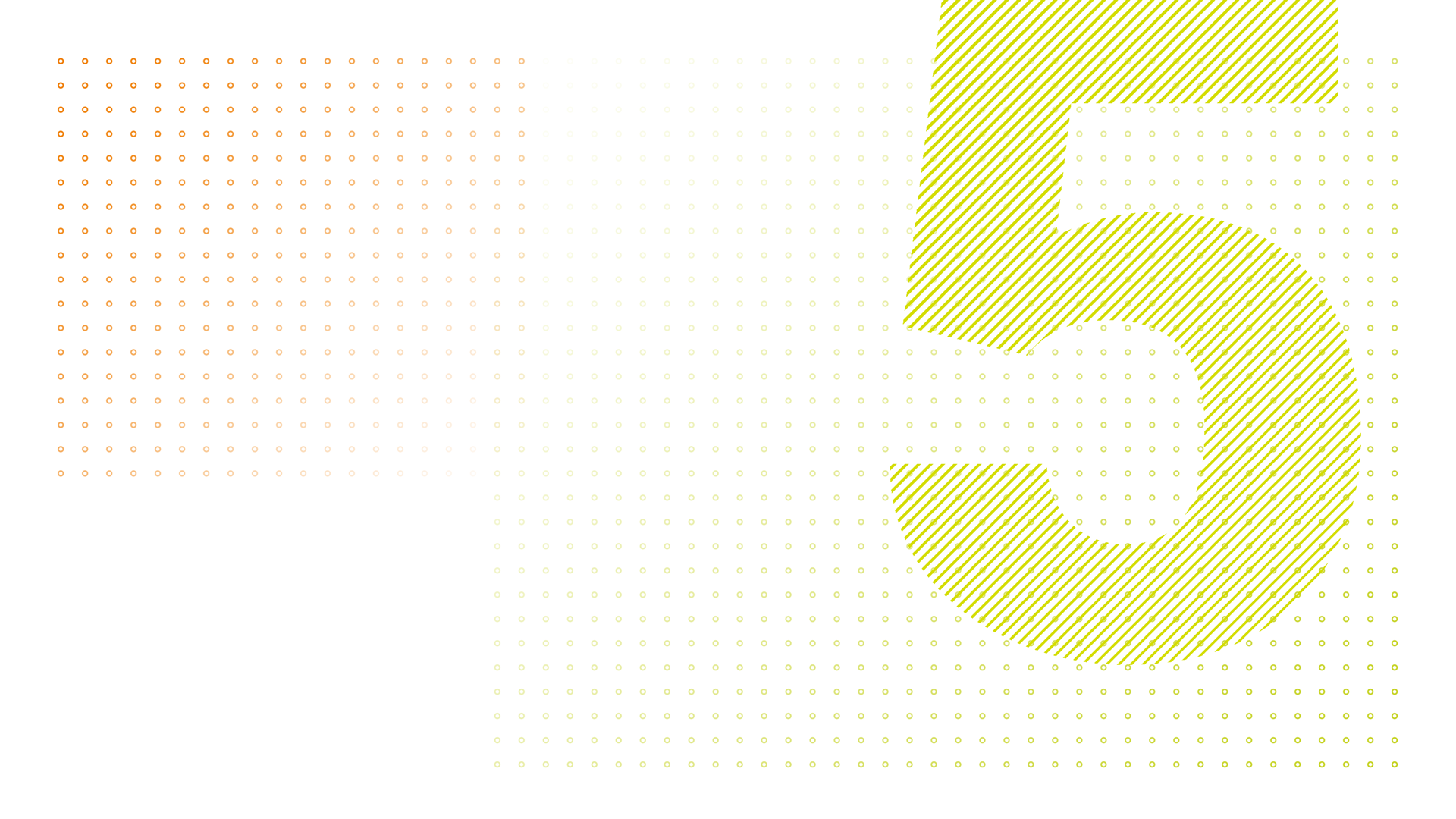 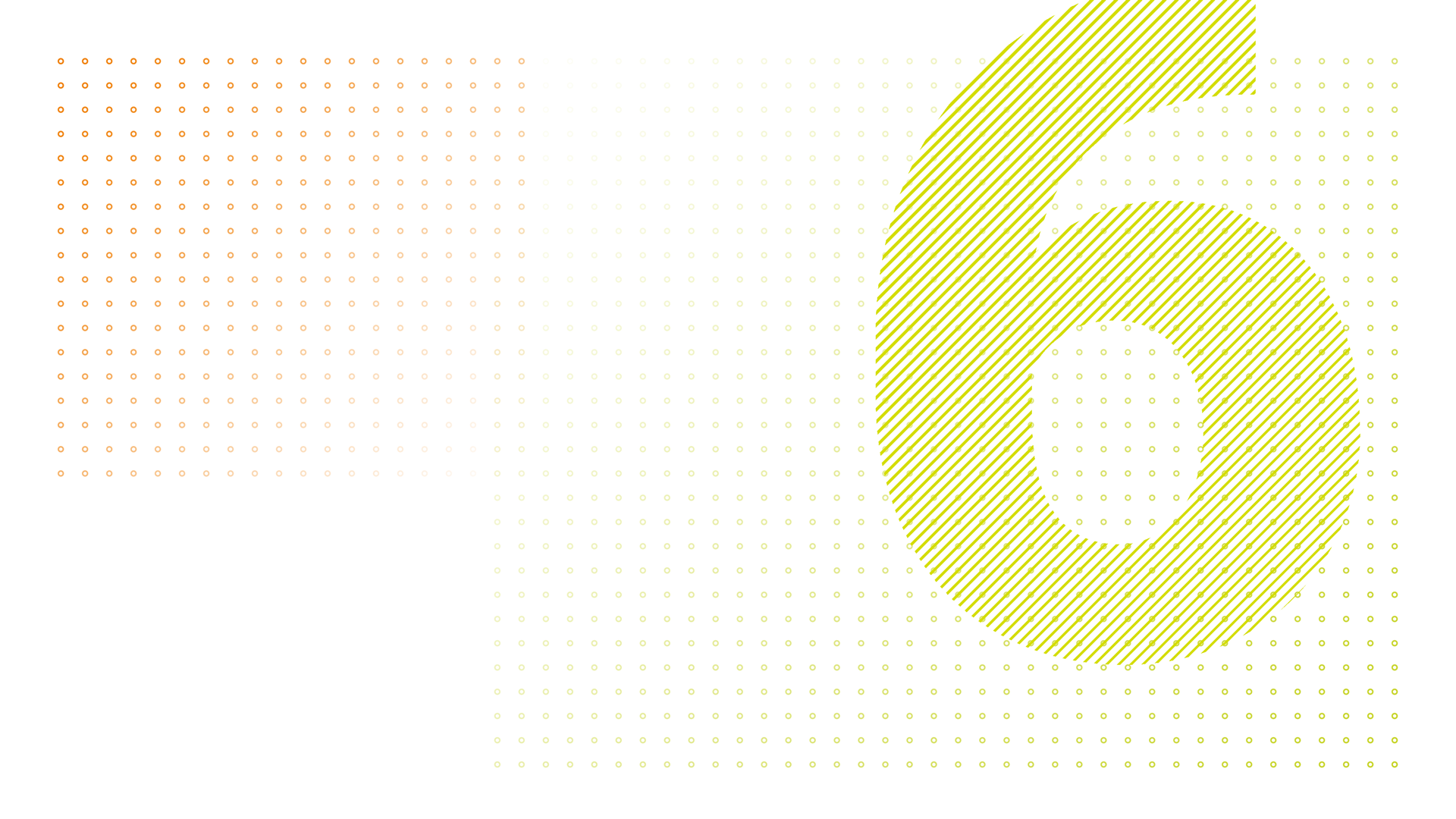 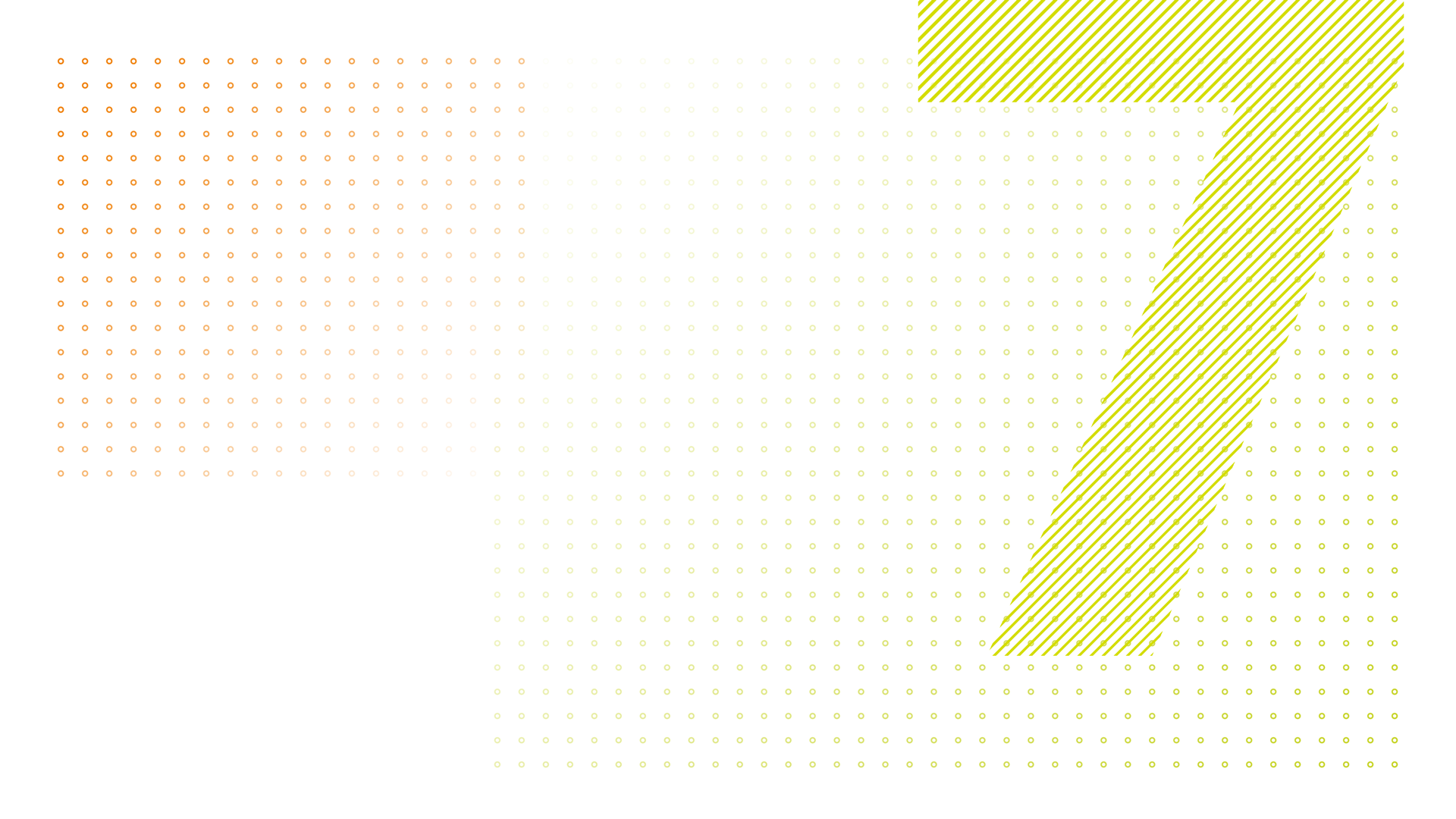 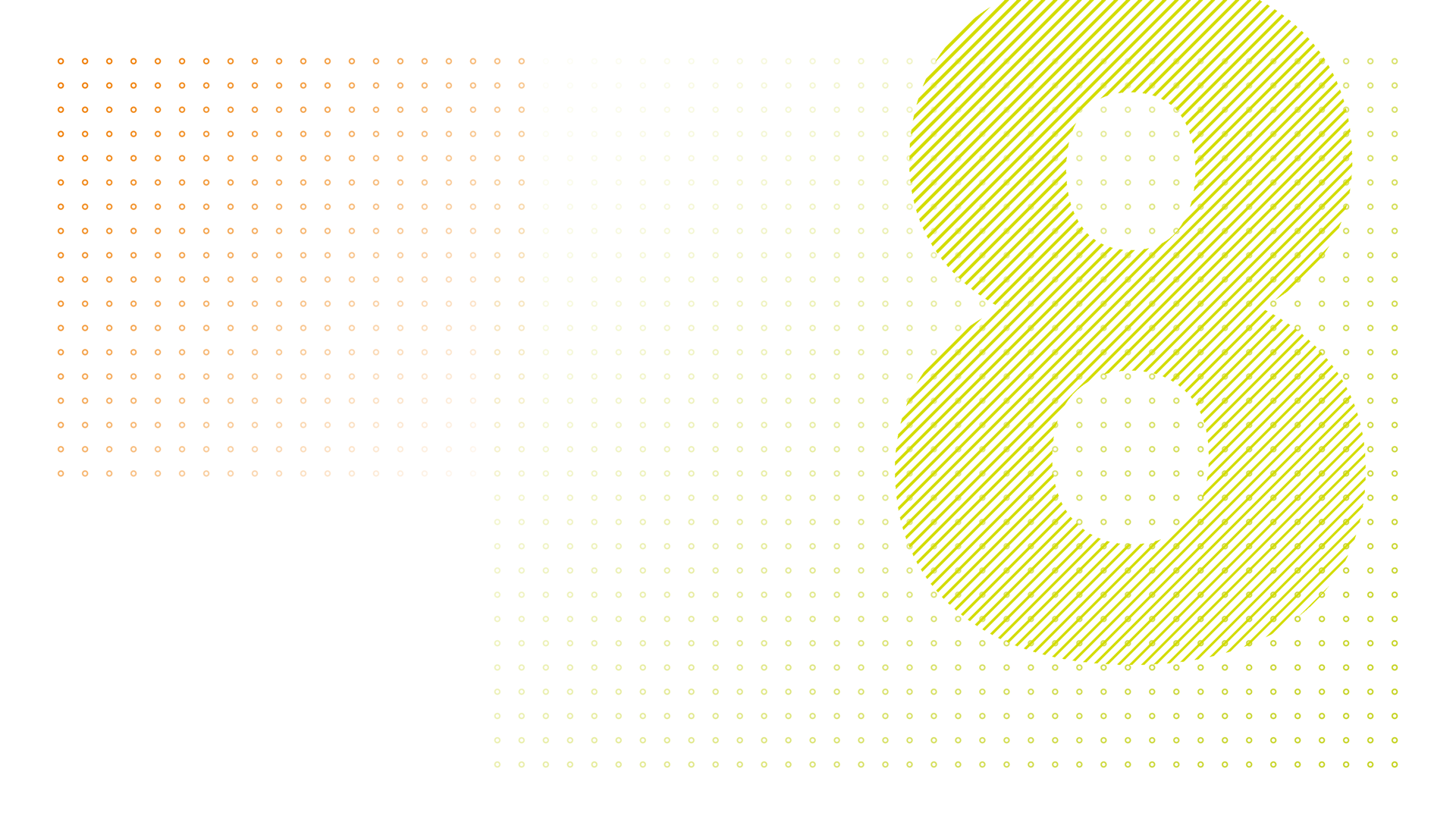 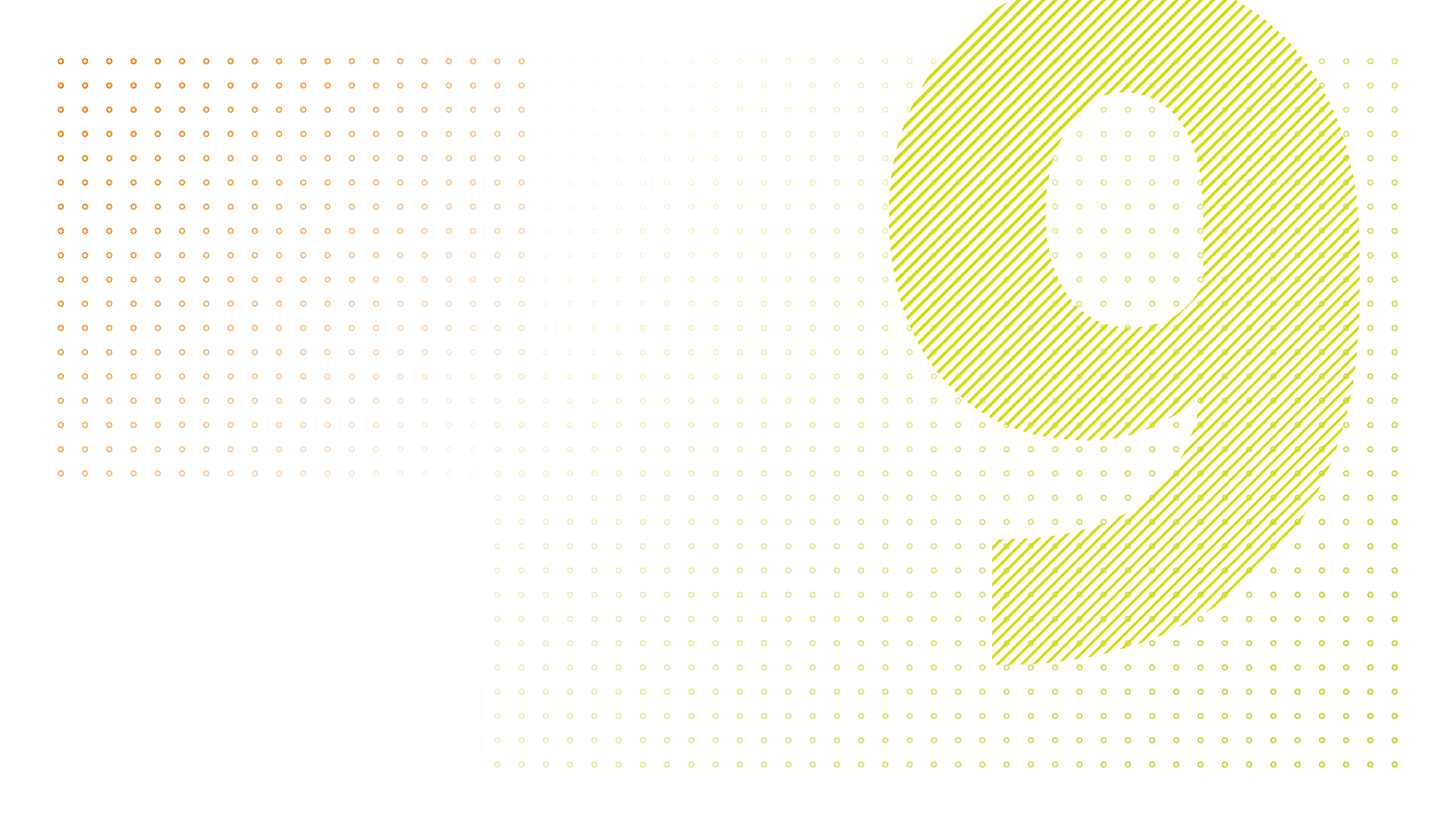 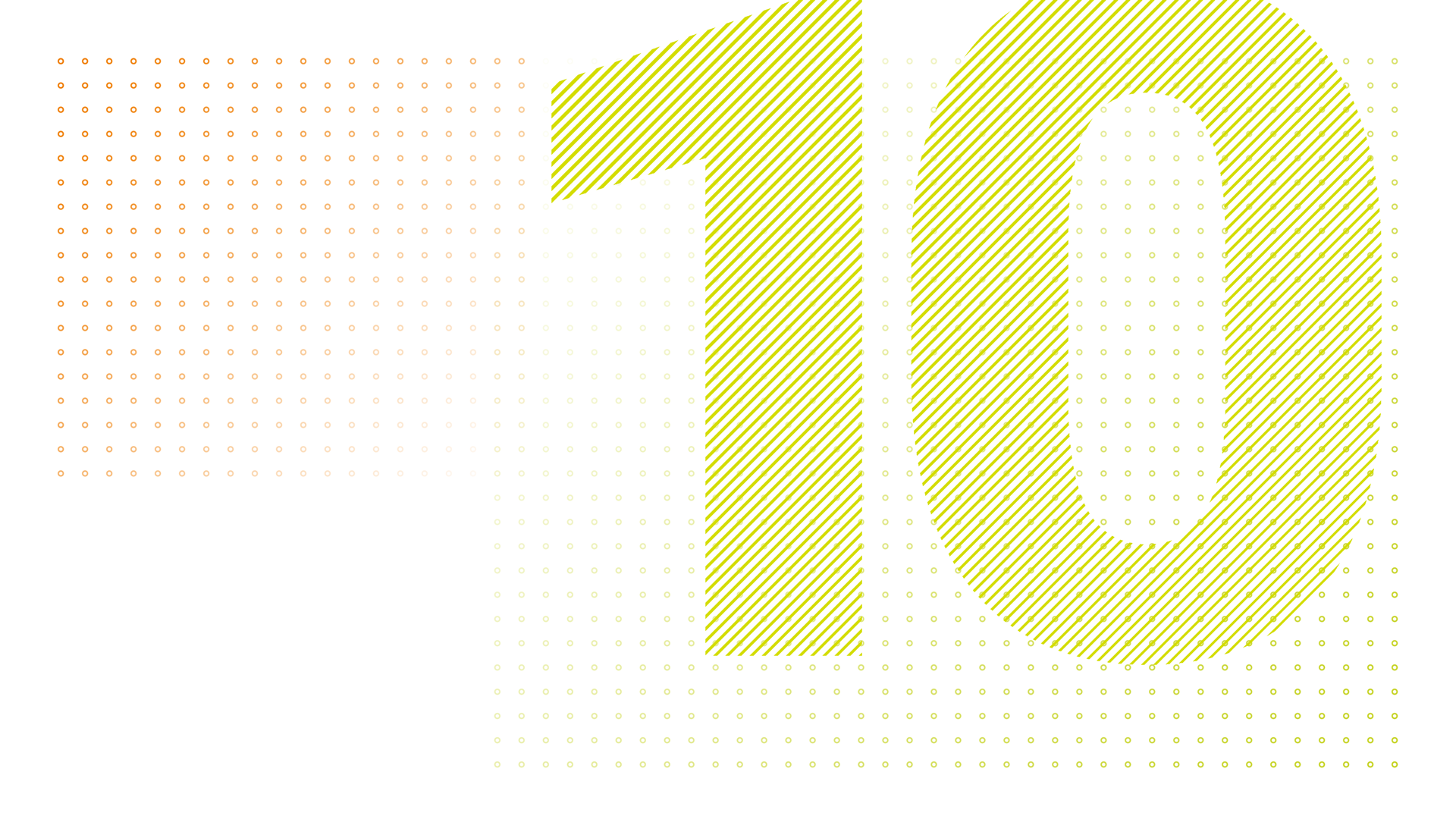 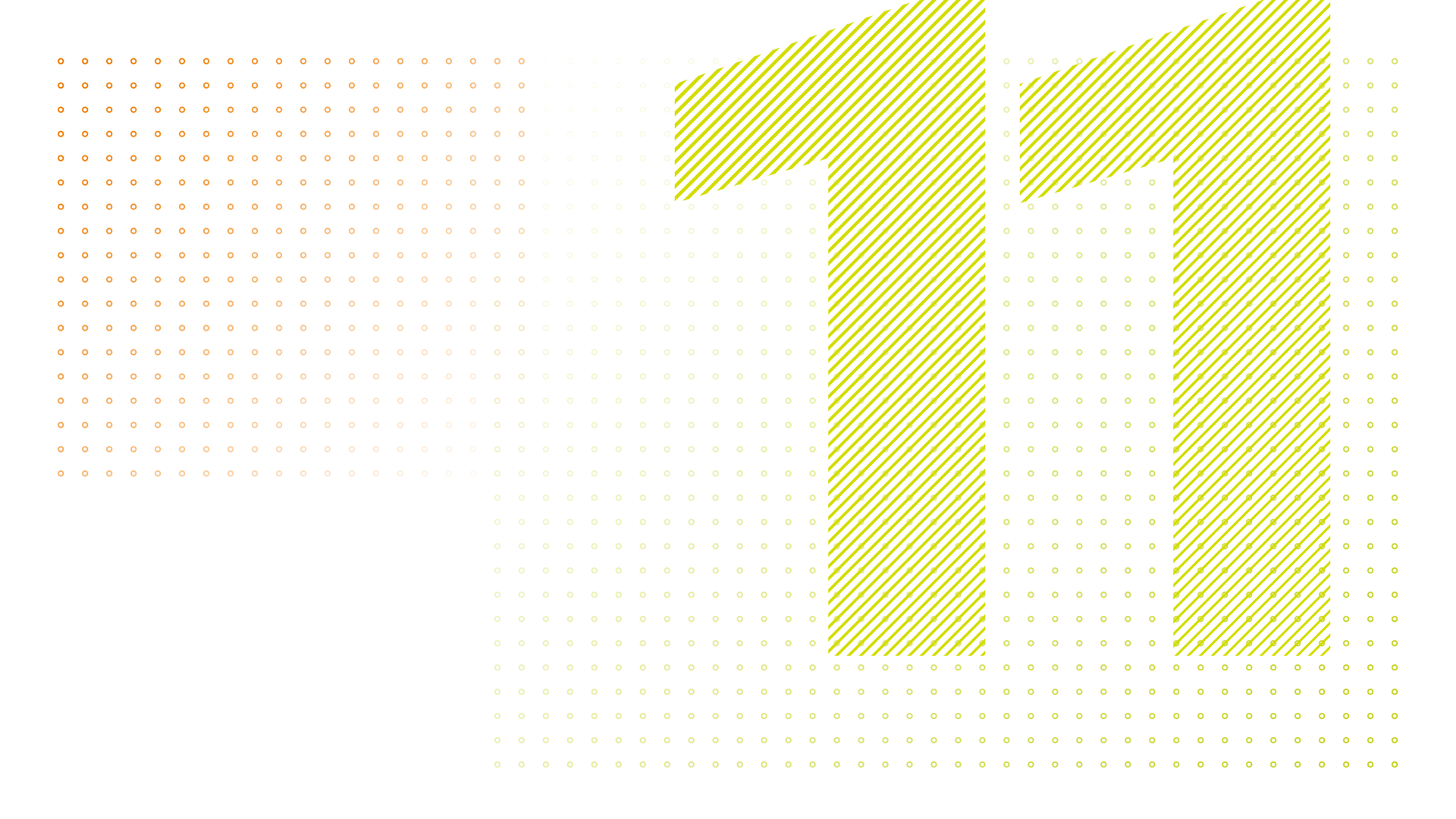 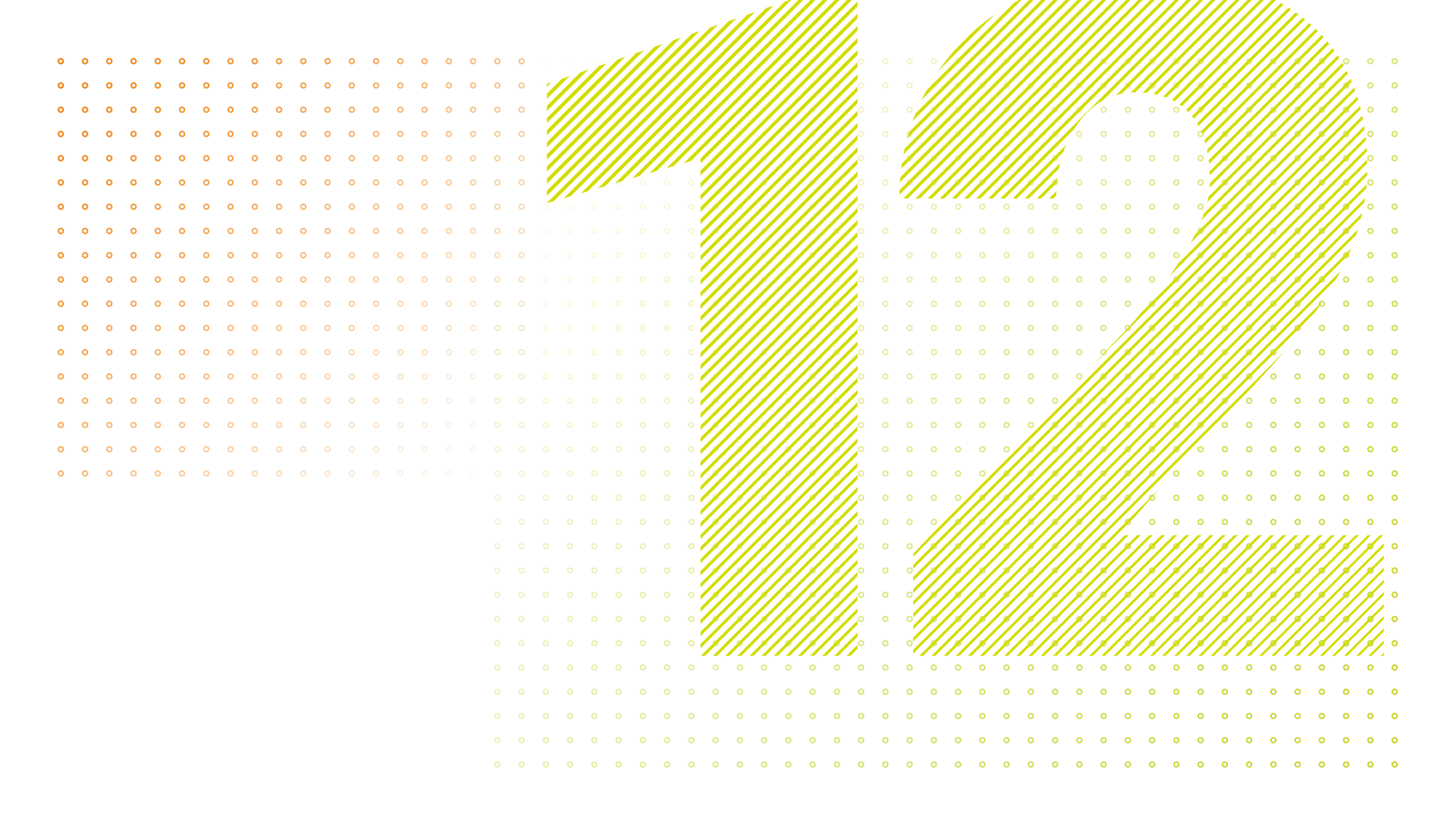 Herzlichen Dank für Ihre AufmerksamkeitBei Fragen wenden Sie sich gerne an:
Max-Planck-Gesellschaftzur Förderung der Wissenschaften e.V.

GeneralverwaltungHofgartenstr. 8, 80539 München

Tel.: +49 (0)89 2108-1276Fax: +49 (0)89 2108-1207

E-Mail: presse@gv.mpg.deInternet: www.mpg.de
MAX-PLANCK-GESELLSCHAFT | Generalverwaltung		81